Meine erste Präsentation am Beispiel Microsoft® Powerpoint®
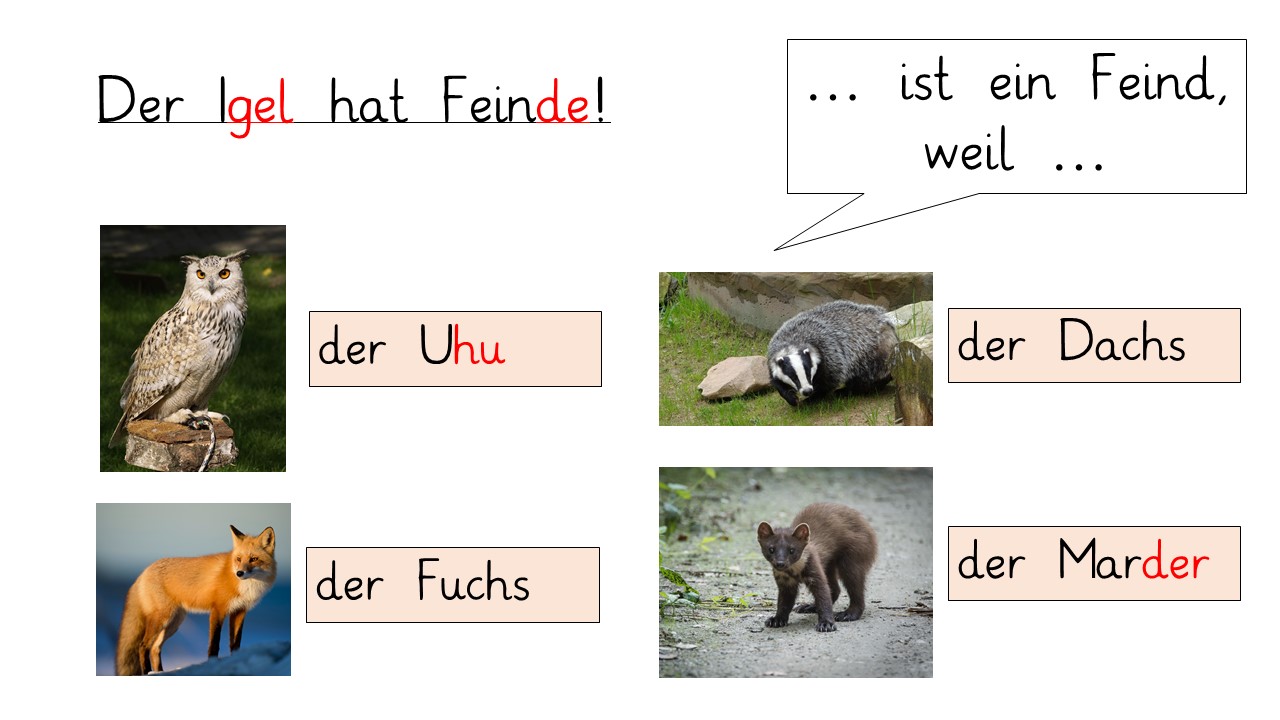 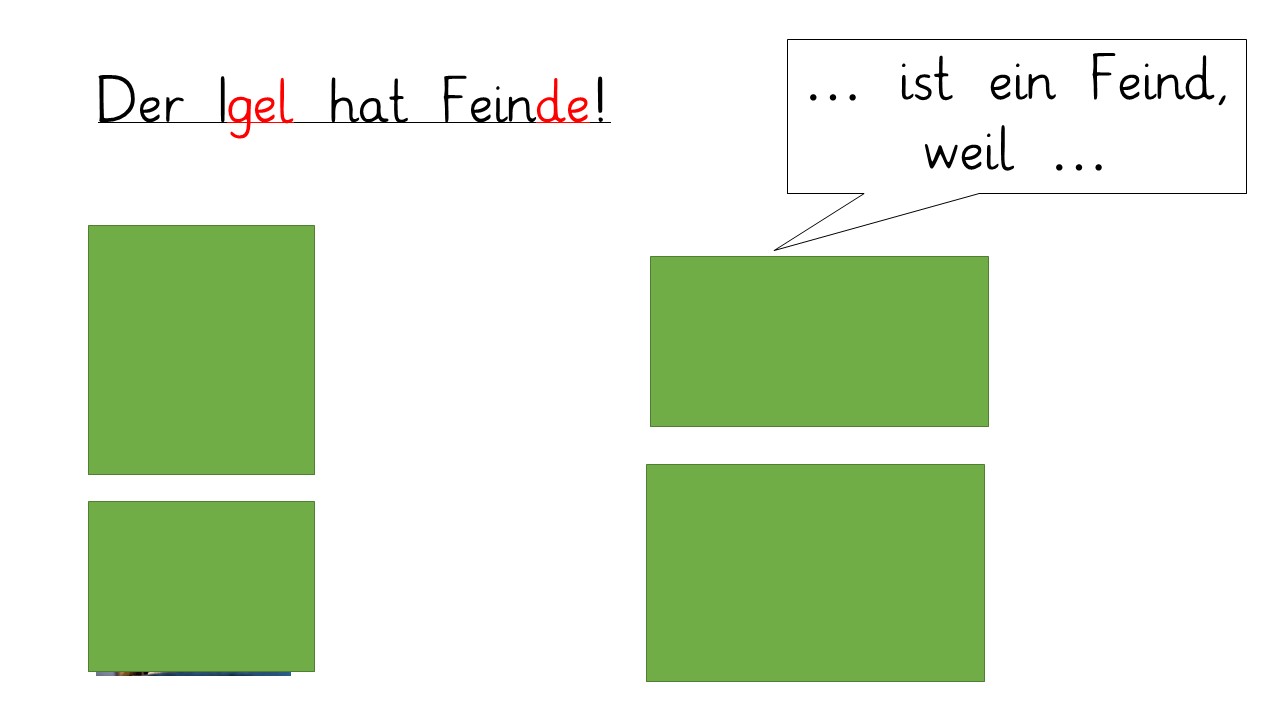 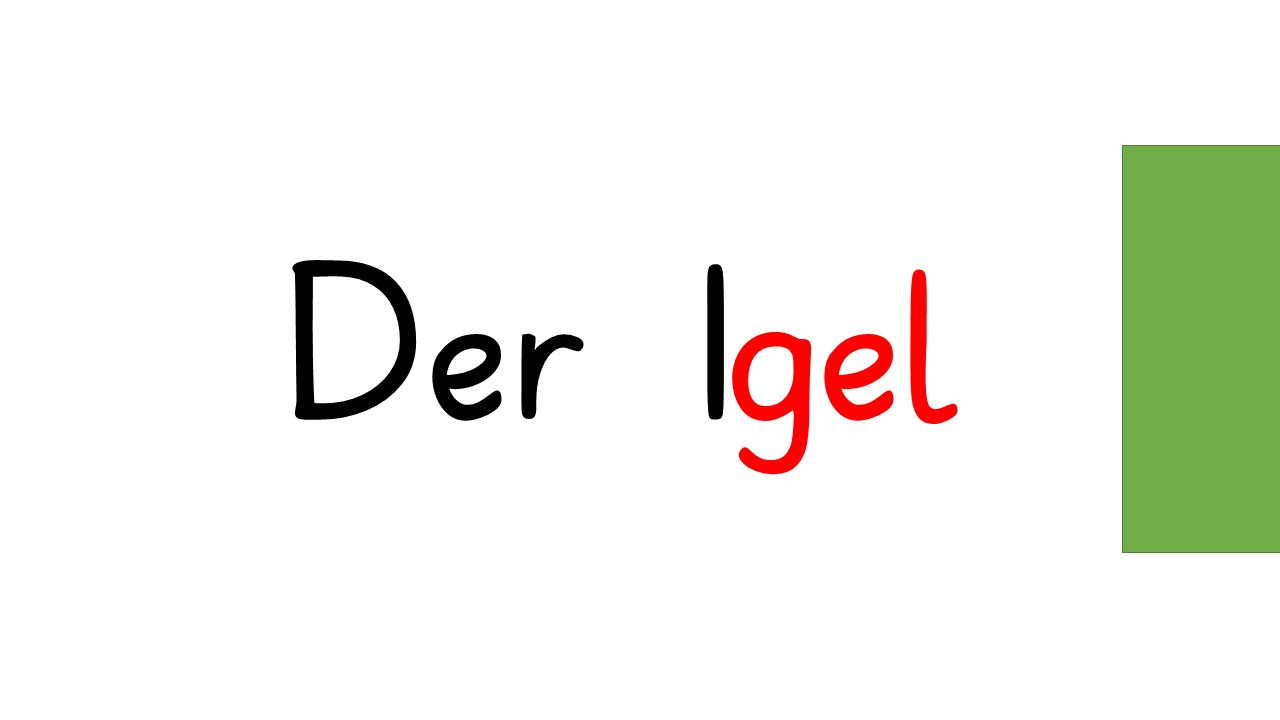 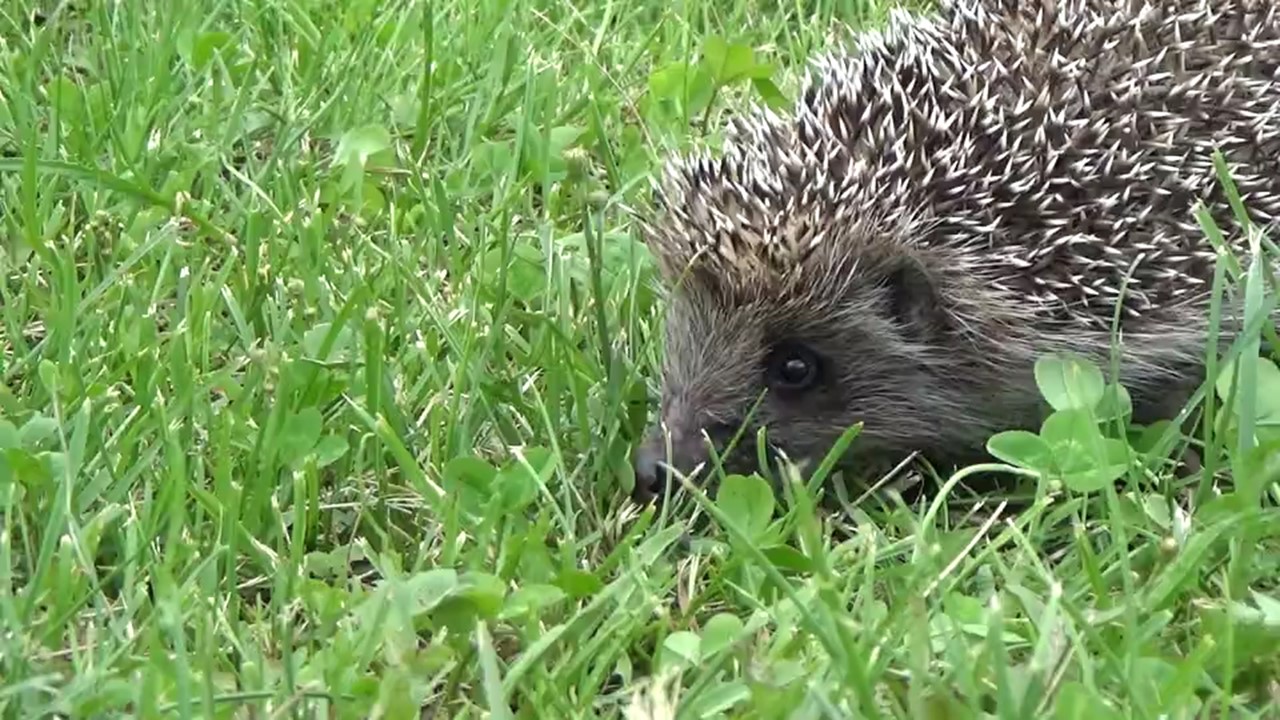 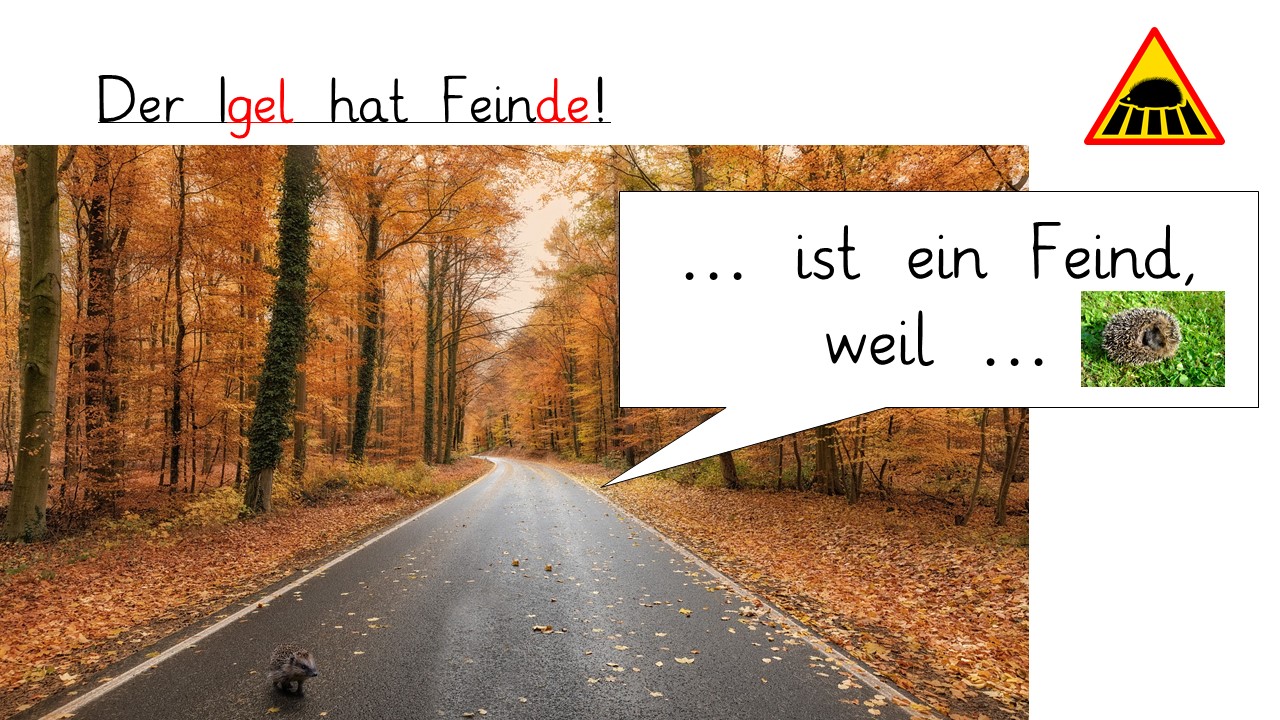 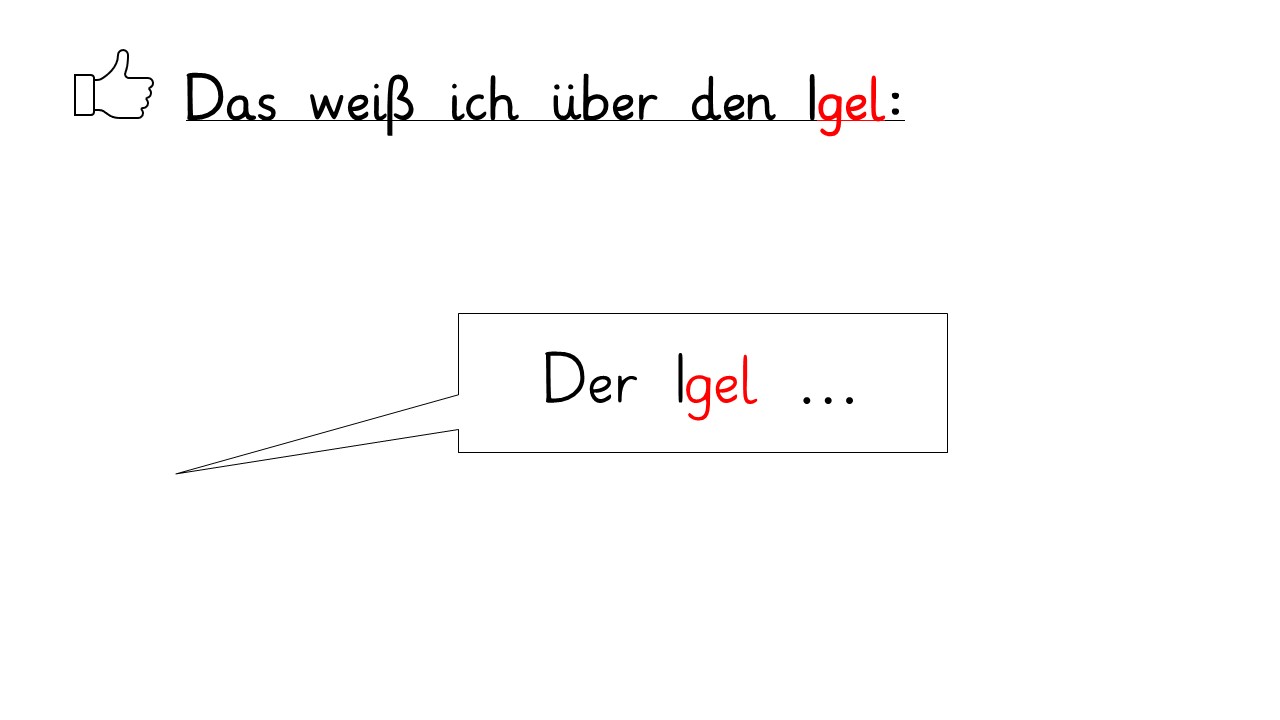 Karin Reber, Carola von Hoyningen-Huene, Sabine Zöbeley
mBdBs Förderschulen Oberbayern
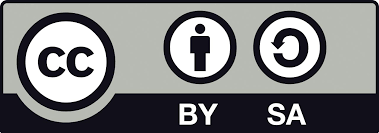 Software-Screenshots in der Präsentation aus Microsoft® Powerpoint® Mit freundlicher Genehmigung von Microsoft ®
Beispiele
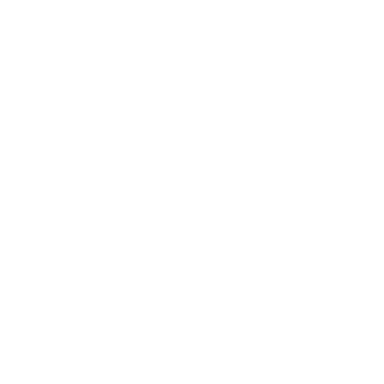 Beispiele
CC-BY-SA Reber/von Hoyningen-Huene/Zöbeley, BdBs FöS OBB - https://fs-ob.de
[Speaker Notes: Virtuelles Klassenzimmer: https://kms-b.de/2021/01/13/meine-woche-im-twlz-geschichte-auf-instagram-virtuelle-klassenzimmer/
Interaktive Präsentation: https://metja3011.wixsite.com/powerpoint]
Überblick
CC-BY-SA Reber/von Hoyningen-Huene/Zöbeley, BdBs FöS OBB - https://fs-ob.de
Motivation:Warum digital präsentieren?
Wirksamkeit von schulischen Interventionen im Kontext Digitalisierung – Powerpoint?
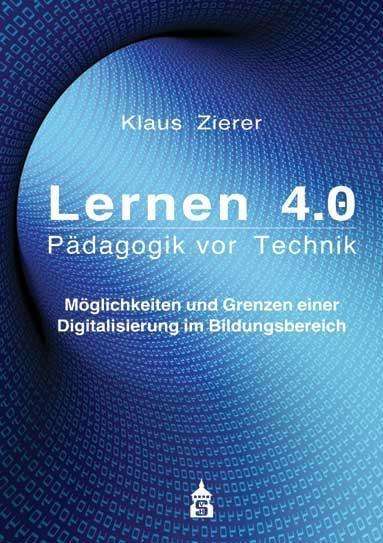 Zierer, K. (2018): Lernen 4.0. Pädagogik vor Technik. Möglichkeiten und Grenzen einer Digitalisierung im Bildungsbereich. Schneider Verlag, Hohengehren, S. 62 ff.
d < 0,4		wirkt wenig bis kaum
Wirksamkeit von schulischen Interventionen im Kontext Digitalisierung
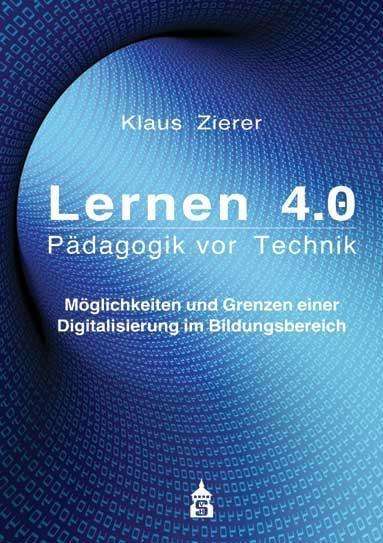 Zierer, K. (2018): Lernen 4.0. Pädagogik vor Technik. Möglichkeiten und Grenzen einer Digitalisierung im Bildungsbereich. Schneider Verlag, Hohengehren, S. 62 ff.
d > 0,4		wirkt gut
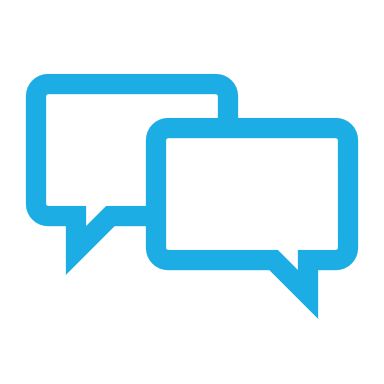 Motivation
Chatgewitter
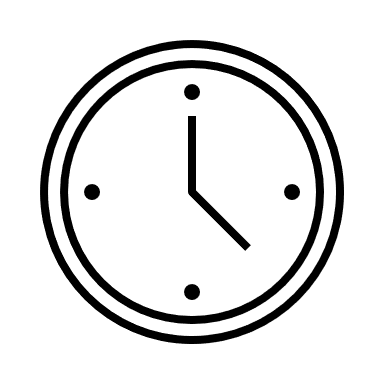 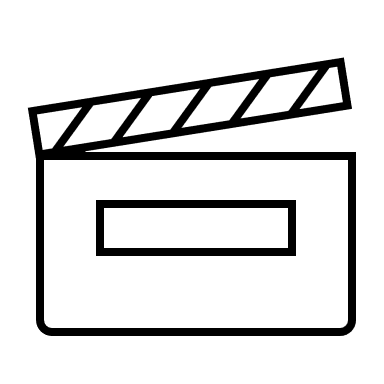 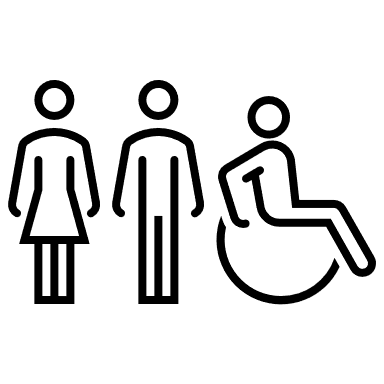 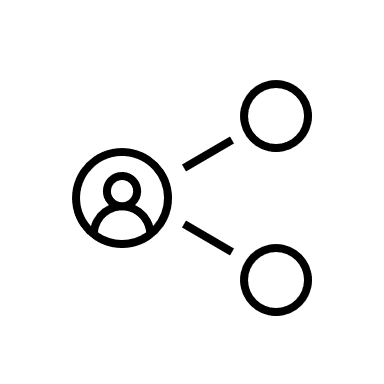 CC-BY-SA Reber/von Hoyningen-Huene/Zöbeley, BdBs FöS OBB - https://fs-ob.de
Powerpoint als Whiteboard-Software
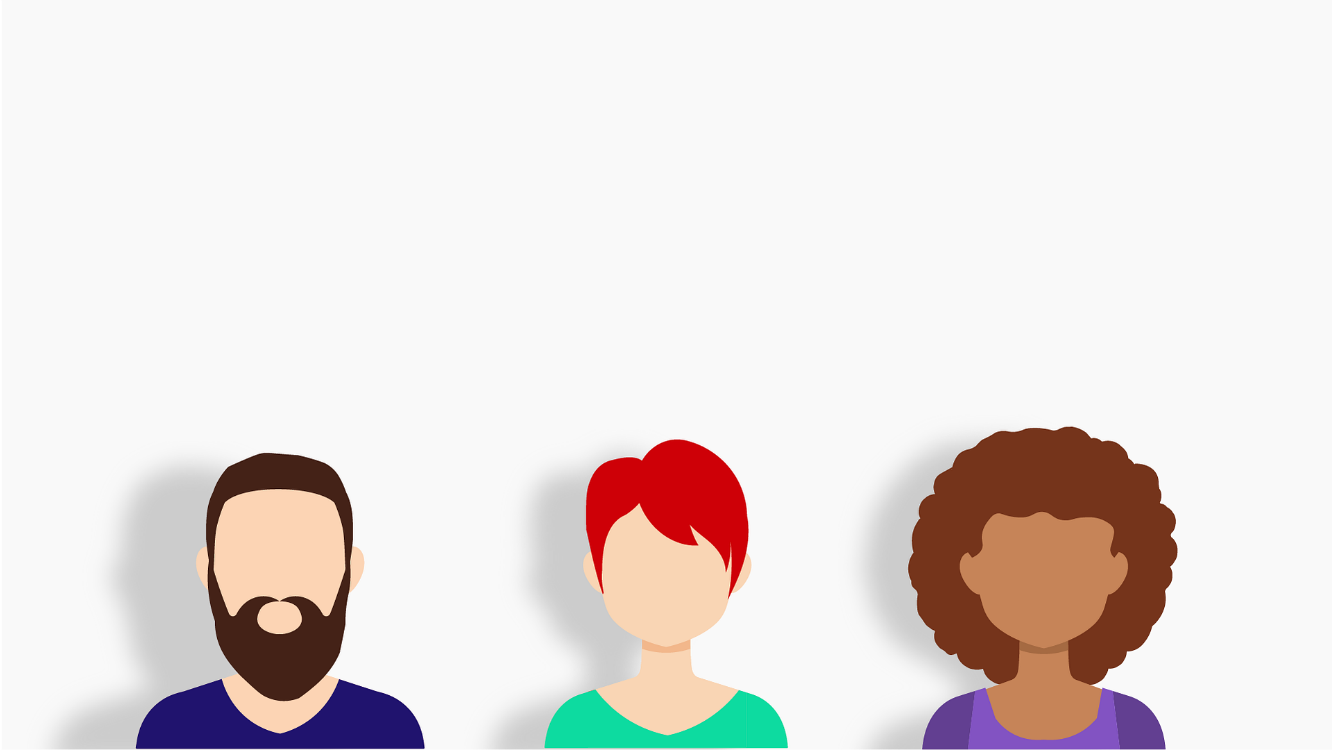 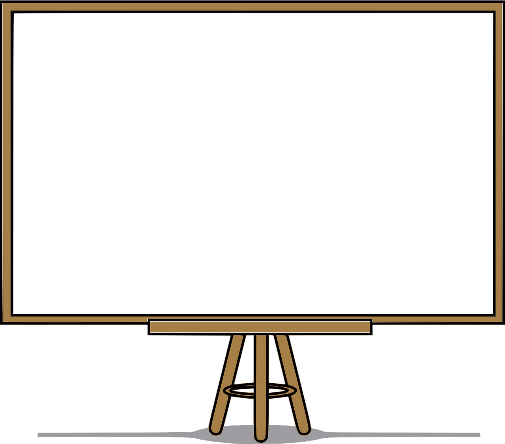 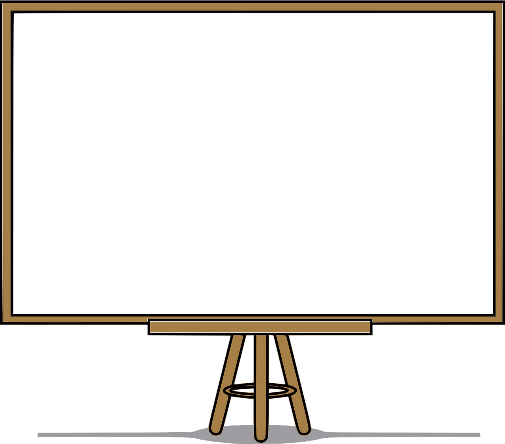 Kooperation mit KollegInnen
Systemunabhängigkeit
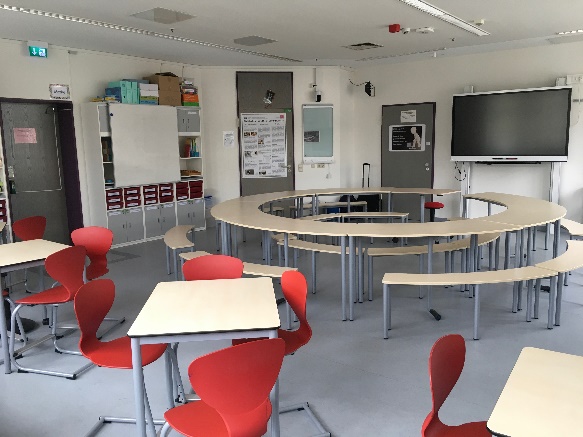 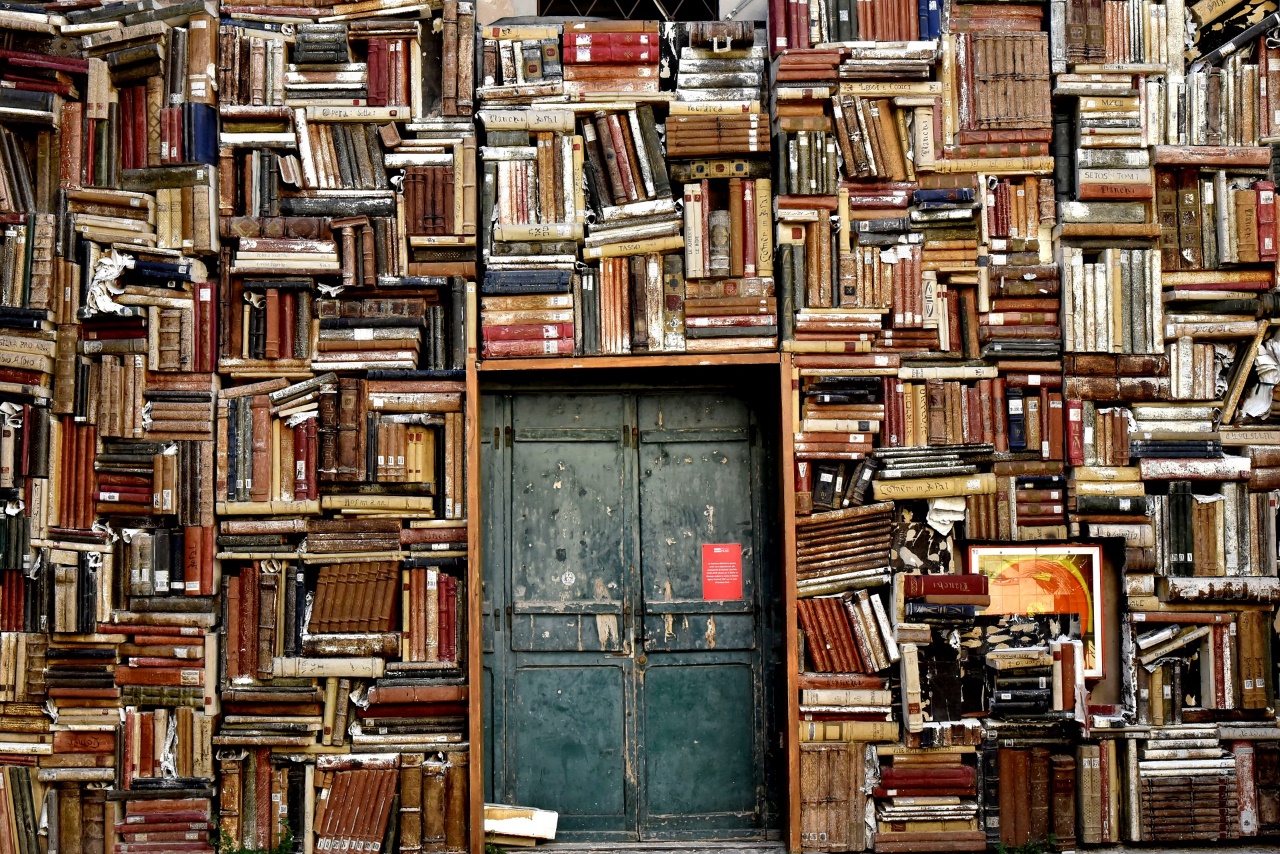 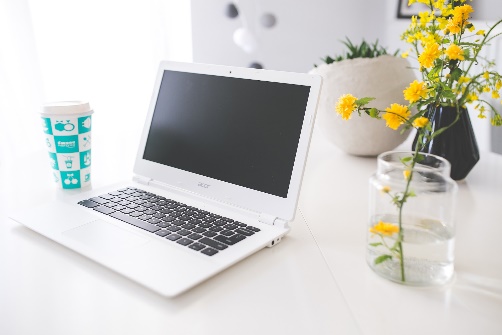 Verfügbarkeit
Vorwissen
CC-BY-SA Reber/von Hoyningen-Huene/Zöbeley, BdBs FöS OBB - https://fs-ob.de
Präsentation erstellen
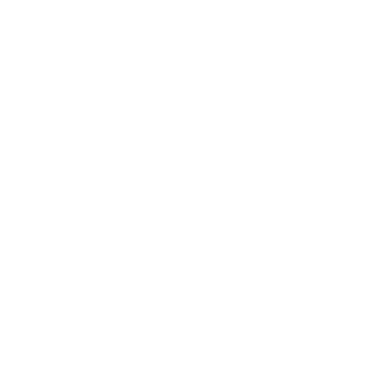 Neue Präsentation: Weniger ist mehr!
Datei > Neu > Leere Präsentation (oder ein Design wählen)
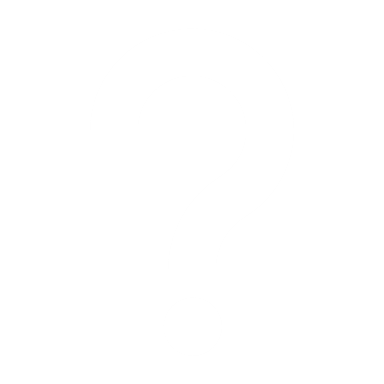 Wie sieht ein gutes Seitenlayout aus?
CC-BY-SA Reber/von Hoyningen-Huene/Zöbeley, BdBs FöS OBB - https://fs-ob.de
Folien einfügen: Folientypen & Layouts
Start > Neue Folie

Titelfolie: Nur für die 1. Folie
Titel und Inhalt: Folien im Hauptteil

Evtl. Abschnitt: Abschnitttrenner
CC-BY-SA Reber/von Hoyningen-Huene/Zöbeley, BdBs FöS OBB - https://fs-ob.de
Titelfolie
Start > Neue Folie > Titelfolie bzw. vorhandene Titelfolie nutzen
Titel schreiben: „Der Igel“

Schriftart und Schriftformat anpassen: markieren, rechts erscheint das Kontextmenü!

Animation: z.B. Buchstaben- oder wortweise
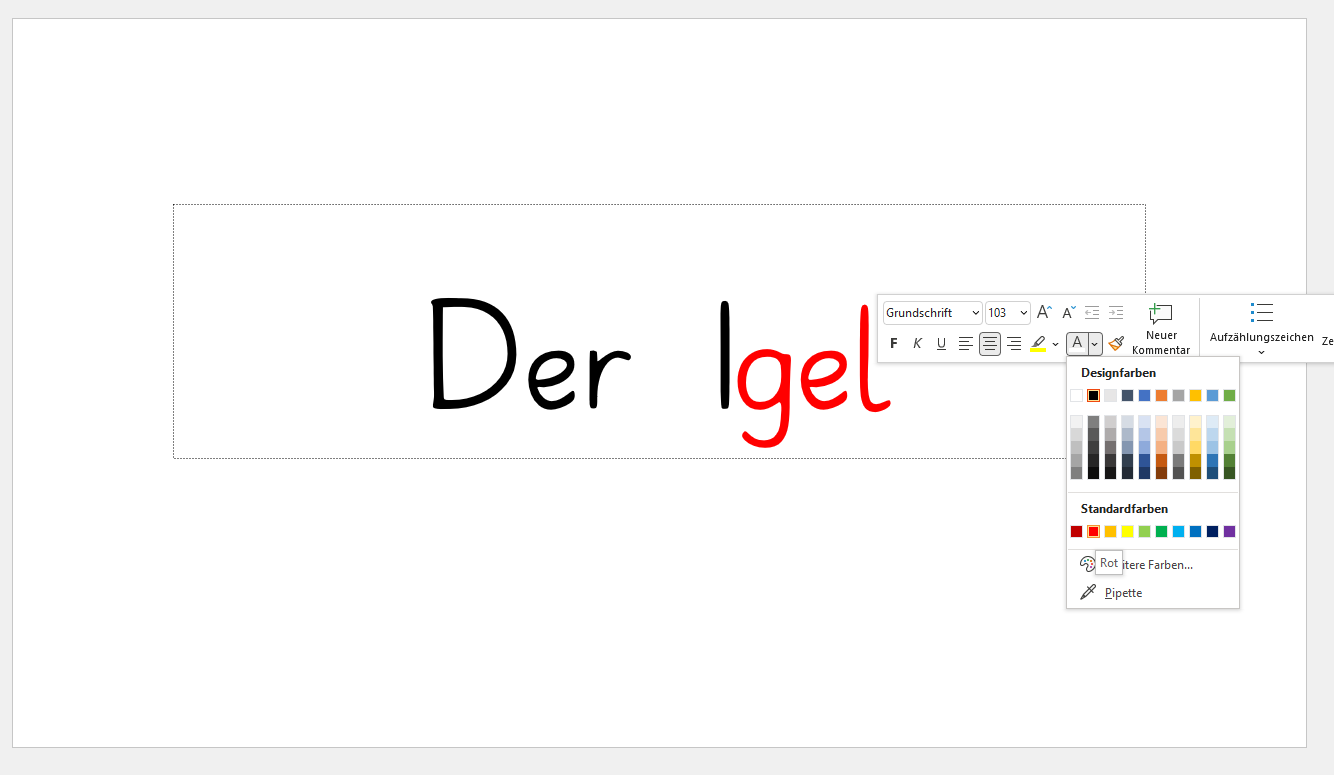 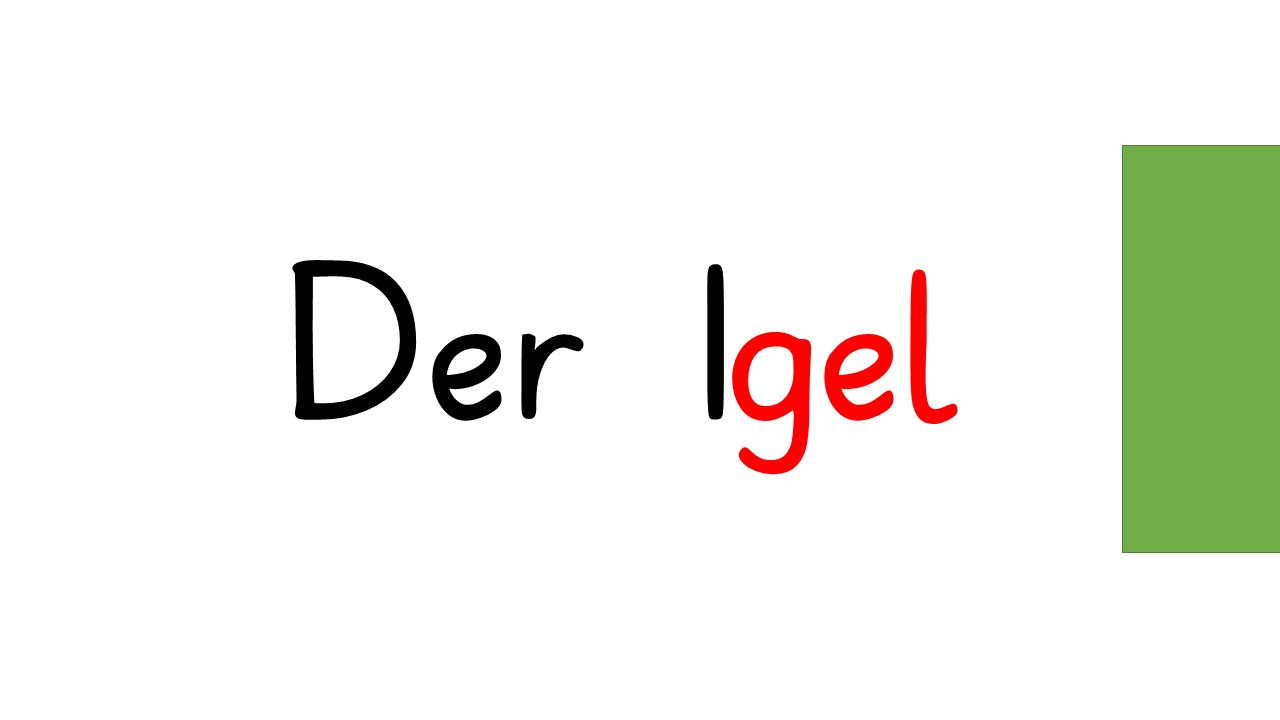 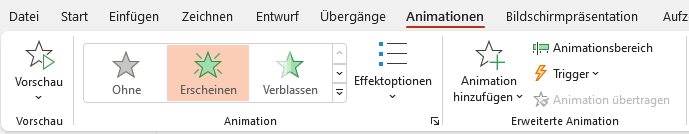 CC-BY-SA Reber/von Hoyningen-Huene/Zöbeley, BdBs FöS OBB - https://fs-ob.de
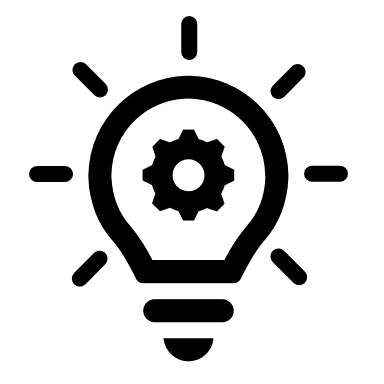 Trick: Individualisierung Blicksteuerung Lesen
Silben farblich kennzeichnen (leider per Hand – Microsoft Office 365 Online-Version: Immersive Reader)
Animation: Wortkarten nacheinander einblenden („erscheinen“) wort- oder buchstabenweise erscheinen lassen
Abdeckungen verwenden:Einfügen > Formen > Rechteck Nur im Bearbeitungsmodus!
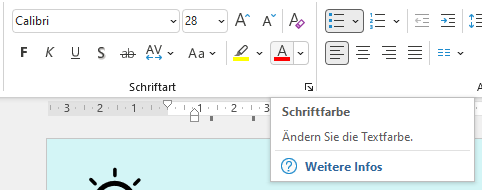 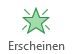 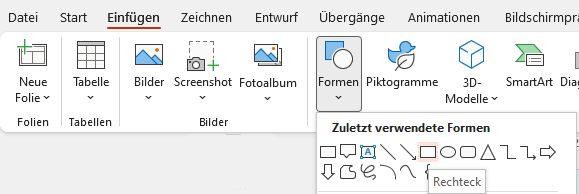 CC-BY-SA Reber/von Hoyningen-Huene/Zöbeley, BdBs FöS OBB - https://fs-ob.de
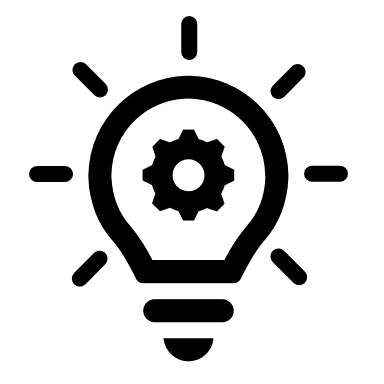 Woher  bekomme ich freie Bilder, Videos, Sounds, …?
CC-BY-SA Reber/von Hoyningen-Huene/Zöbeley, BdBs FöS OBB - https://fs-ob.de
Multimedialität: Bilder & Piktogramme einfügen
Neue Folie mit „Titel und Inhalt“ anlegen

Überschrift „Der Igel braucht Hilfe“ schreiben und formatieren (Start > Schriftart): Schriftart, Schriftgröße, unterstrichen

Bilder einfügen:Einfügen > Bilder > Aus Datei

Piktogramme einfügen:  Einfügen > Piktogrammez.B. nach „Schüssel“ suchen
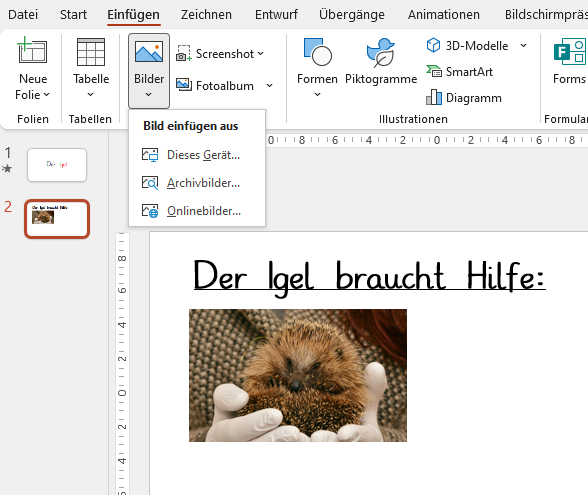 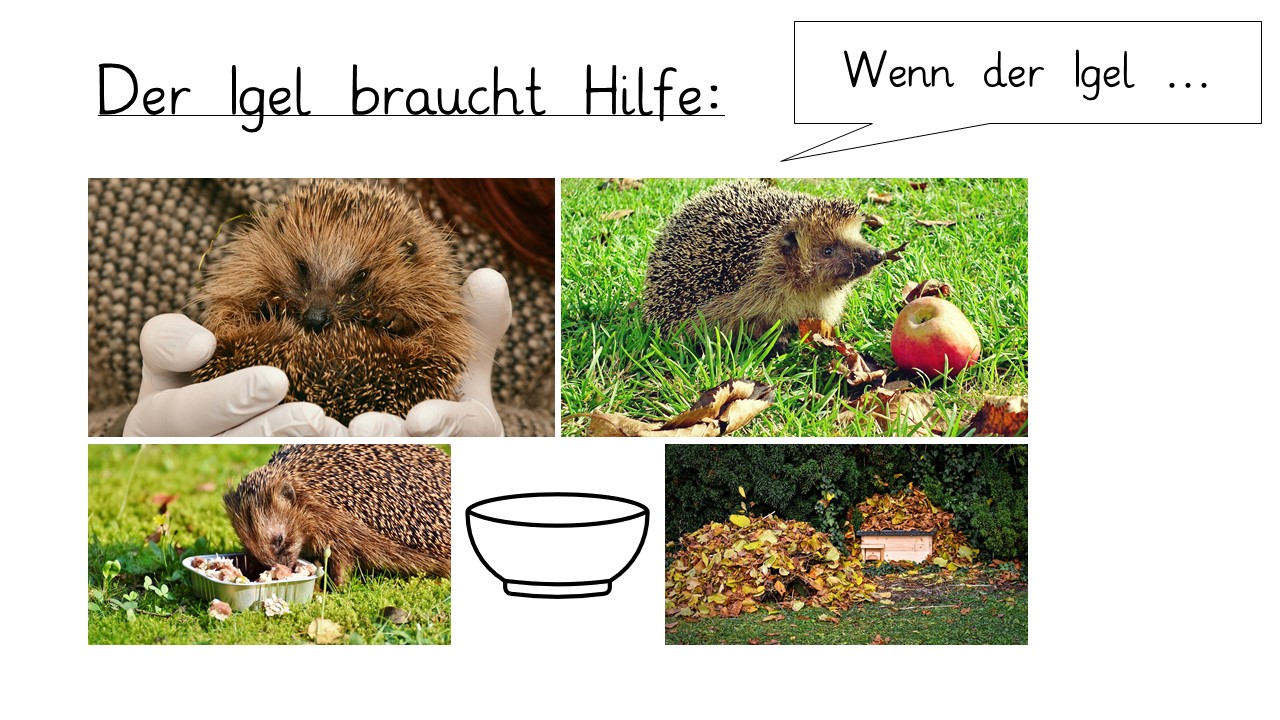 CC-BY-SA Reber/von Hoyningen-Huene/Zöbeley, BdBs FöS OBB - https://fs-ob.de
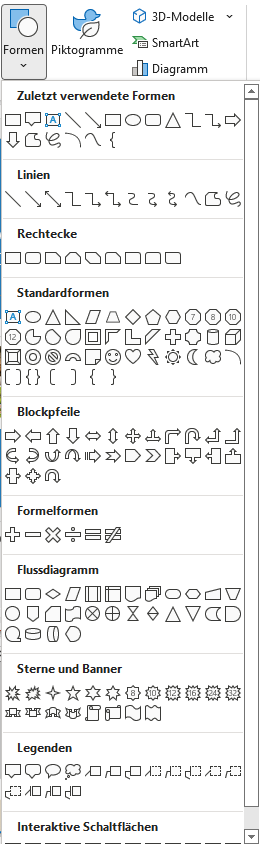 Wortkarten, Sprechblasen: Zeichenelemente
Einfügen > Formen > Sprechblase
Alternativ gibt es verschiedenste Zeichenelemente:
Pfeile
Überschrift, WKe
Linien
Abdeckung
Sprechblase
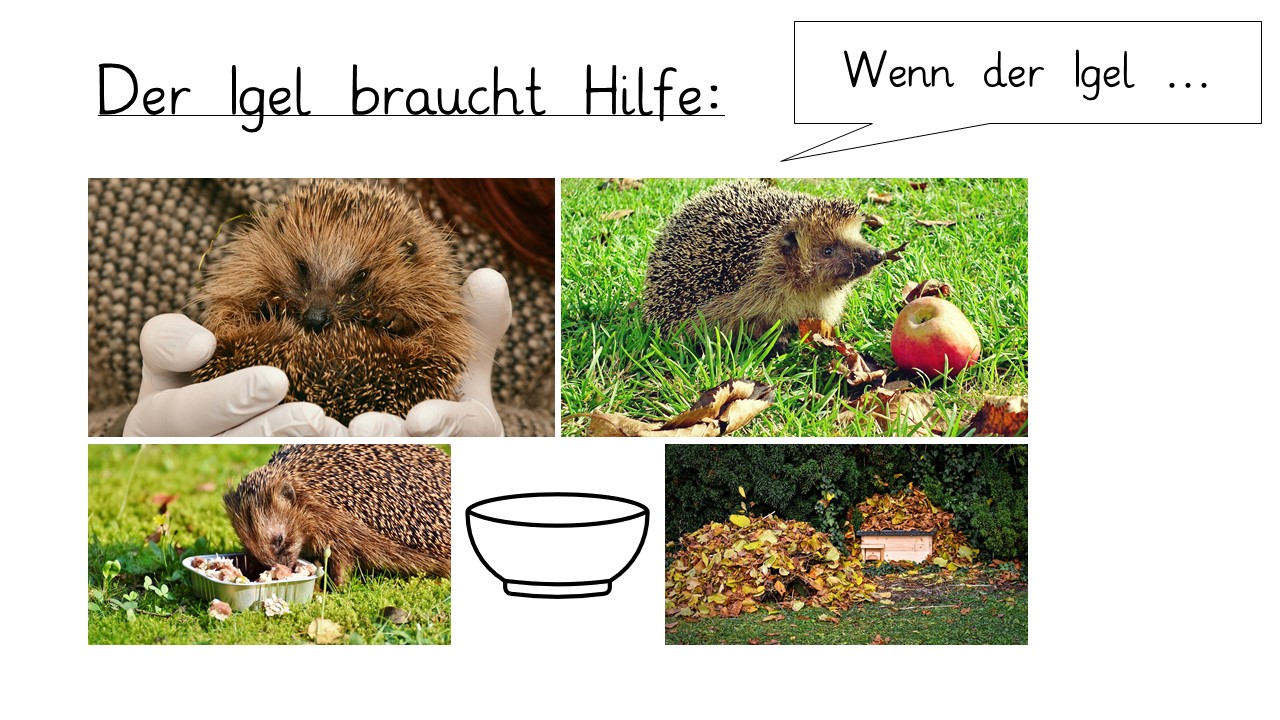 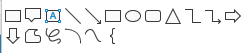 Freihand malen
CC-BY-SA Reber/von Hoyningen-Huene/Zöbeley, BdBs FöS OBB - https://fs-ob.de
Multimedialität: Video und Audio einfügen
Einfügen > Medien > Video > Aus Datei
Einfügen > Medien > Audio – spontan aufnehmen oder vom Computer





Einfügen kann man:
Audios: spontan aufgenommen oder aus Datei
Videos: Aus Datei (am besten vorher in einem Ordner sammeln!)
Bildschirmaufzeichnung: selbst erstellte Screenrecording, z.B. für ein Erklärvideo
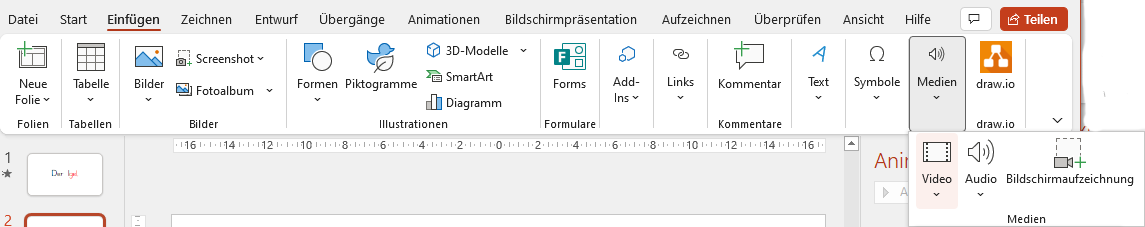 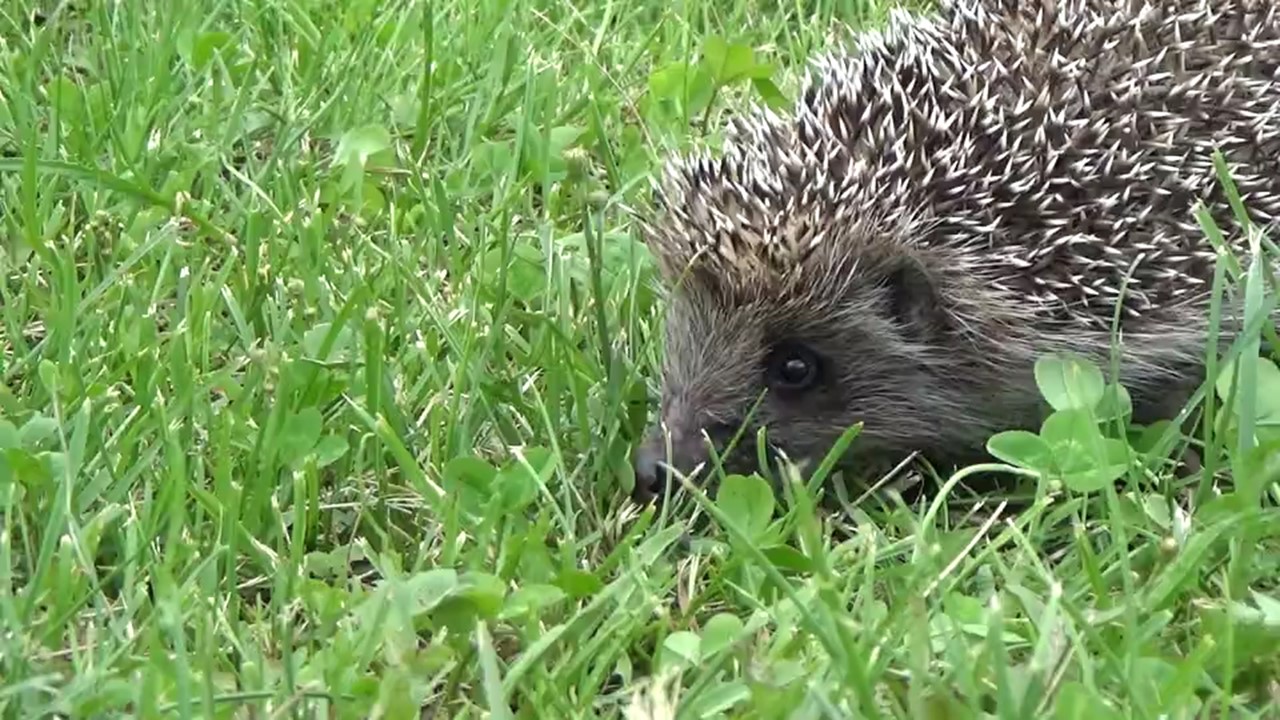 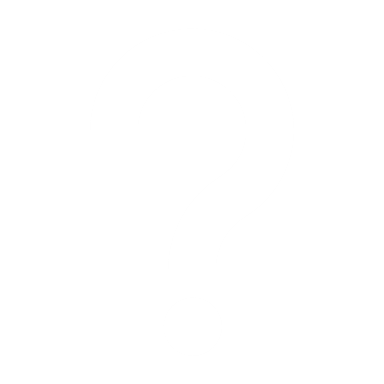 Wie kann man das Verständnis von Hörspielen und Filmen sichern?
CC-BY-SA Reber/von Hoyningen-Huene/Zöbeley, BdBs FöS OBB - https://fs-ob.de
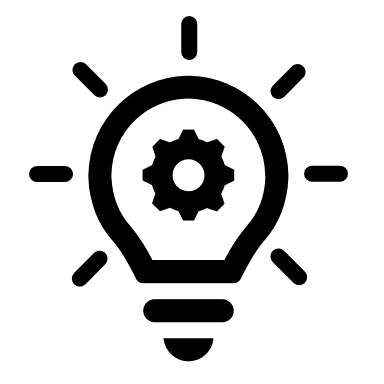 Trick: Kleine Präsentationsdateien
Fügt man Videos wie gerade beschrieben ein, werden diese in der Präsentationsdatei mit eingebettet. Dadurch wird die Datei groß!

Möchte man das nicht, kann man das Video auch nur als Link einfügen: Dann wird das Video als Extradatei verwendet und per Link aufgerufen. Die Extradatei muss man dann natürlich auch immer haben. Die Präsentation bleibt klein, z.B. für den Versand.
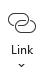 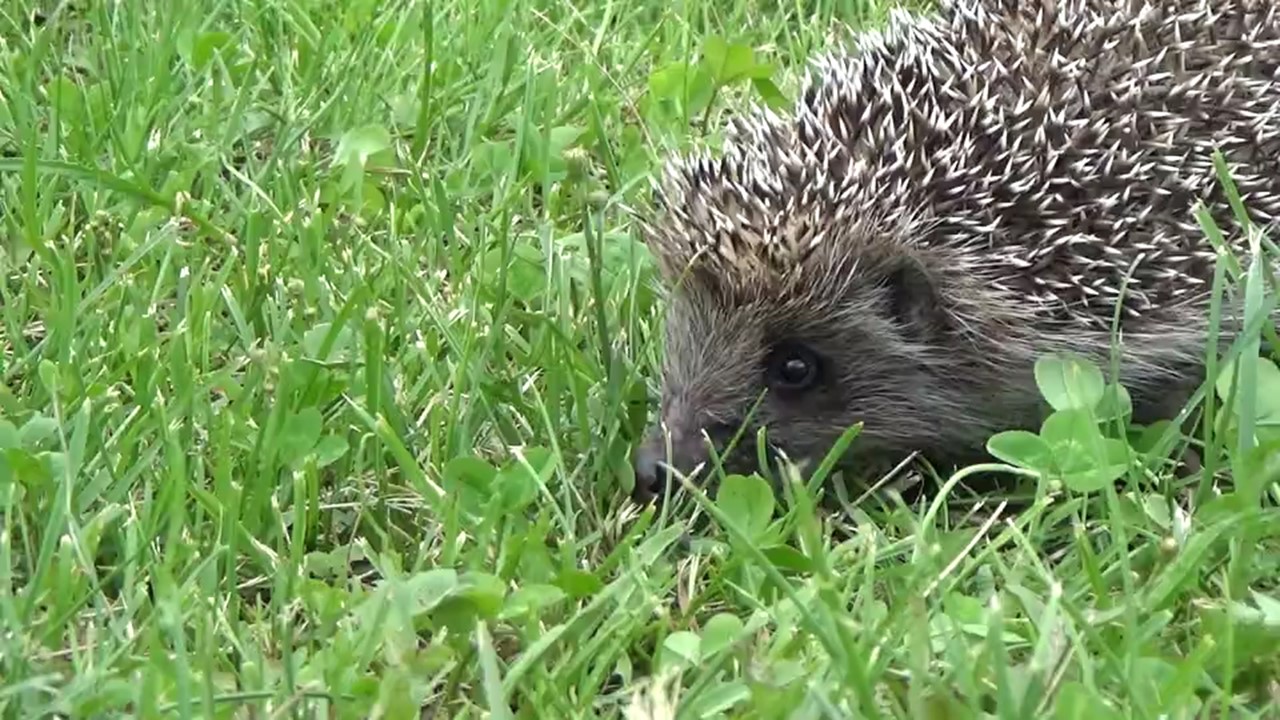 Einfügen > Link > Link einfügen … und dann die entsprechende Datei per Dateimanager auswählen
Beim Anklicken öffnet sich die verlinkte Datei extern
CC-BY-SA Reber/von Hoyningen-Huene/Zöbeley, BdBs FöS OBB - https://fs-ob.de
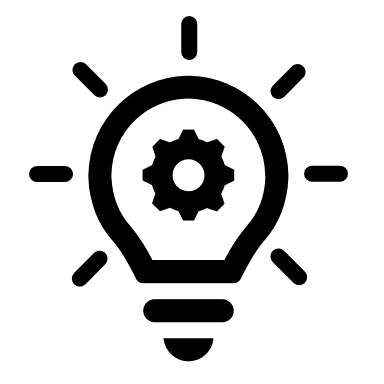 Trick: Handschrift und Zeichnungen
Zeichnen-Werkzeugleiste – empfehlenswert ist ein Stift bzw. ein Tablet!
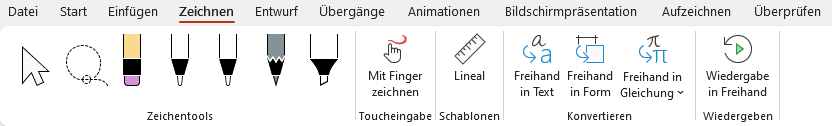 Schreibübungen
Skizzen, Sketchnotes
Handschriftliche Notizen in Formularen, ABs
Markierungen in Texten
Schemazeichnungen
Abpausen
CC-BY-SA Reber/von Hoyningen-Huene/Zöbeley, BdBs FöS OBB - https://fs-ob.de
Präsentieren
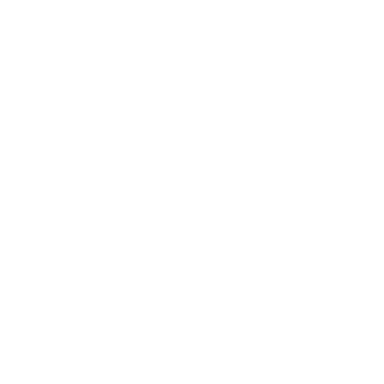 Präsentation starten und beenden
Bildschirmpräsentation > Von Beginn an – startet von ganz vorne (F5)

Bildschirmpräsentation > Ab aktueller Folie – startet ab aktueller Folie (Shift + F5)
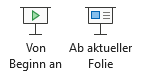 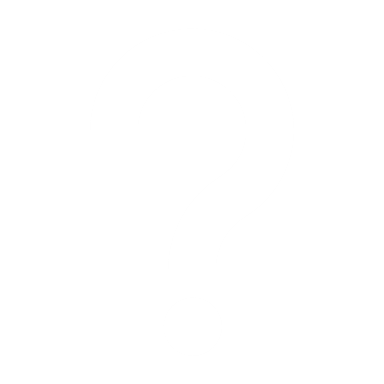 Wie präsentiert man richtig? Körpersprache, Rhethorik, …
CC-BY-SA Reber/von Hoyningen-Huene/Zöbeley, BdBs FöS OBB - https://fs-ob.de
Präsentations-Tricks
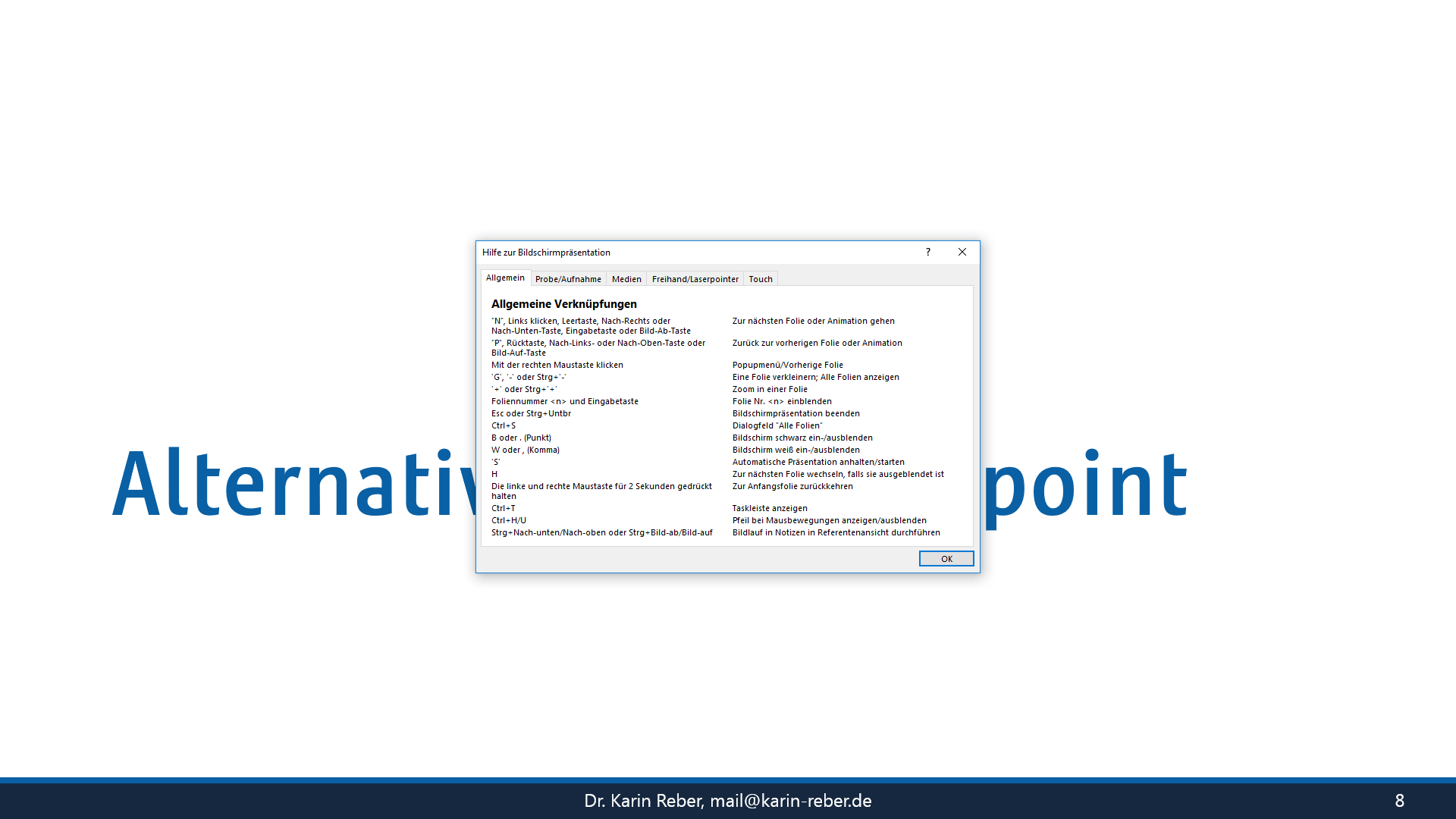 Unsere Lieblings-Shortcuts:

Pfeiltasten

Strg + Mausrad

Foliennummer und Eingabetaste

b oder .
w oder ,
CC-BY-SA Reber/von Hoyningen-Huene/Zöbeley, BdBs FöS OBB - https://fs-ob.de
Techniken
Markierungstools: Laserpointer, Stift, Textmarker
Lupenfunktionen: per Menü oder Strg + Mausrad
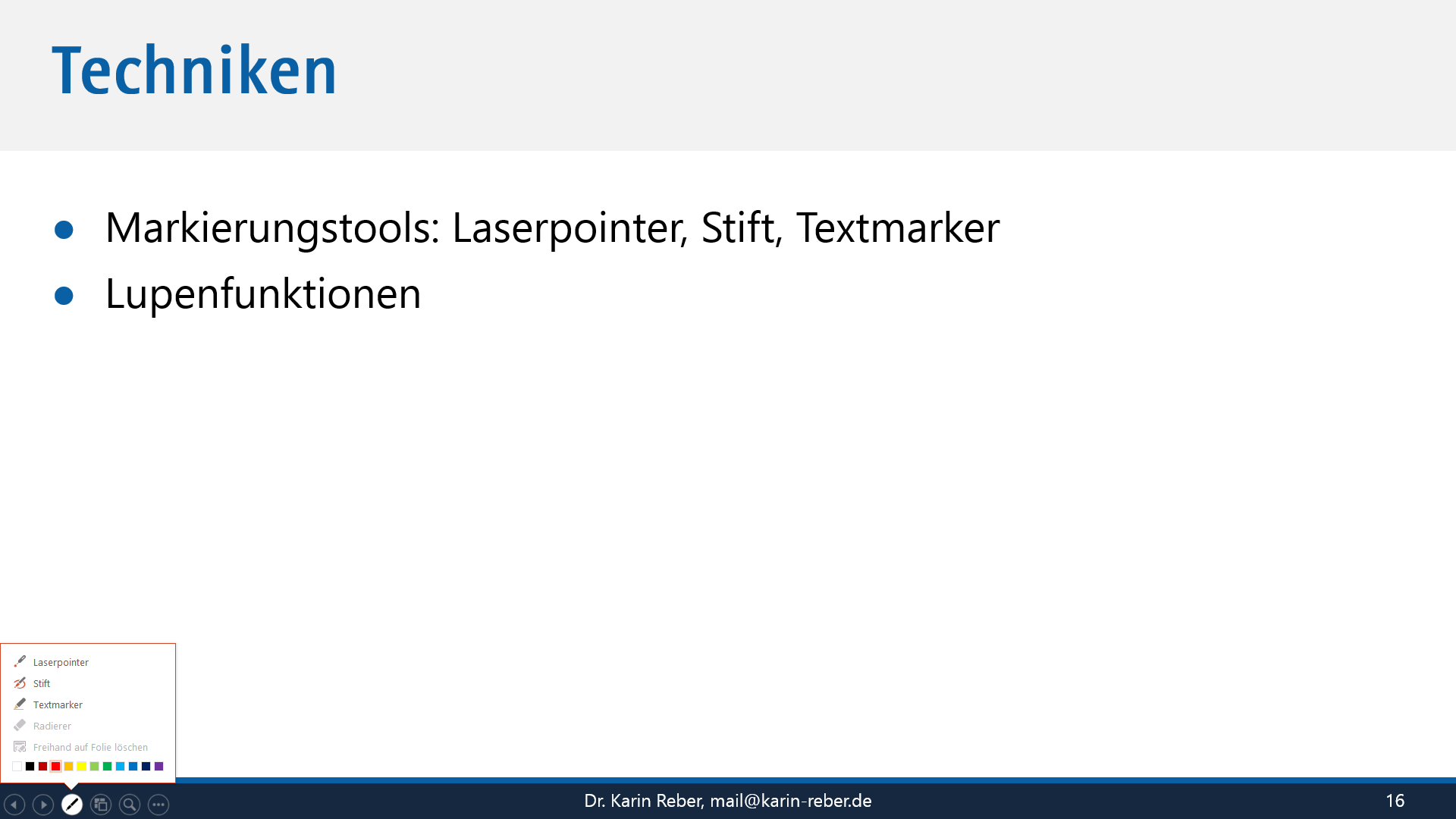 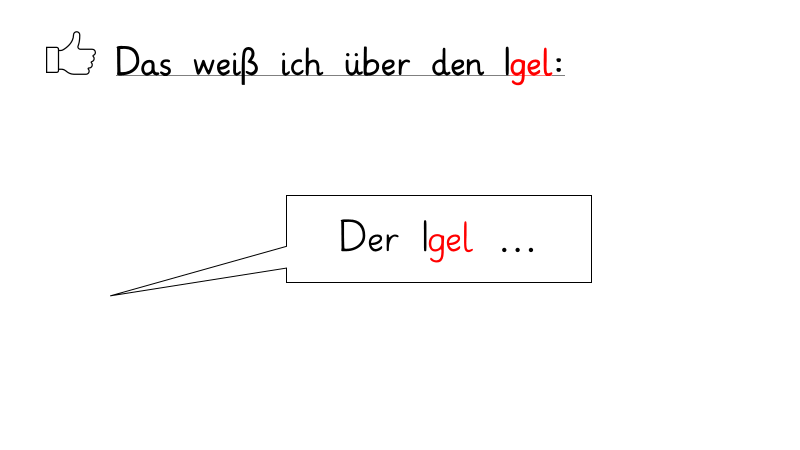 Per Hand oder Stift mitschreiben oder mitmalen/sketchen
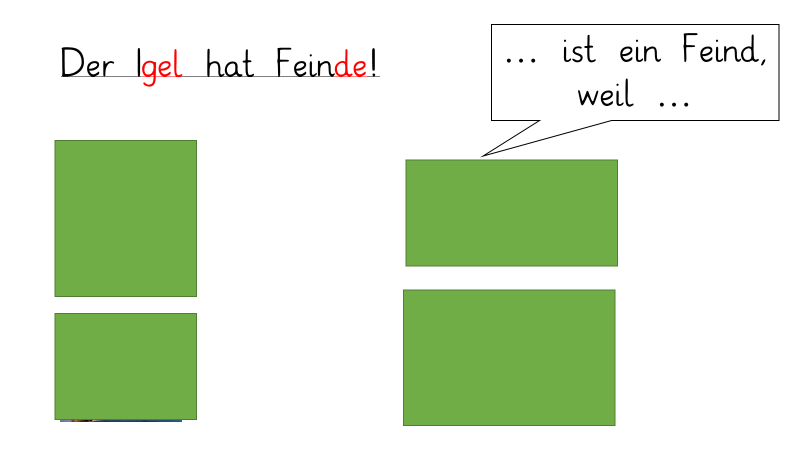 Mit Abdeckungen arbeiten
(nur Bearbeitungs-modus)
CC-BY-SA Reber/von Hoyningen-Huene/Zöbeley, BdBs FöS OBB - https://fs-ob.de
Ein Element aussuchen, das animiert werden soll > Animation > Effekt wählen (z.B. „Erscheinen“)
Die Reihenfolge der Auswahl bestimmt die Reihenfolge des Abspielens nachher. Die kleinen Nummern in der Folie visualisieren ebenfalls die Reihenfolge.

Dazu am besten rechts den Animationsbereich einblenden:
Elemente schrittweise zeigen: Animationen
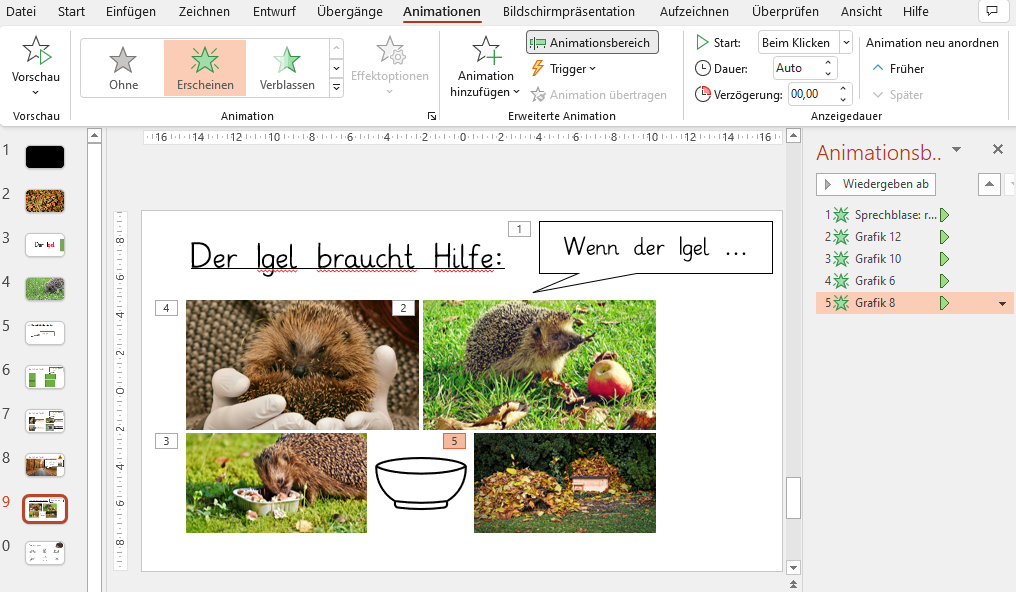 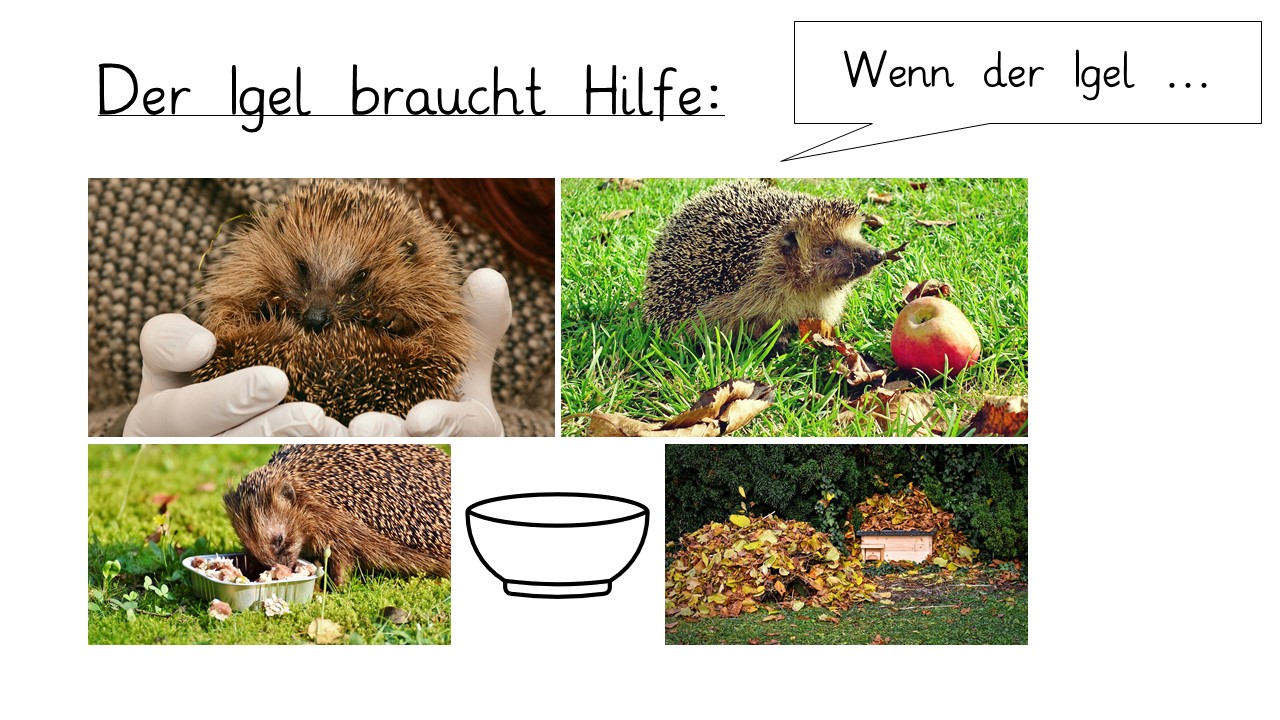 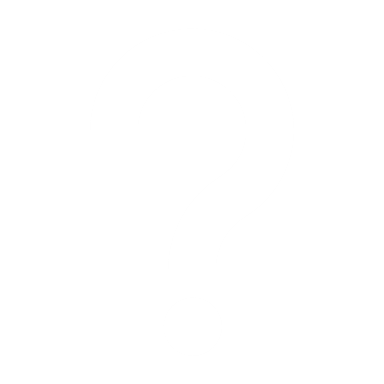 Weitere Ideen zur didaktischen Umsetzung?
CC-BY-SA Reber/von Hoyningen-Huene/Zöbeley, BdBs FöS OBB - https://fs-ob.de
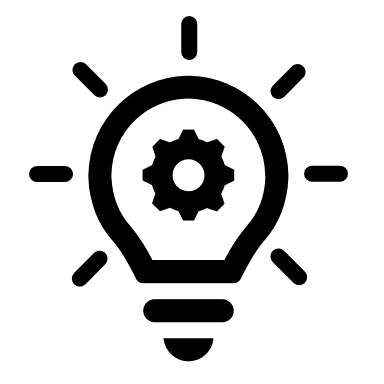 Trick: Animationen - Animationsbereich
Animationsbereich rechts anzeigen
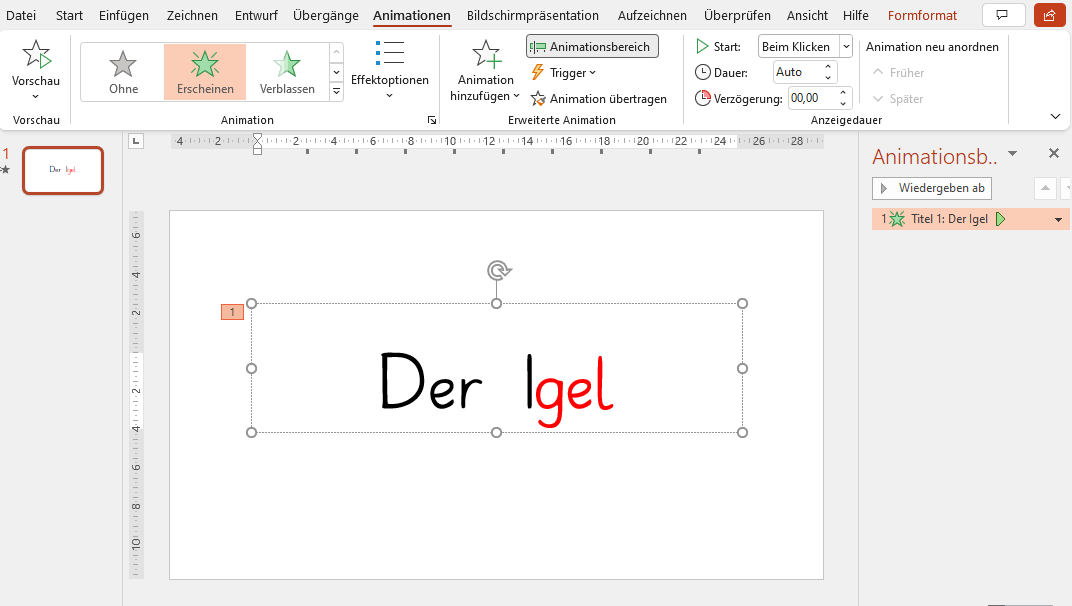 Im Animationsbereich rechts kann man außerdem:

Die Reihenfolge der  Animationen ändern (ziehen)
Den Auslöser des Effekts festlegen: mit dem vorherigen Element oder per Klick
Weitere Effektoptionen einstellen: z.B. wort- oder buchstabenweise einblenden
CC-BY-SA Reber/von Hoyningen-Huene/Zöbeley, BdBs FöS OBB - https://fs-ob.de
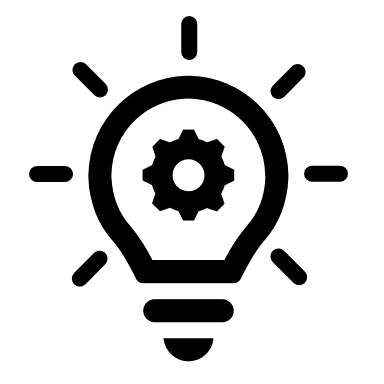 Tricks beim Präsentieren
Nutzt man mehrere Bildschirme (z.B. den Klassenzimmer-Computer und das Whiteboard), kann man einstellen, auf welchem Bildschirm die Präsentation gezeigt wird

Mit „Referentenansicht“ erhält man nur als Referent am Laptop z.B. schon einmal vorab die nächste Folie, die kommen wird, oder die Notizen angezeigt.
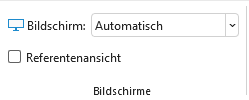 CC-BY-SA Reber/von Hoyningen-Huene/Zöbeley, BdBs FöS OBB - https://fs-ob.de
Was ist eine gute Präsentation?
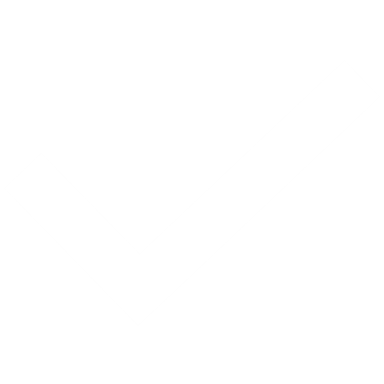 Tipps
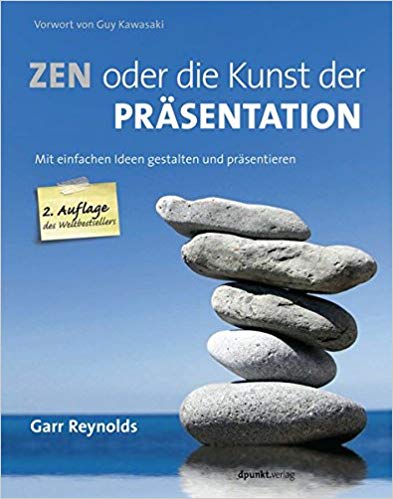 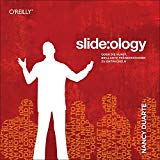 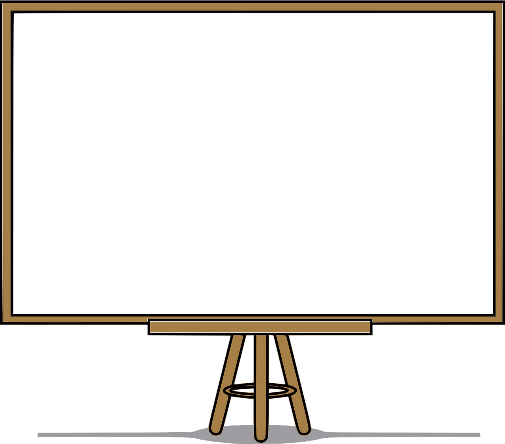 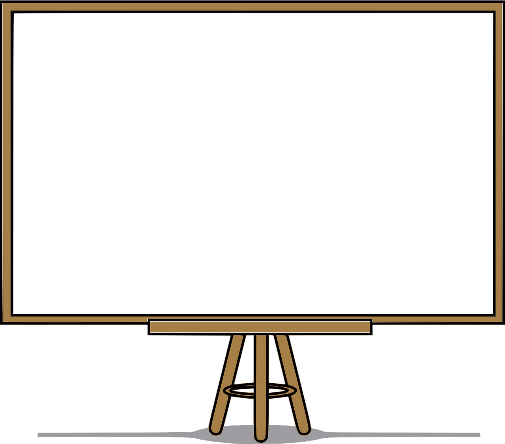 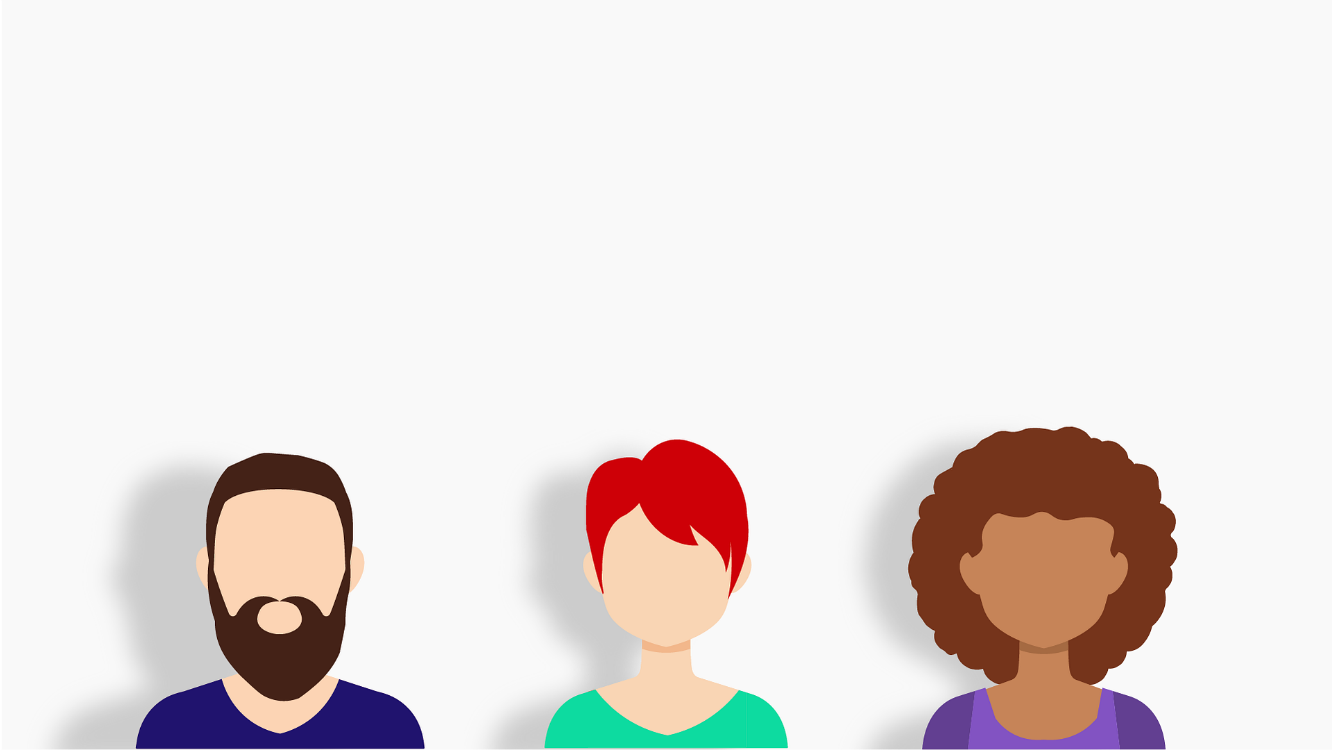 VORTEILE
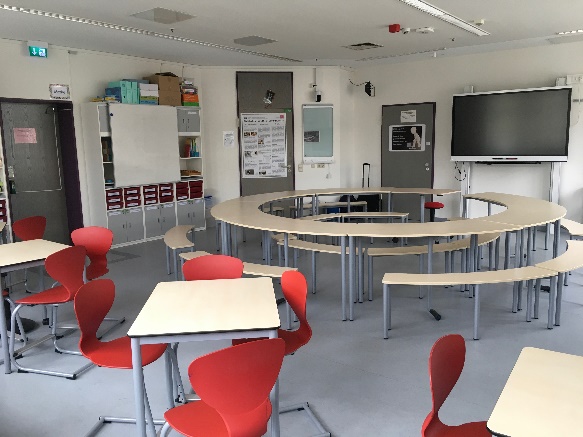 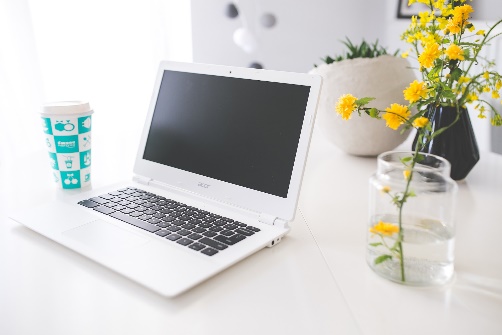 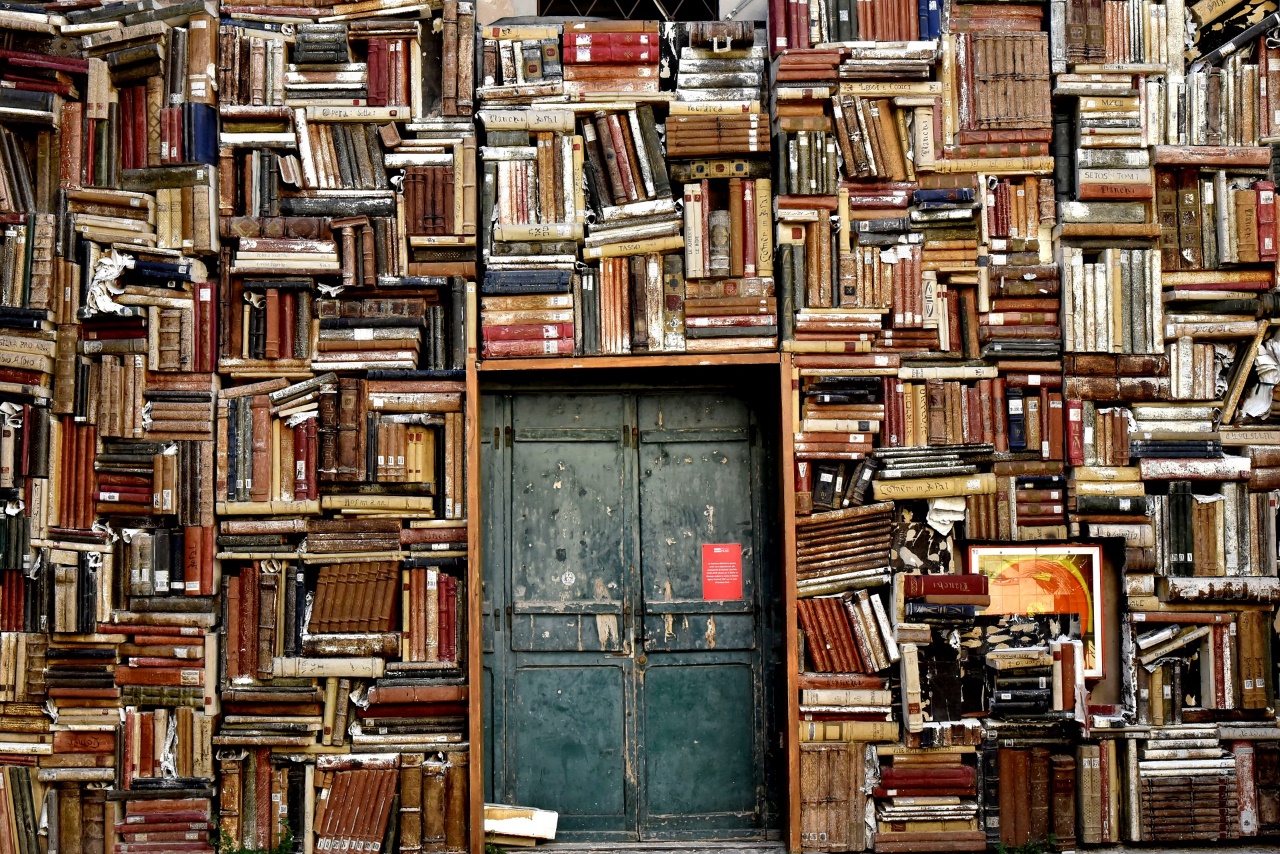 CC-BY-SA Reber/von Hoyningen-Huene/Zöbeley, BdBs FöS OBB - https://fs-ob.de
Vorteile von Powerpoint
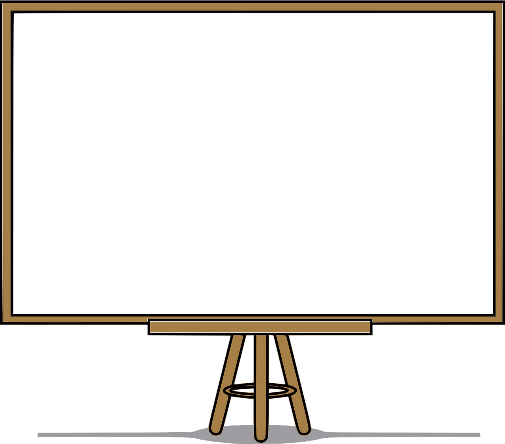 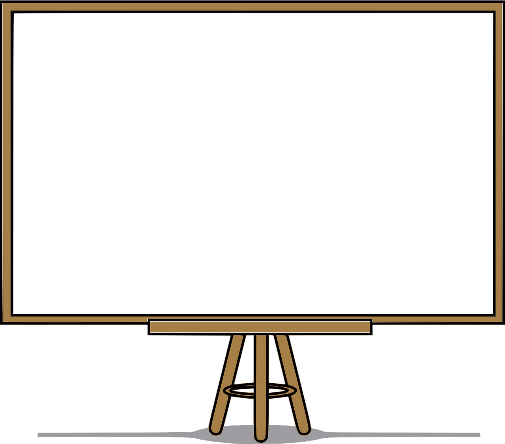 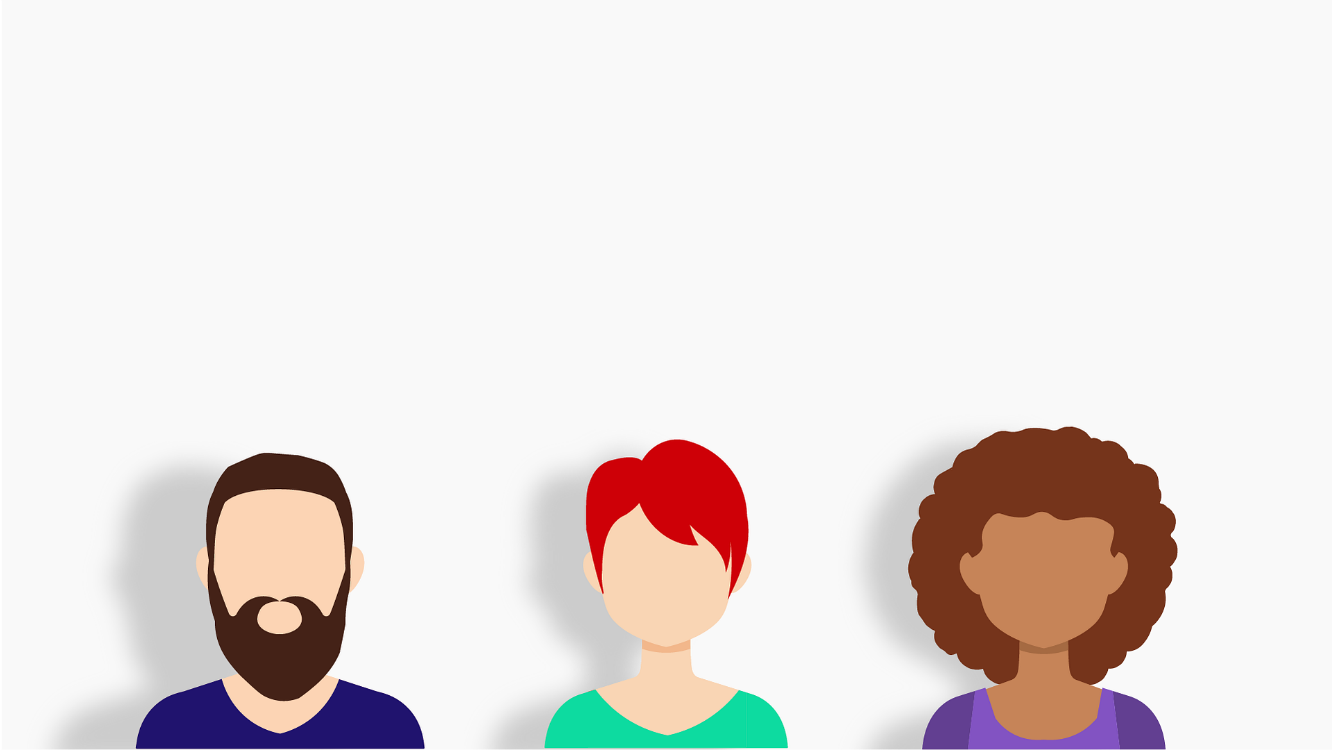 Kooperation mit KollegInnen
Systemunabhängigkeit
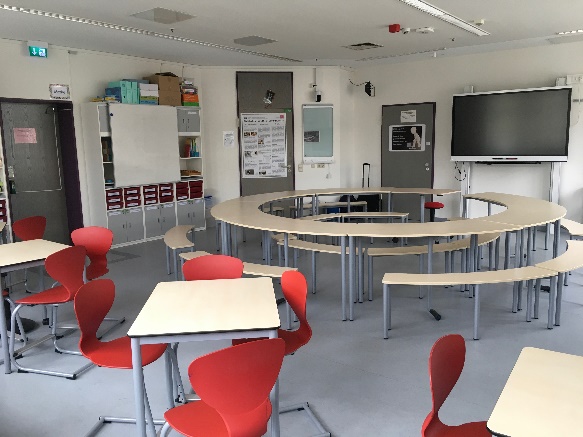 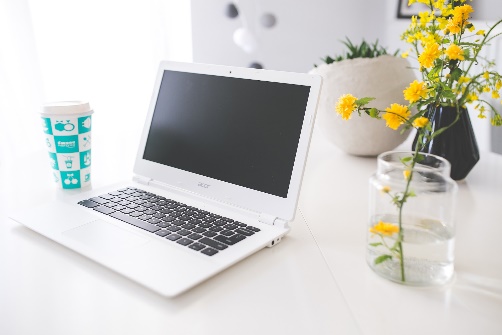 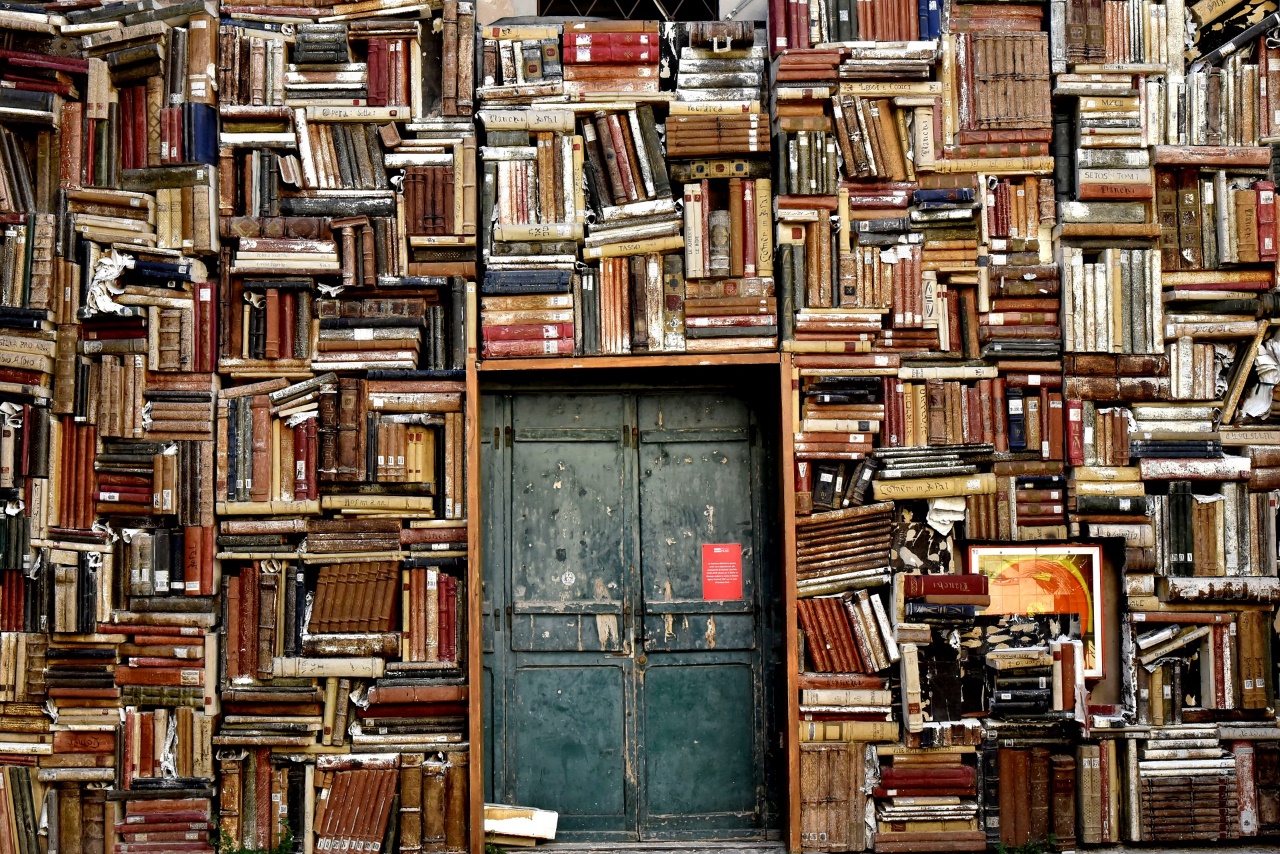 Vorwissen
Verfügbarkeit
CC-BY-SA Reber/von Hoyningen-Huene/Zöbeley, BdBs FöS OBB - https://fs-ob.de
Gestaltungstipps
Ziel: Visualisierung Vortrag und/oder Unterlagen für Lernende?
Nur Kernaussagen
Schrift: ohne Serifen – Schulschrift – max. 2 Schriftarten!
Schriftgröße: mindestens 18 pt!
Maximal 7 Zeilen
Visualisierungen nutzen: Bilder, Piktogramme, Videos, Ton
Weniger ist mehr!
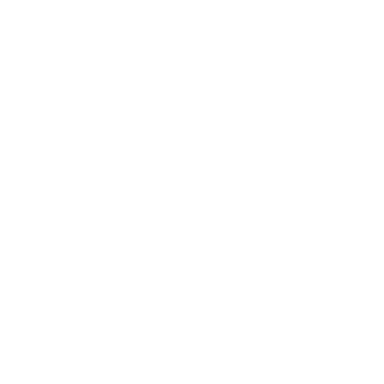 Gestaltung von Präsentationen (ISB): https://www.mebis.bayern.de/wp-content/uploads/sites/2/2019/01/Gestaltung-Pr%C3%A4sentation_neu.pdf
CC-BY-SA Reber/von Hoyningen-Huene/Zöbeley, BdBs FöS OBB - https://fs-ob.de
Was geht noch?
Einsatz im Unterricht – Was geht noch?
Bildbetrachtung, Abdeckungen



Arbeitsblätter oder -materialien mit Powerpoint erstellen
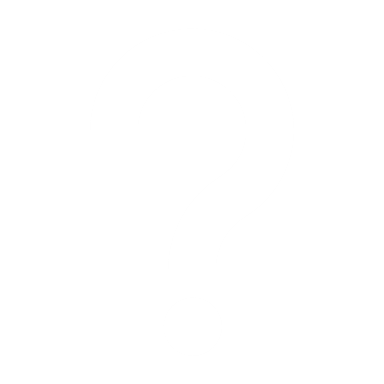 Wozu kann man Powerpoint noch nutzen?
CC-BY-SA Reber/von Hoyningen-Huene/Zöbeley, BdBs FöS OBB - https://fs-ob.de
Anfang
Höhepunkt
Schluss
Was ist passiert? oder
Was ist das Problem?
Wer?
Wann?
Was ist die Lösung?
Wo?
Hauptfigur und deren Welt sowie grundlegendes Thema
Eigentliche Handlung, Problem
Lösung für das Problem
CC-BY-SA Reber/von Hoyningen-Huene/Zöbeley, BdBs FöS OBB - https://fs-ob.de
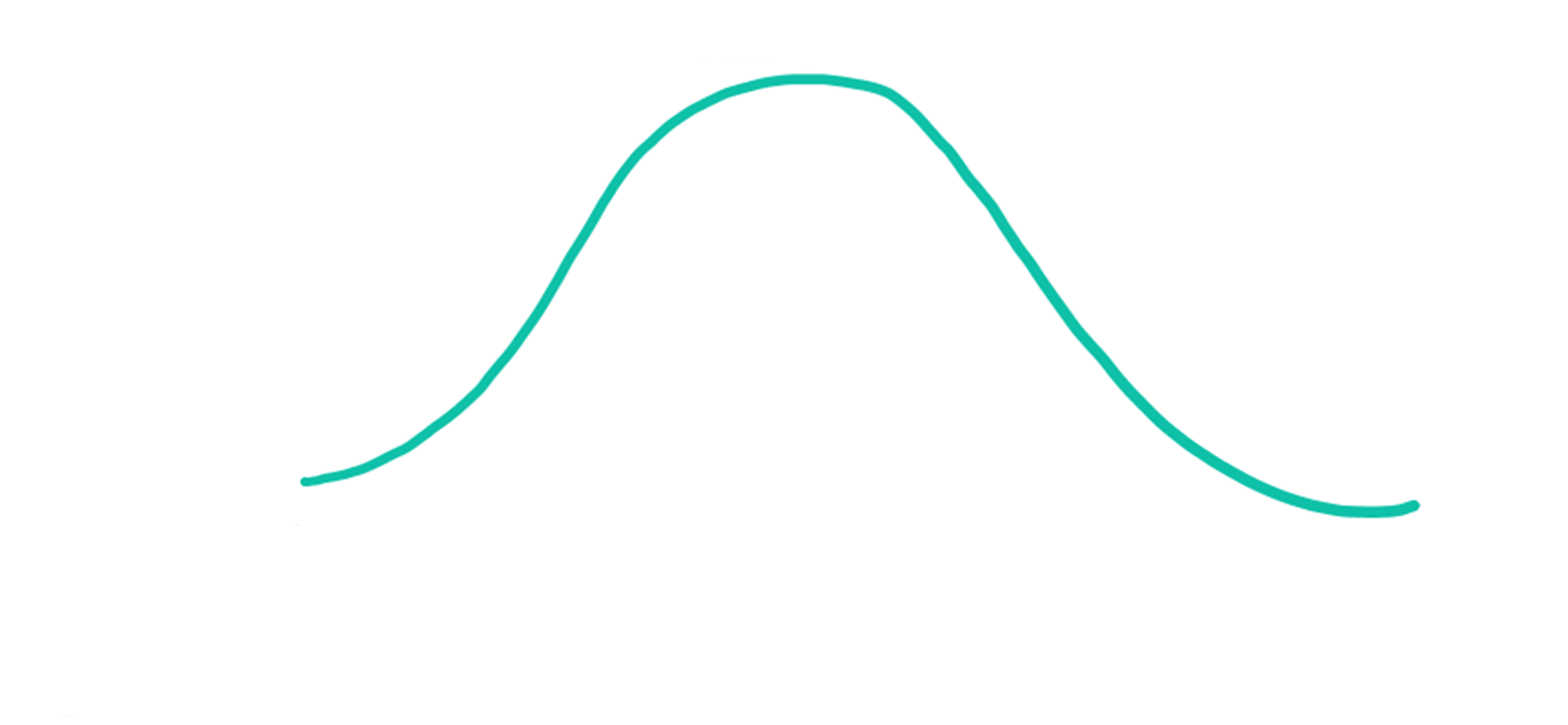 Blitzlesen
Vorhandene Powerpoint-Dateien im Rahmen eines Lesetrainingsprogramms:
Selbst erstellte Powerpoints:
Z.B. schnelle Bildbenennung – Wortschatz:




Z.B. Schnellbenennung beim Lesen:


Z.B. Schnellbenennung Lesen Signalgruppen:
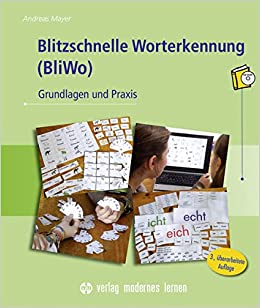 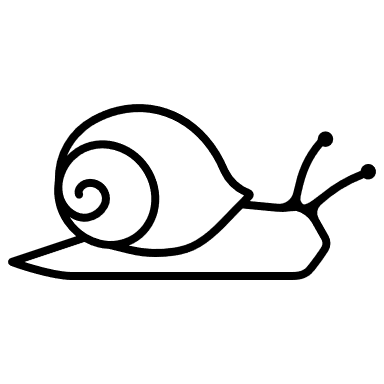 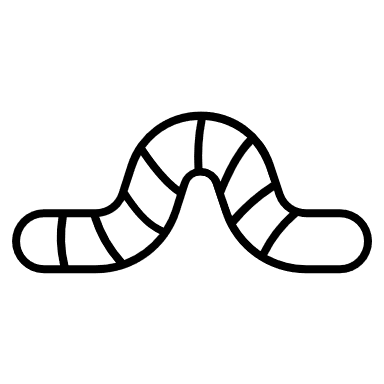 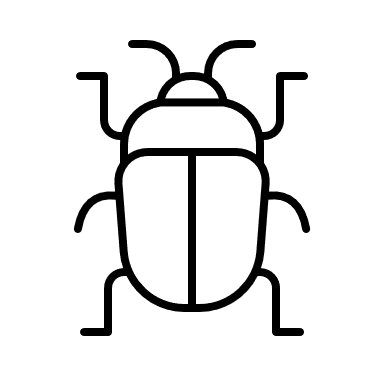 Käfer
Raupe
Schnecke
Topf
Kopf
Schopf
Mayer, A. (2018): Blitzschnelle Worterkennung (BliWo). Borgmann, Dortmund.
CC-BY-SA Reber/von Hoyningen-Huene/Zöbeley, BdBs FöS OBB - https://fs-ob.de
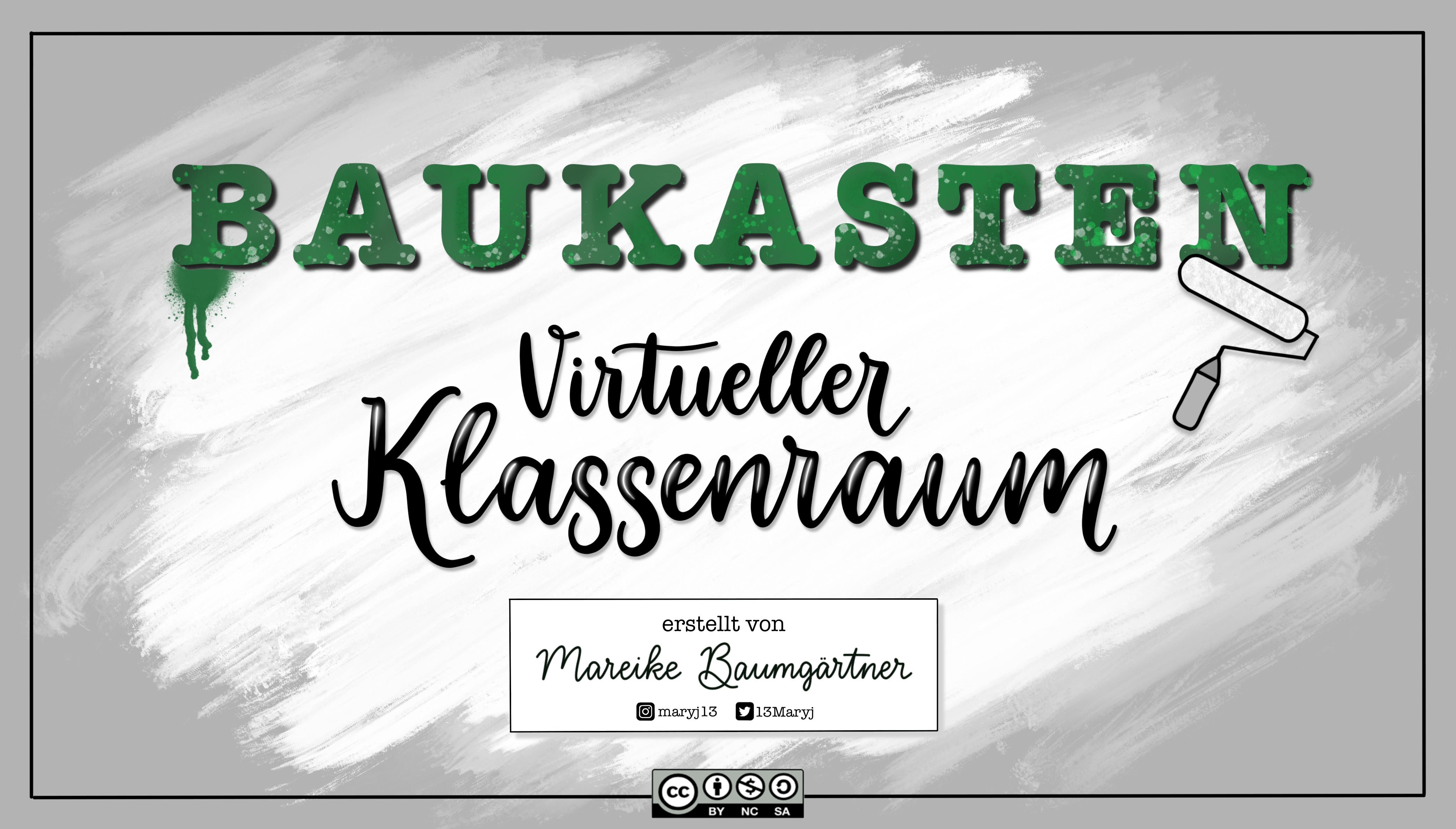 https://marcelbaumgaertner.com/downloads
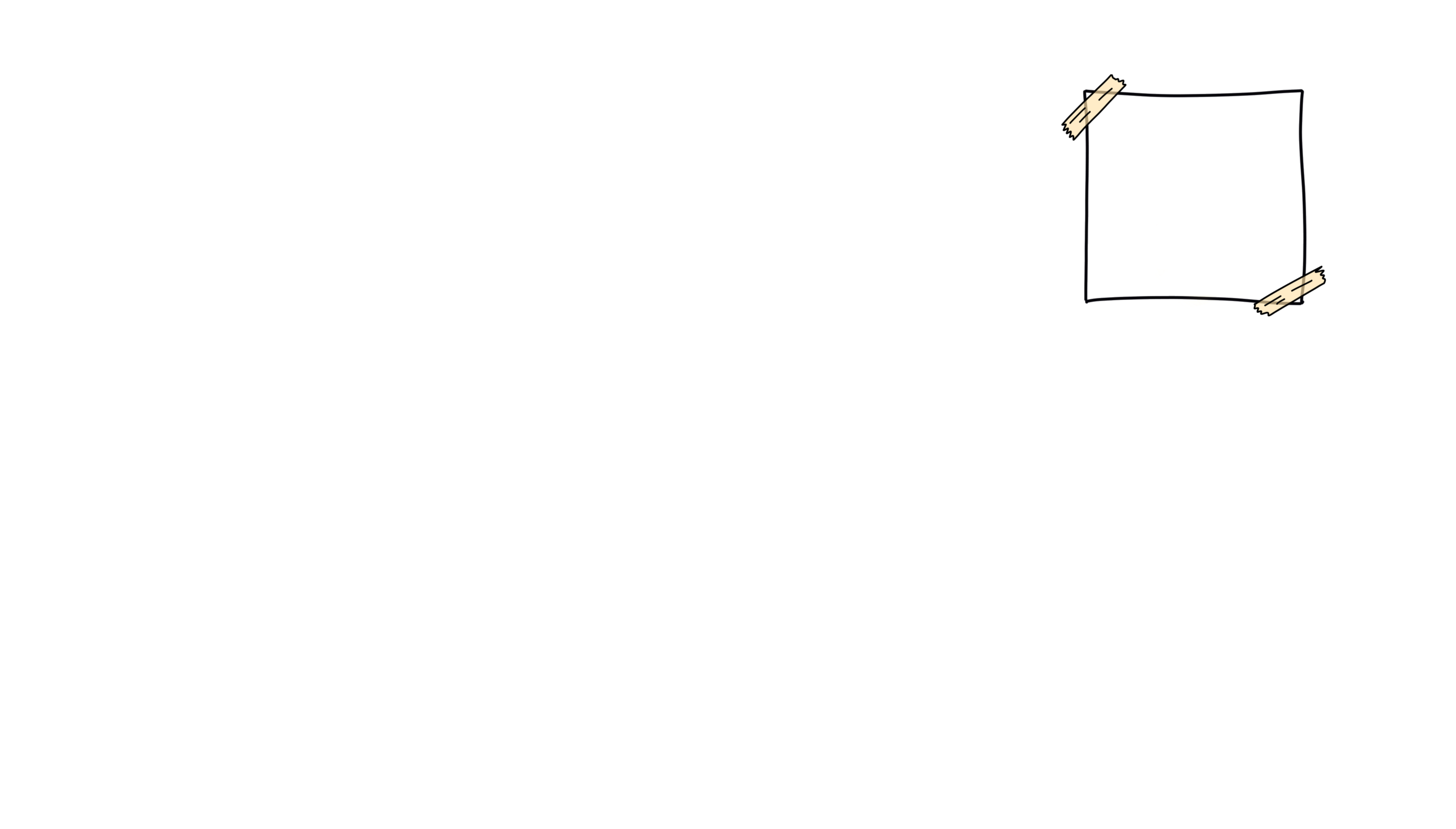 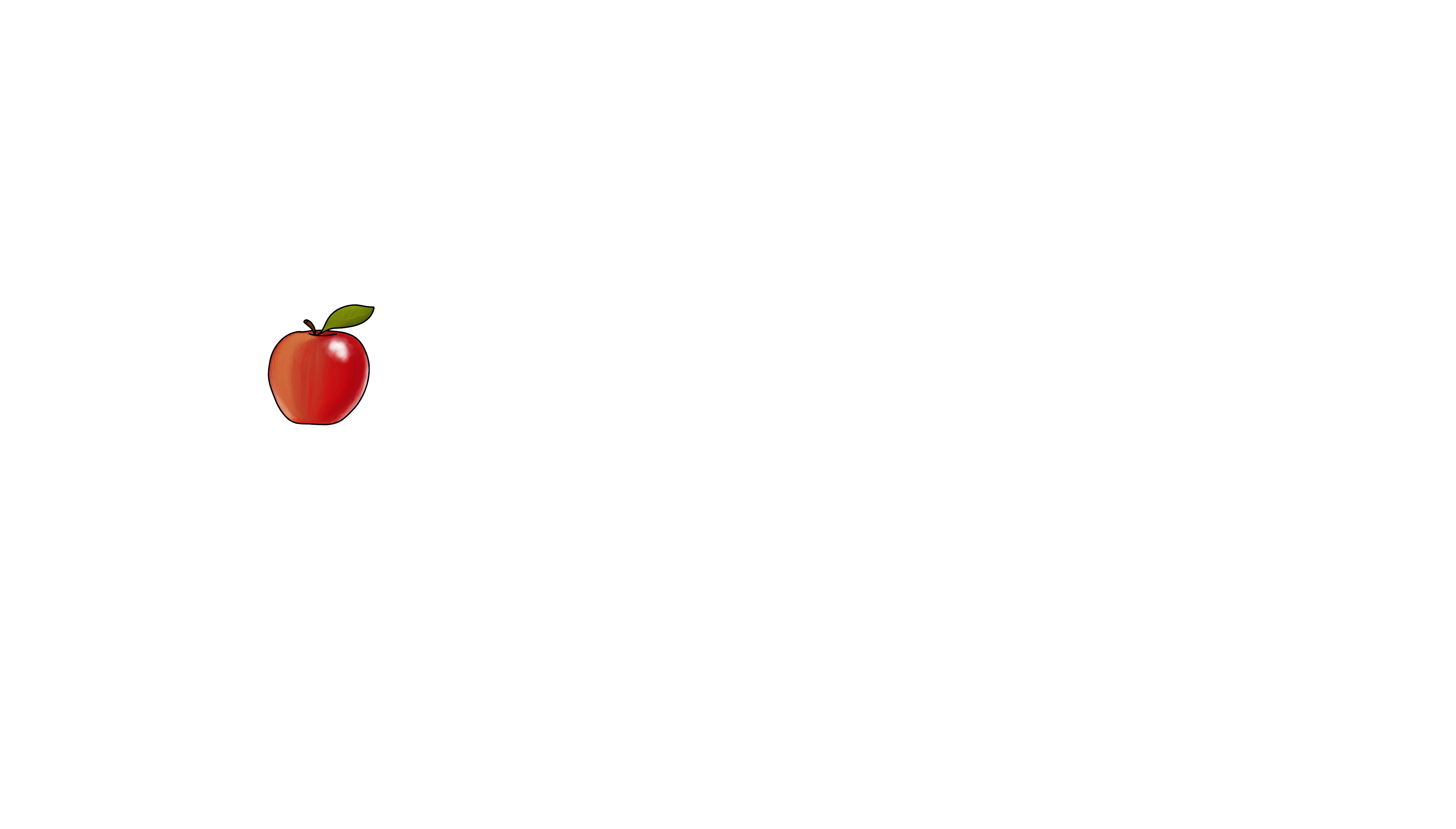 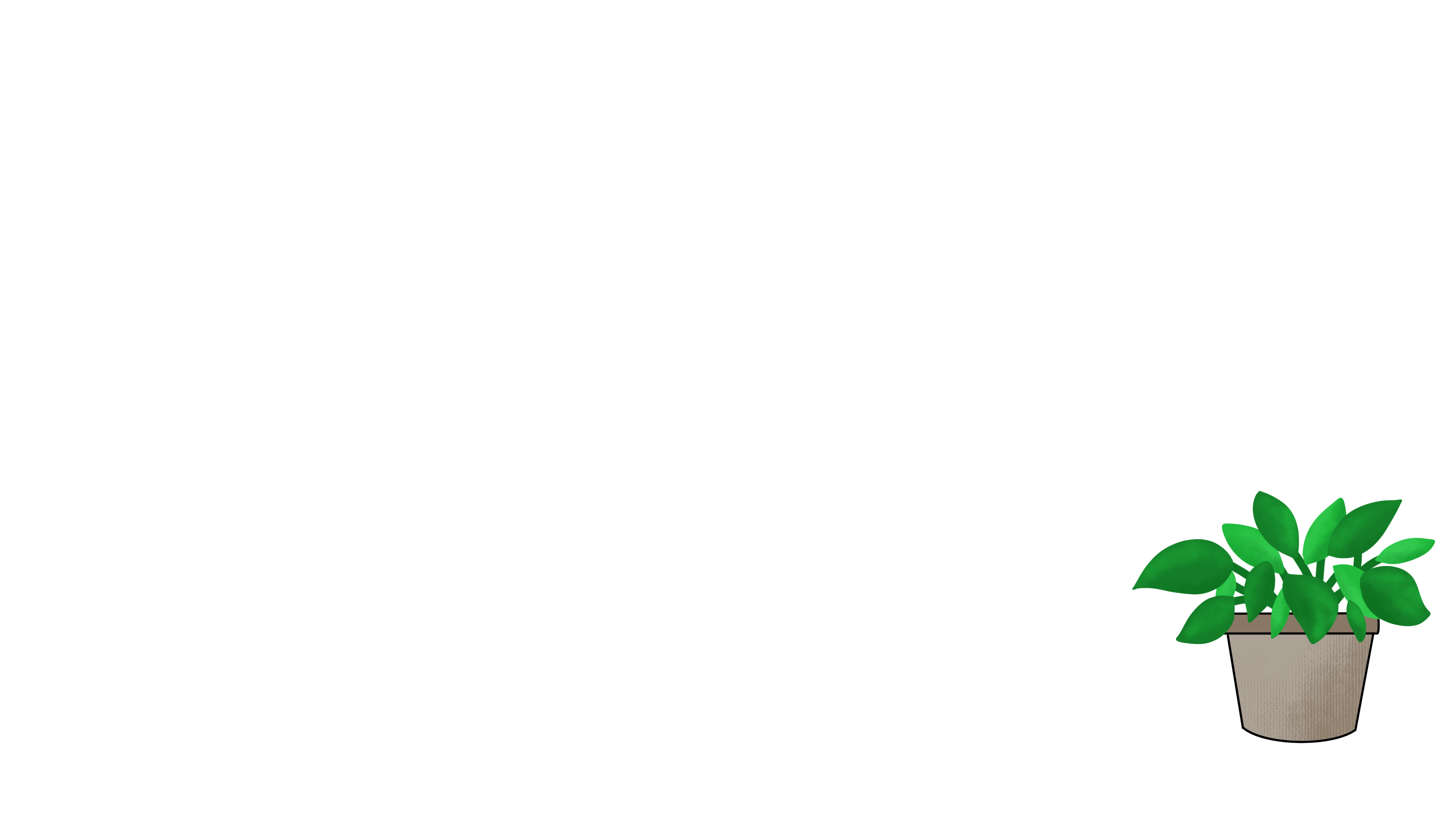 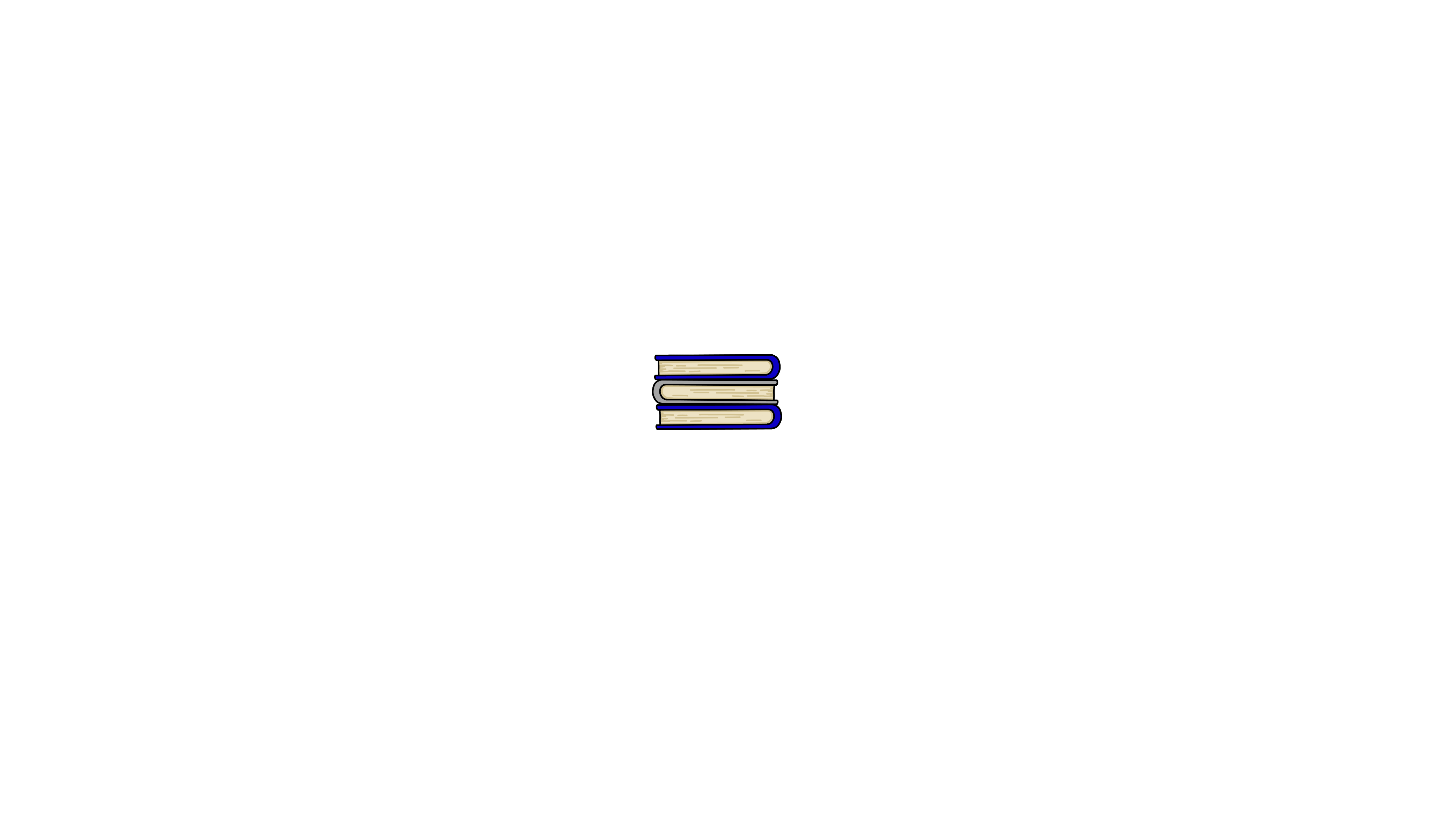 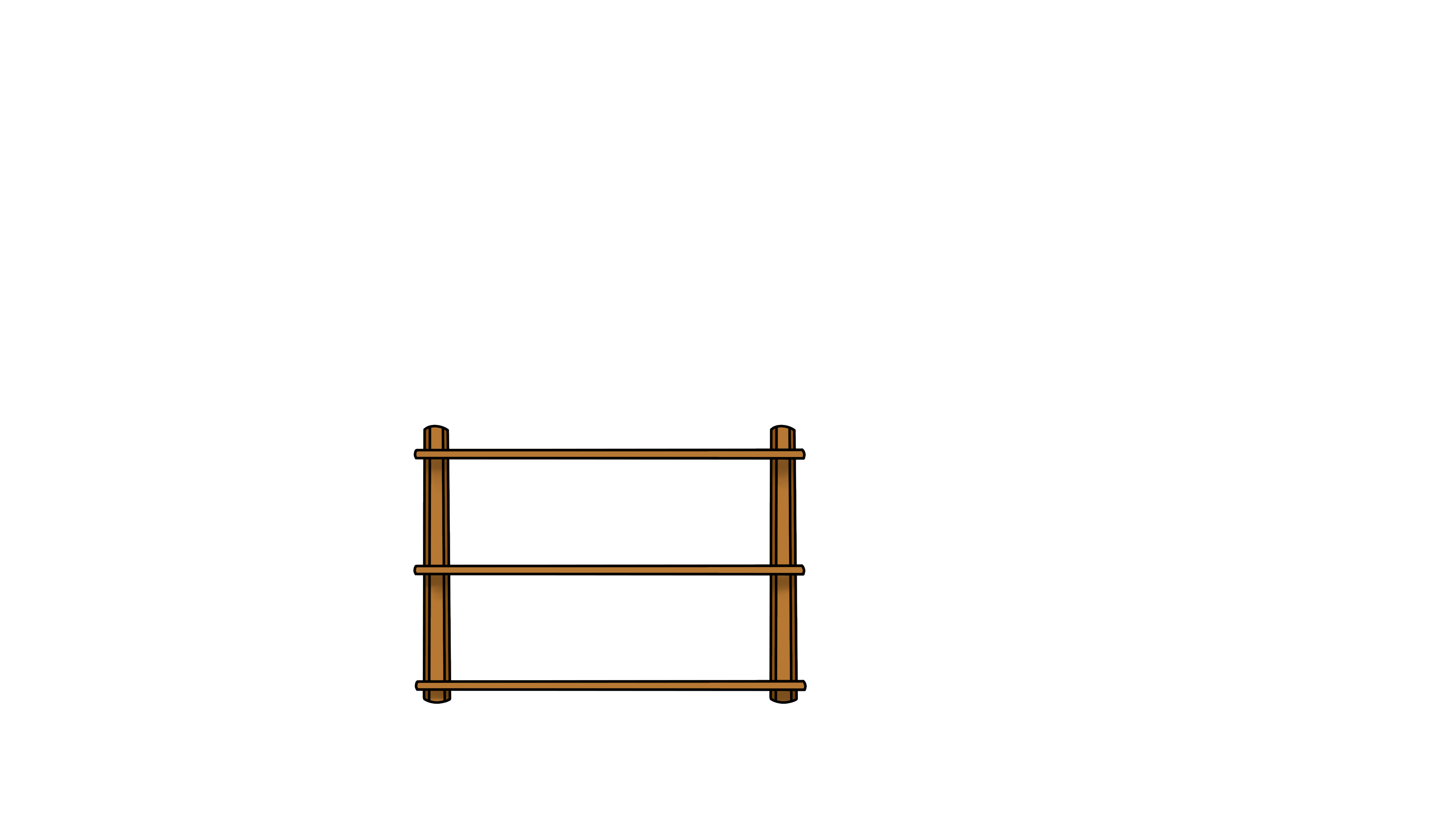 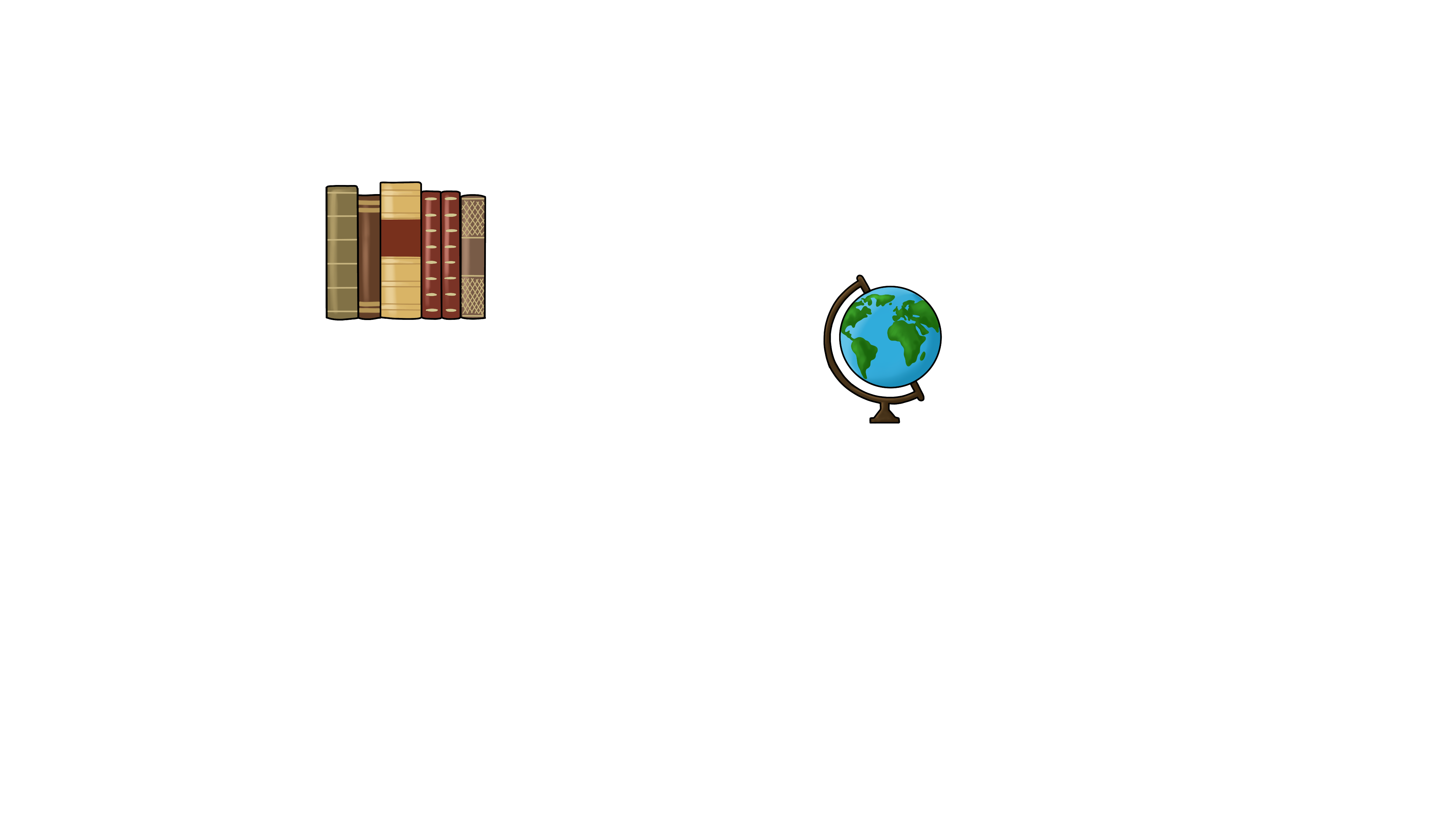 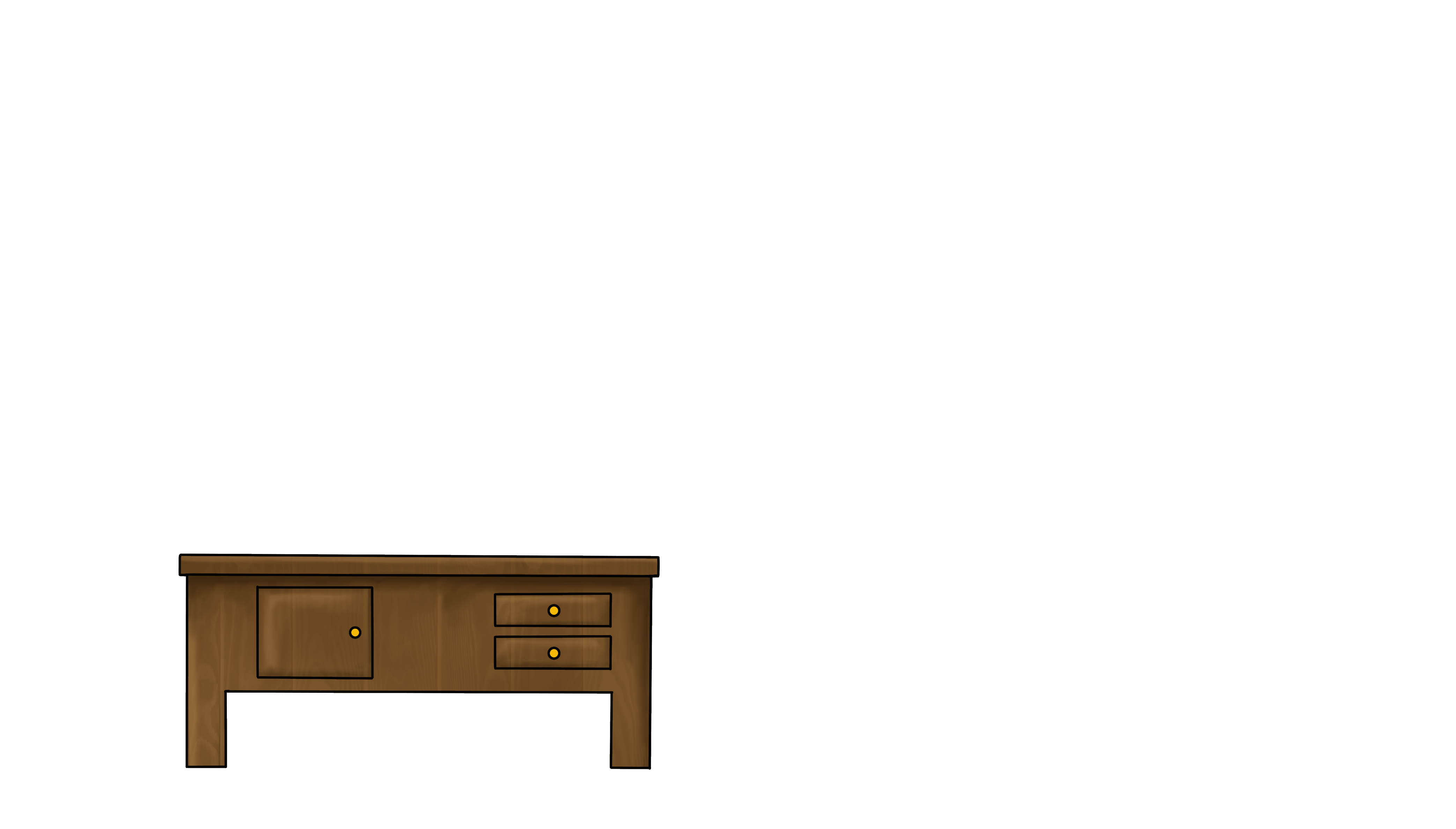 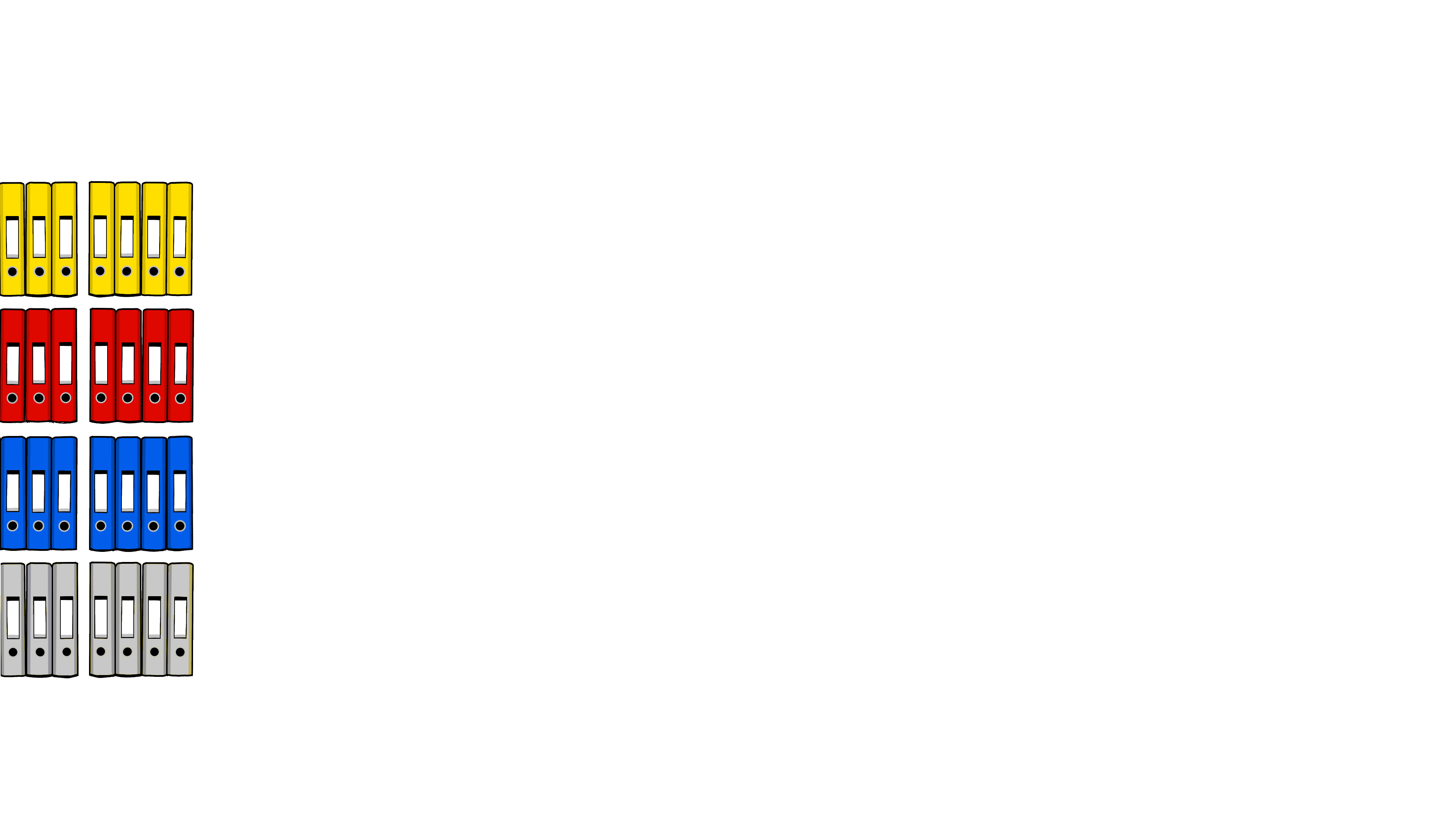 [Speaker Notes: CC-BY-SA Mareike Baumgärtner: 
https://marcelbaumgaertner.com/downloads]
Tafeln und Präsentationsmedien
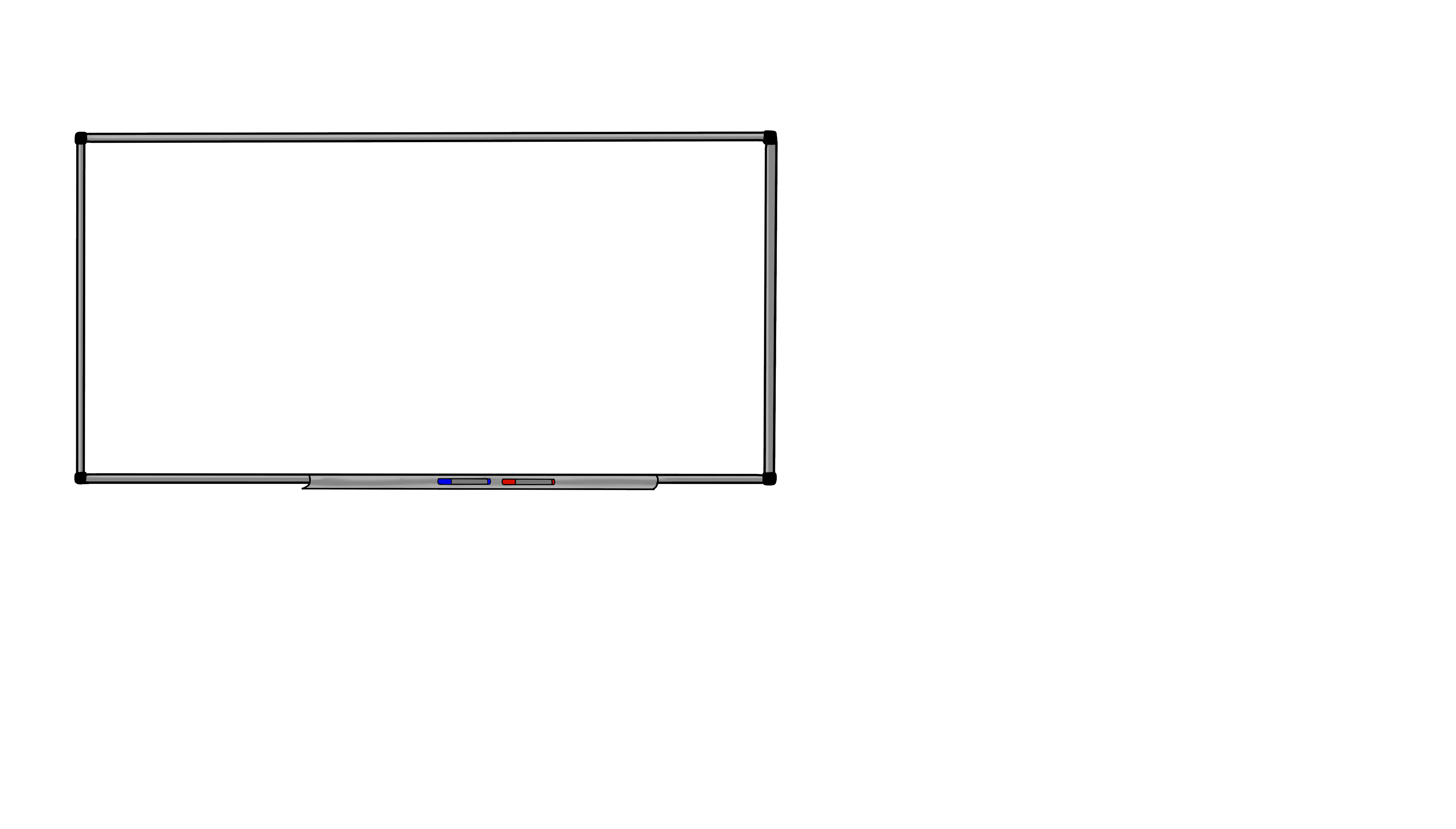 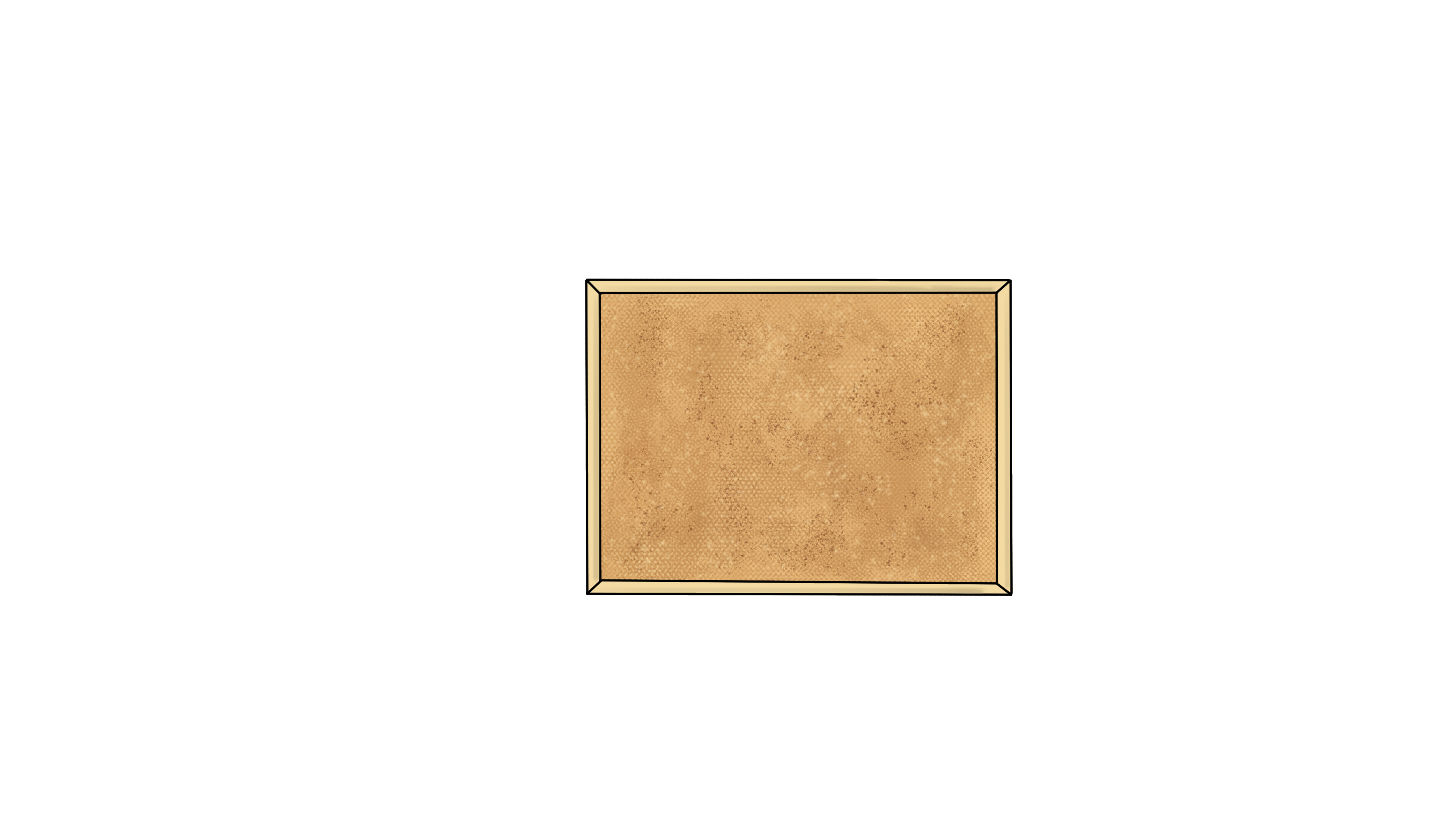 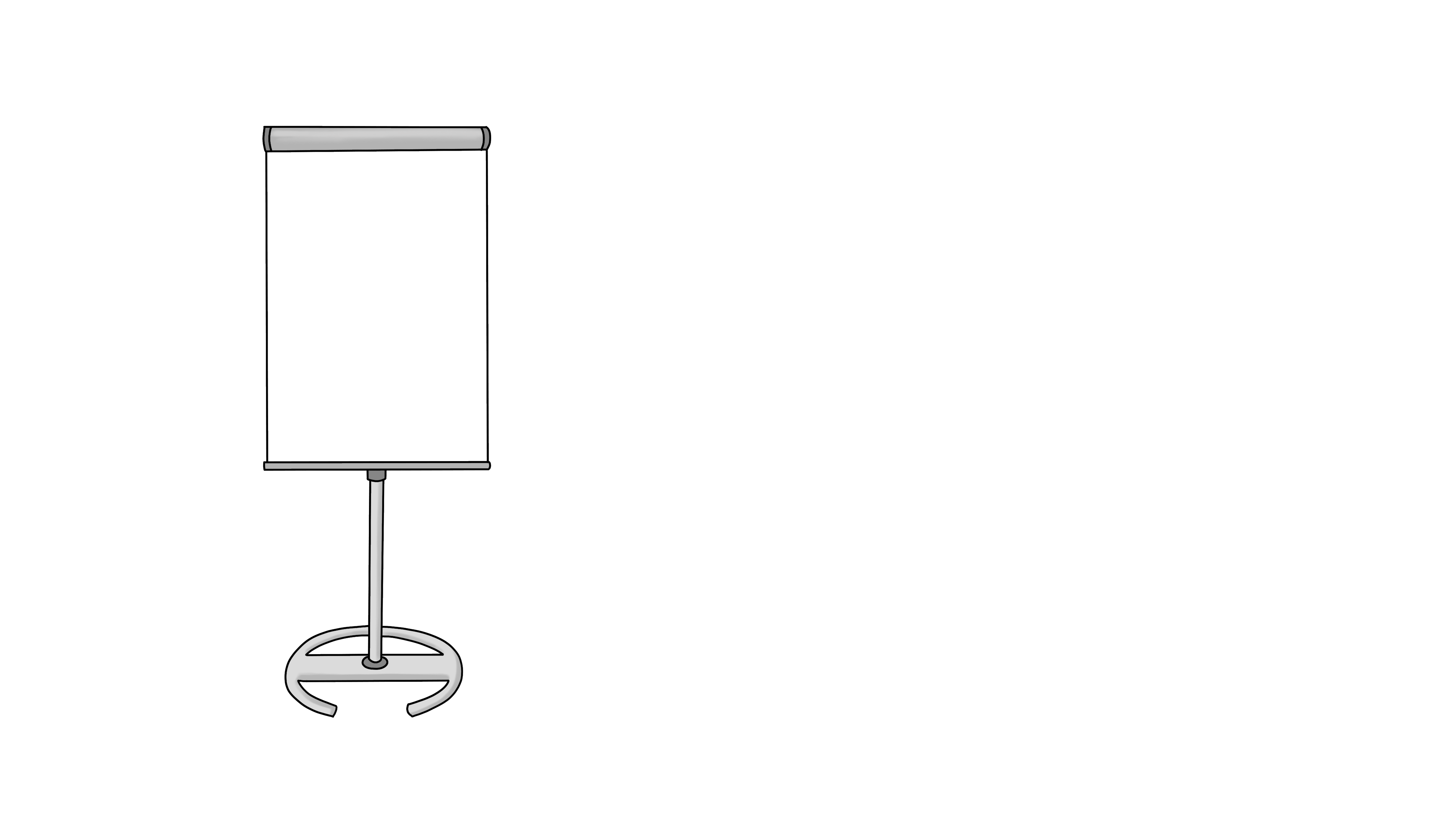 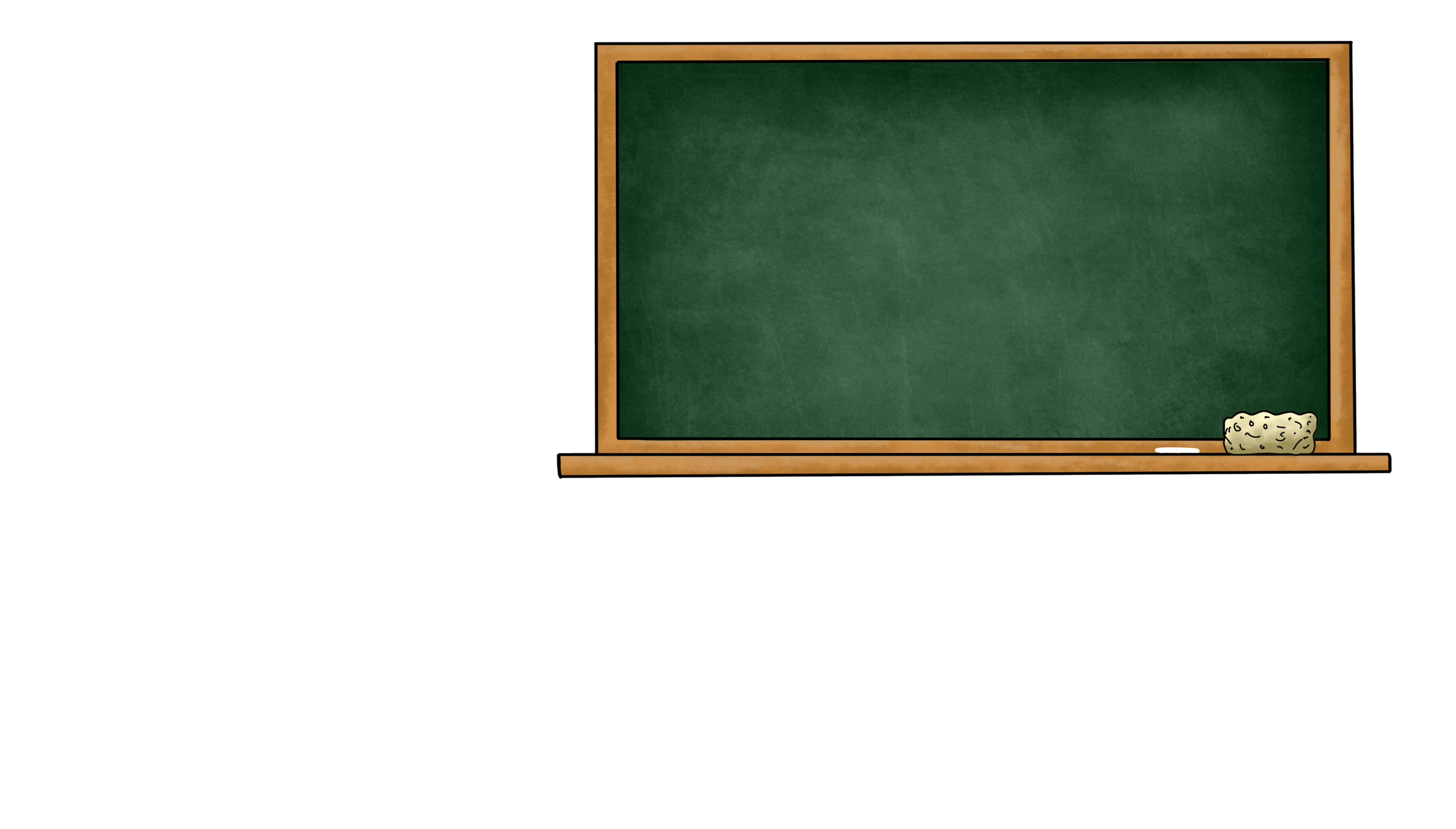 CC-BY-SA Mareike Baumgärtner: 
https://marcelbaumgaertner.com/downloads
[Speaker Notes: CC-BY-SA Mareike Baumgärtner: 
https://marcelbaumgaertner.com/downloads]
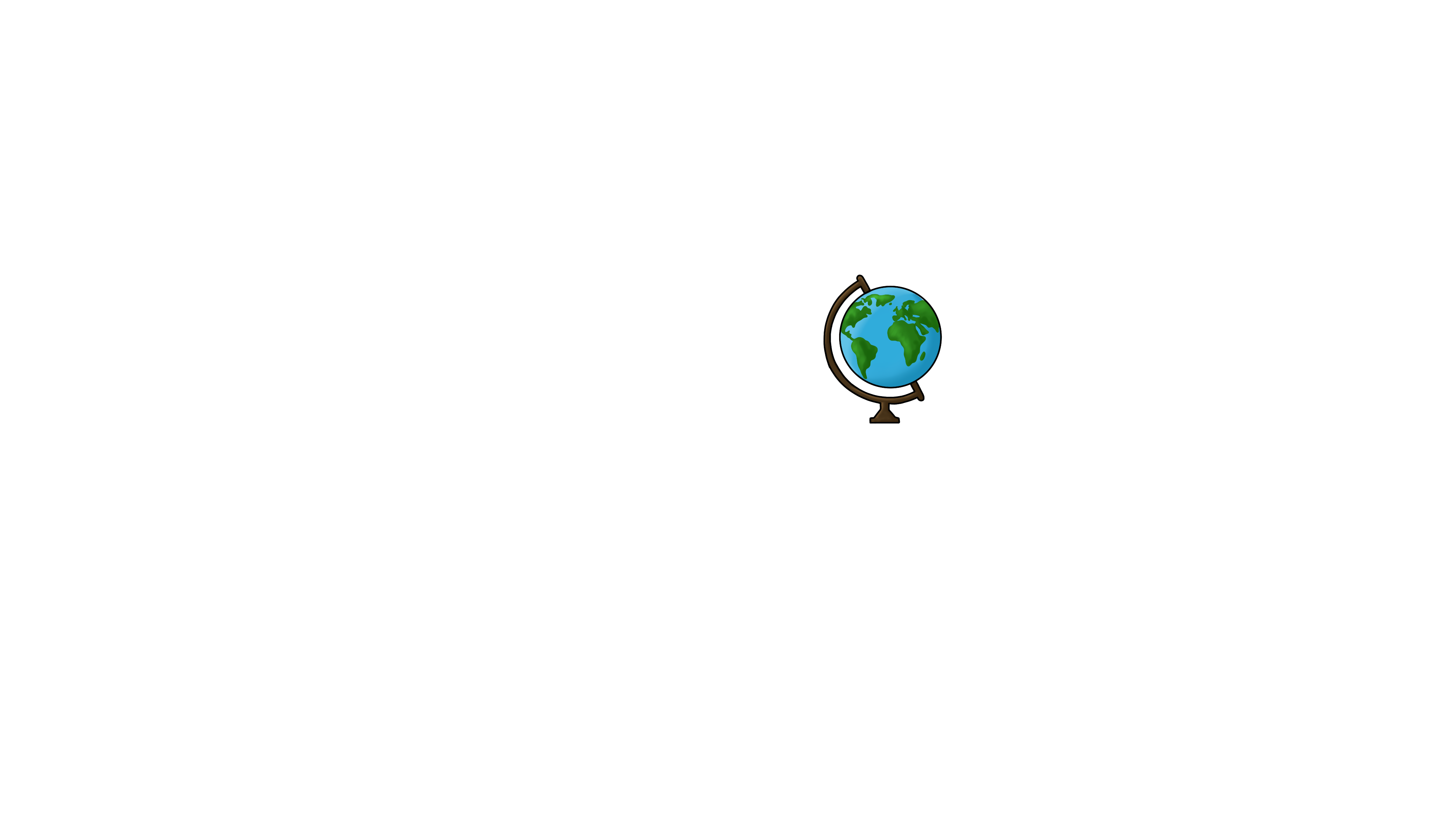 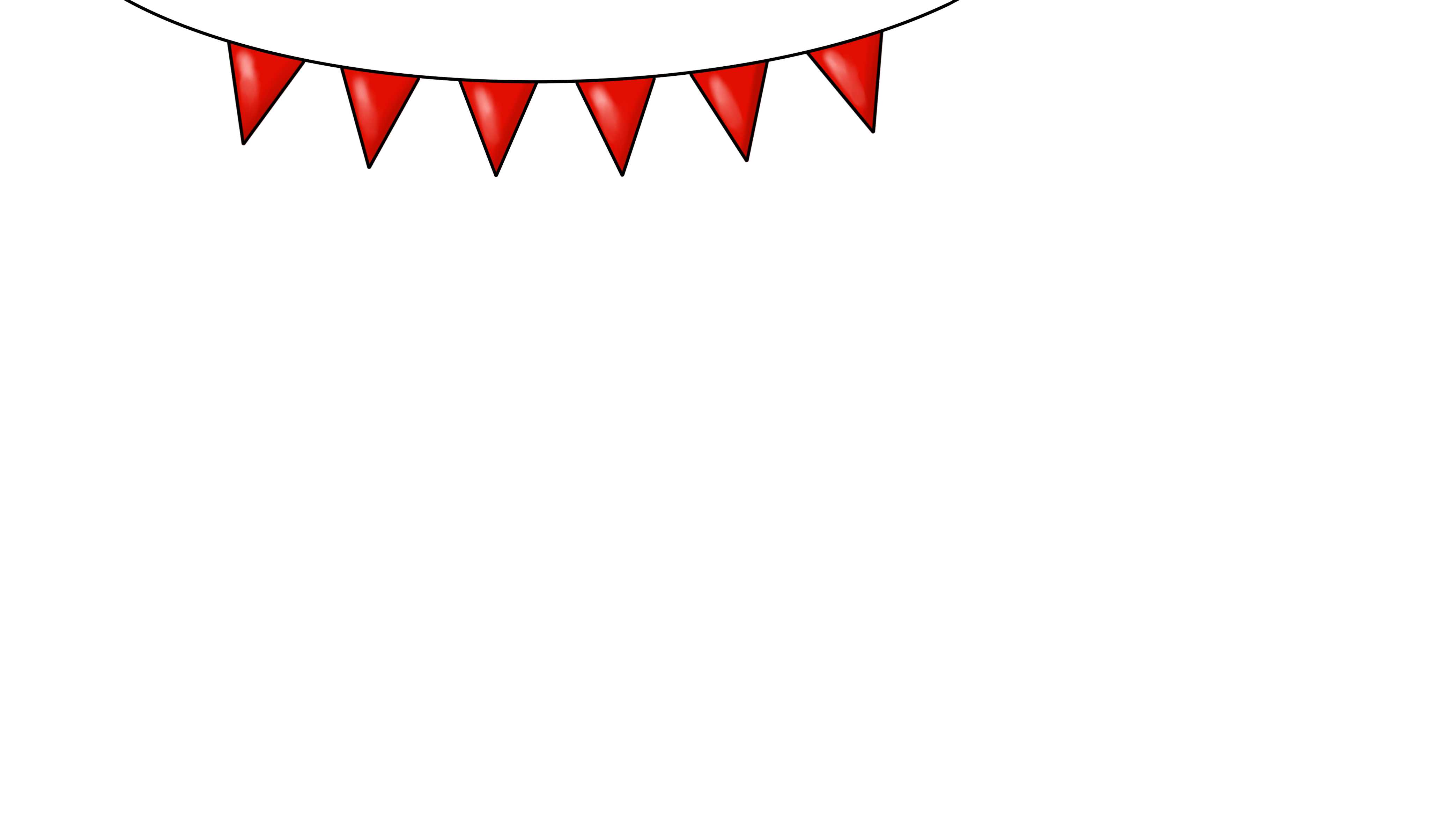 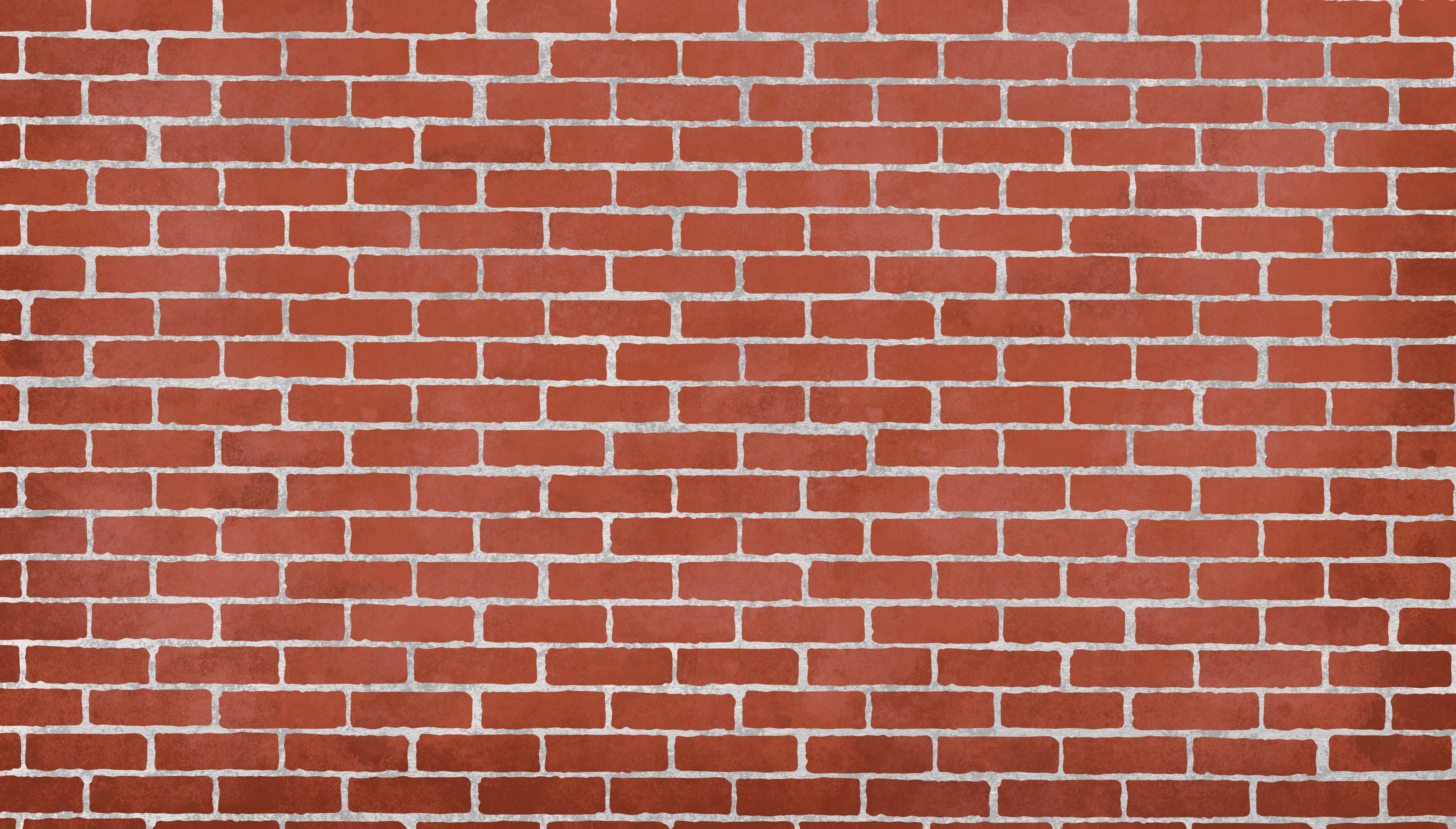 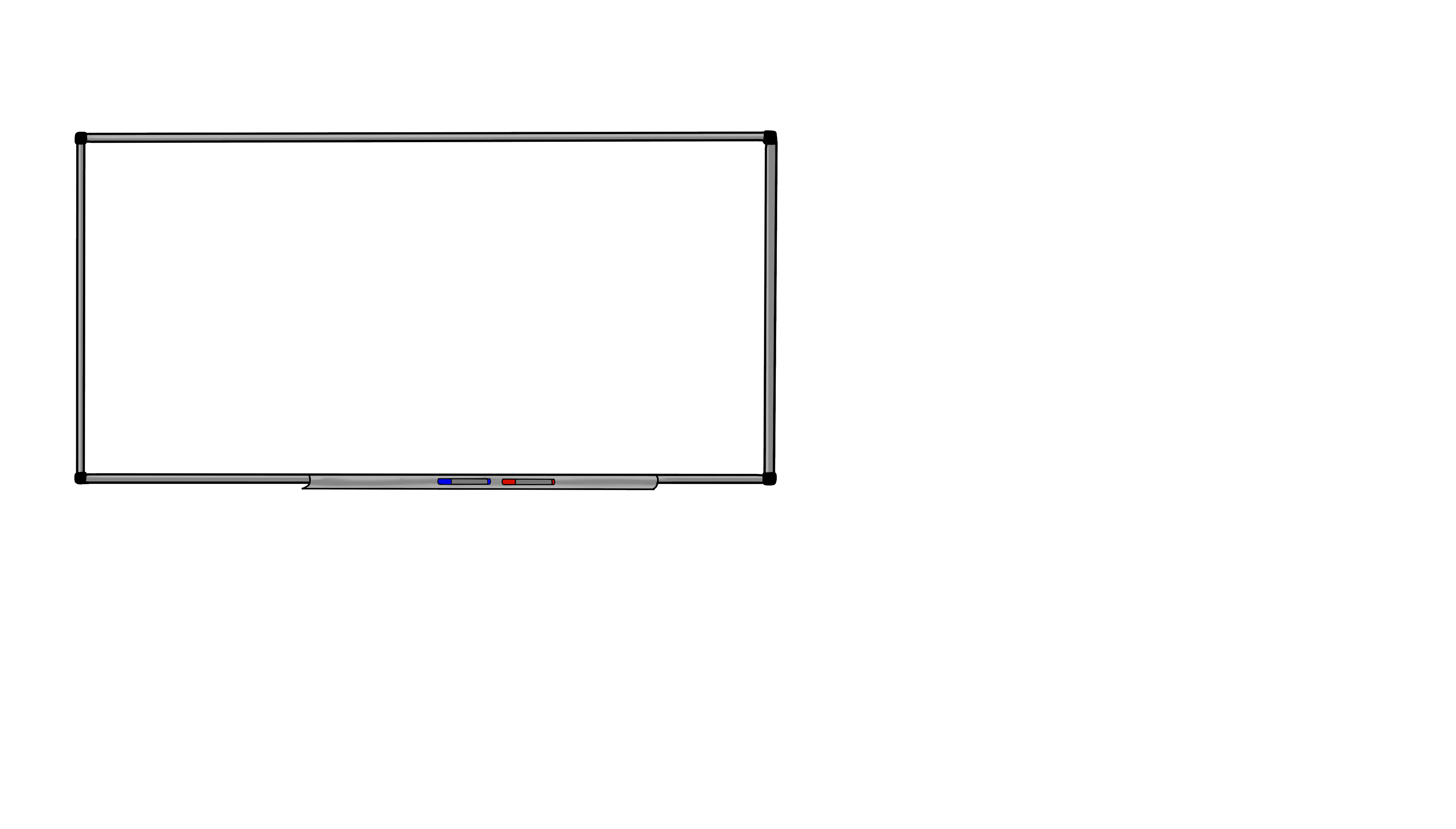 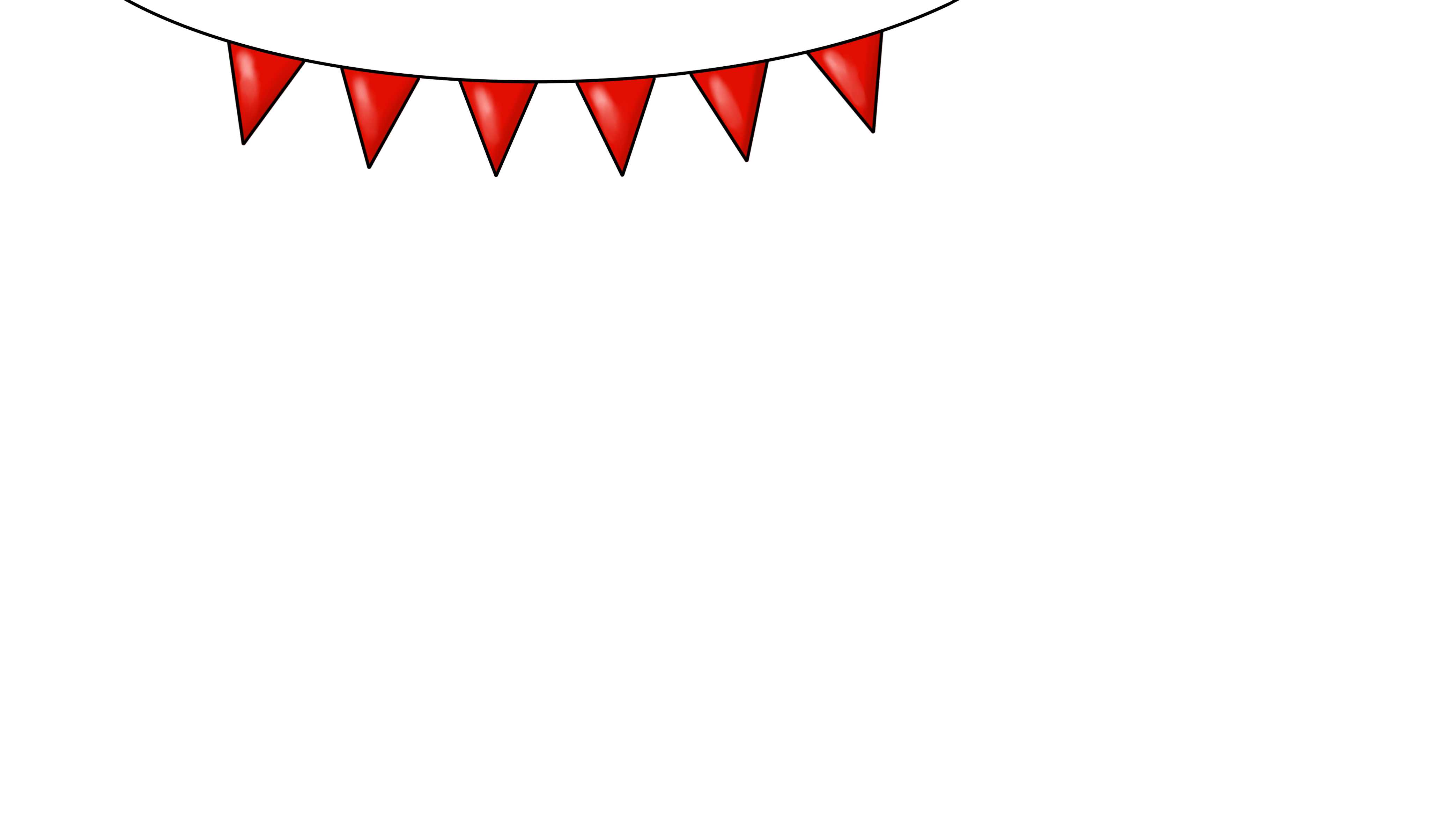 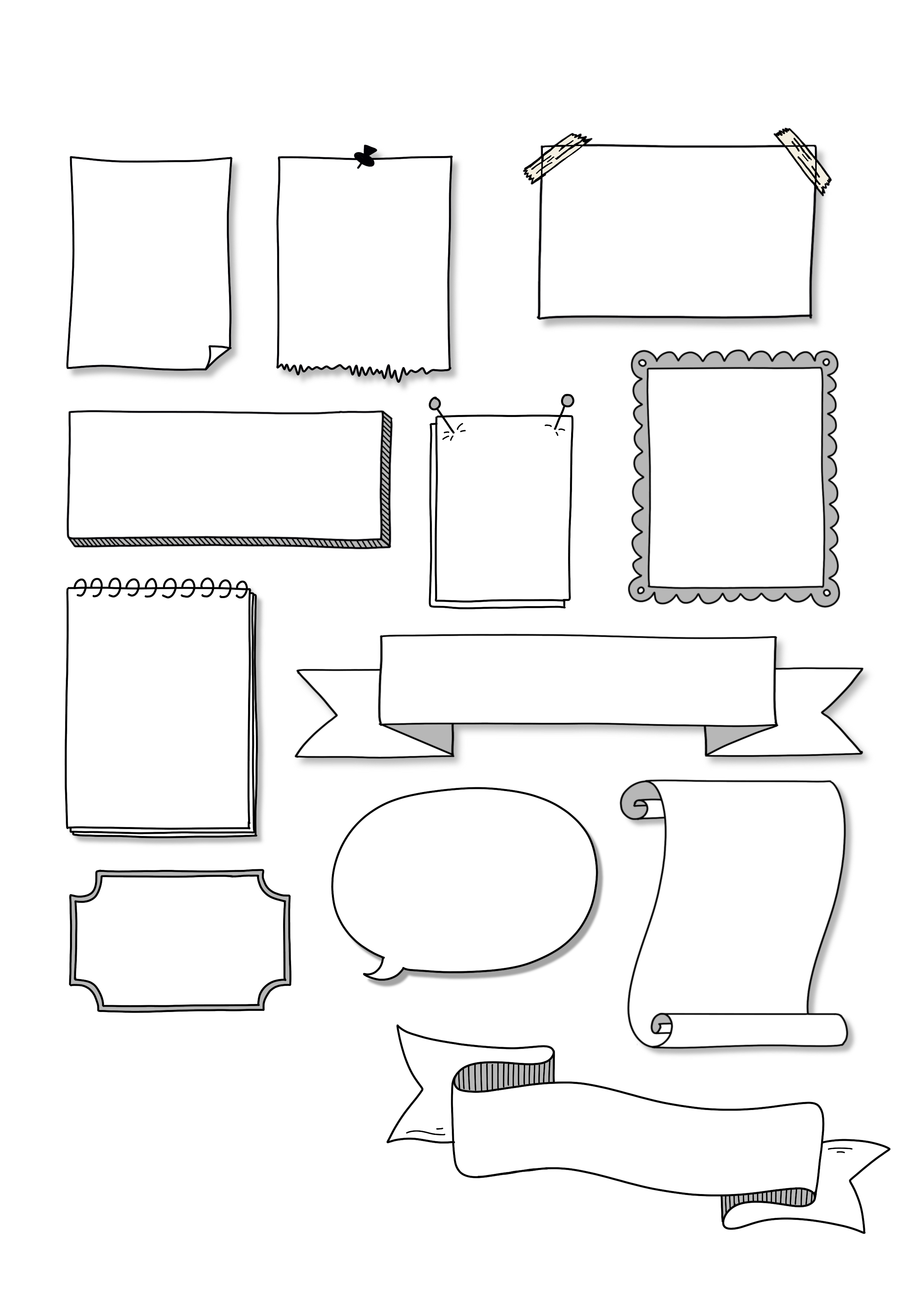 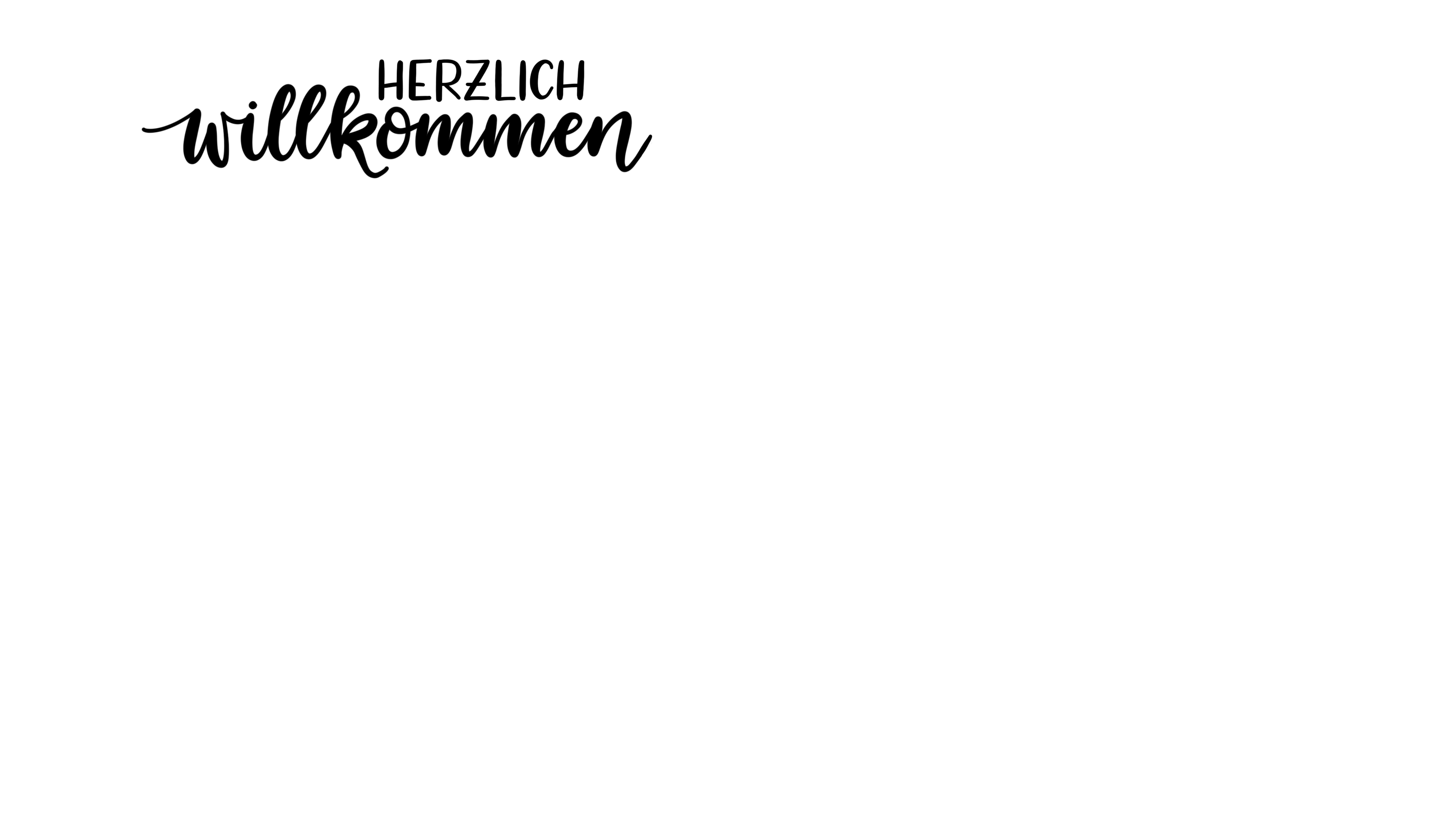 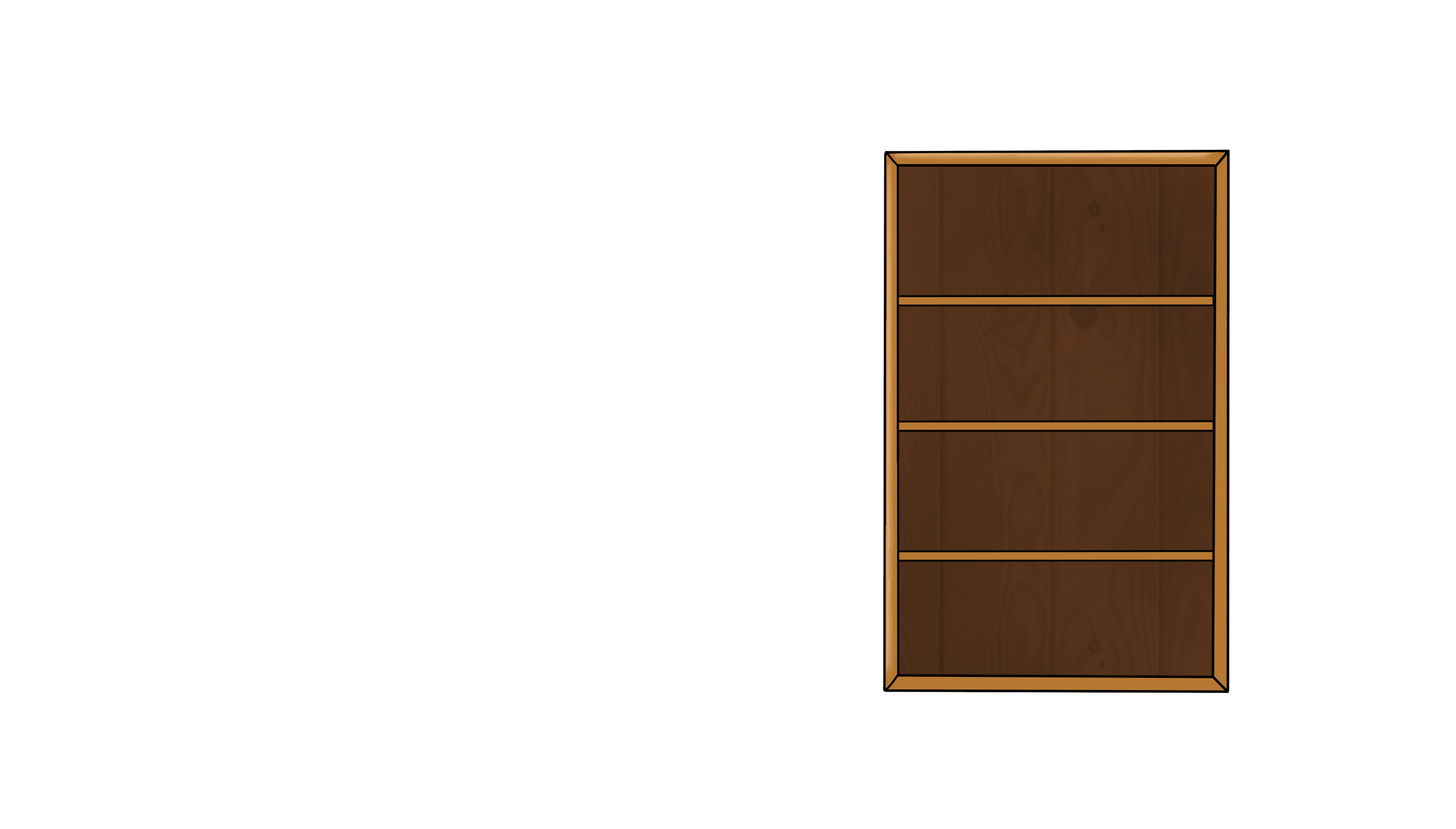 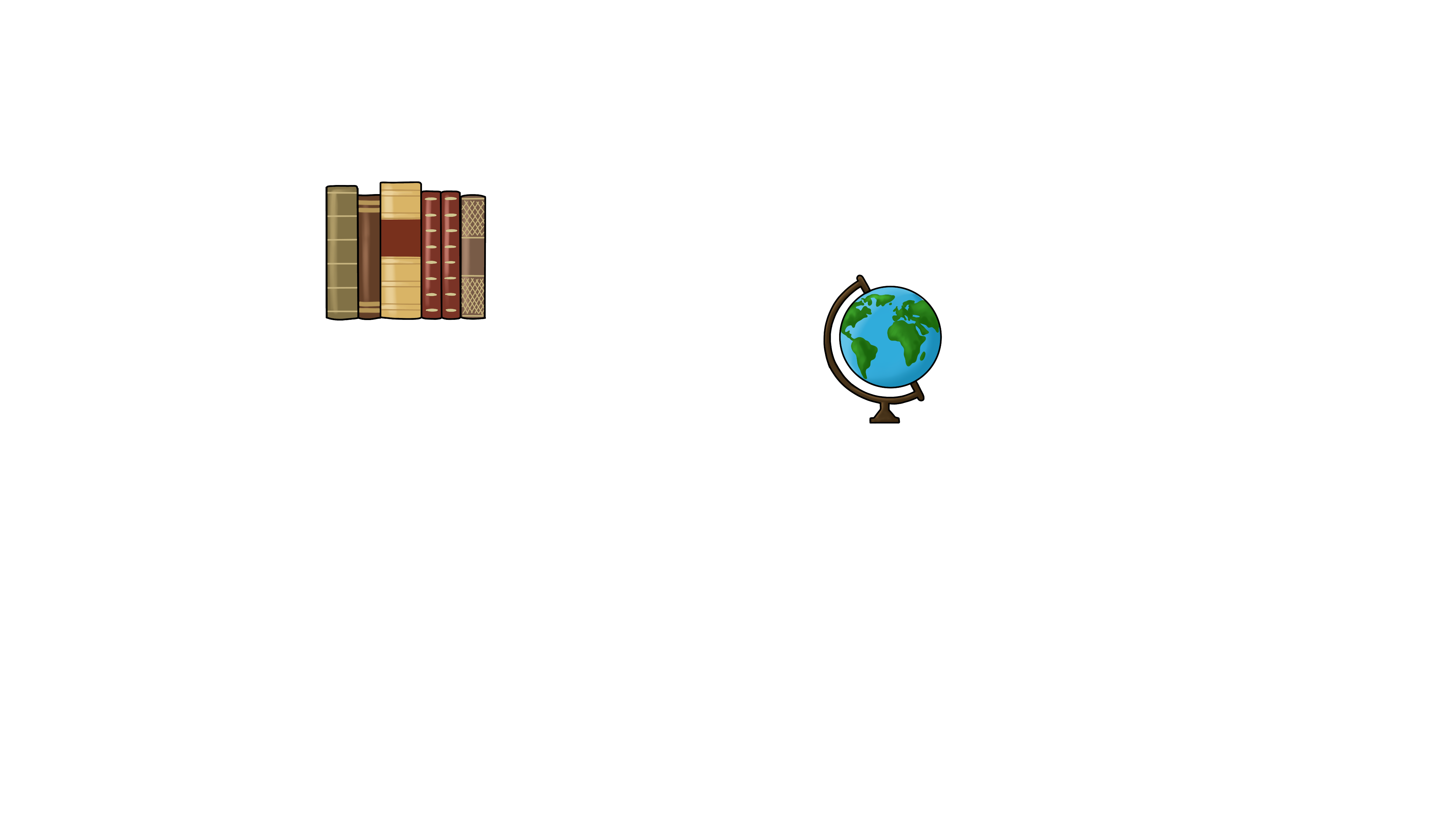 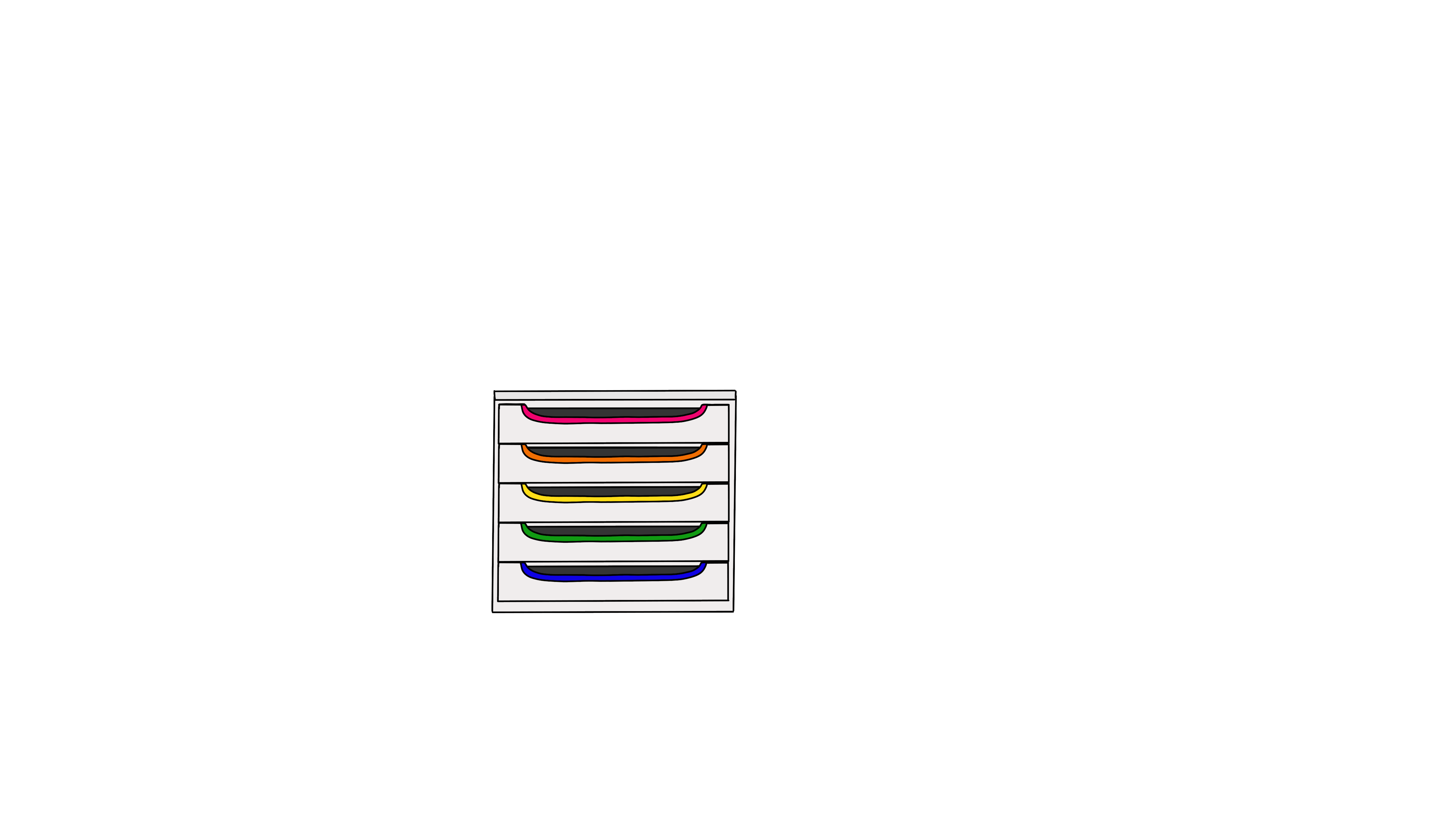 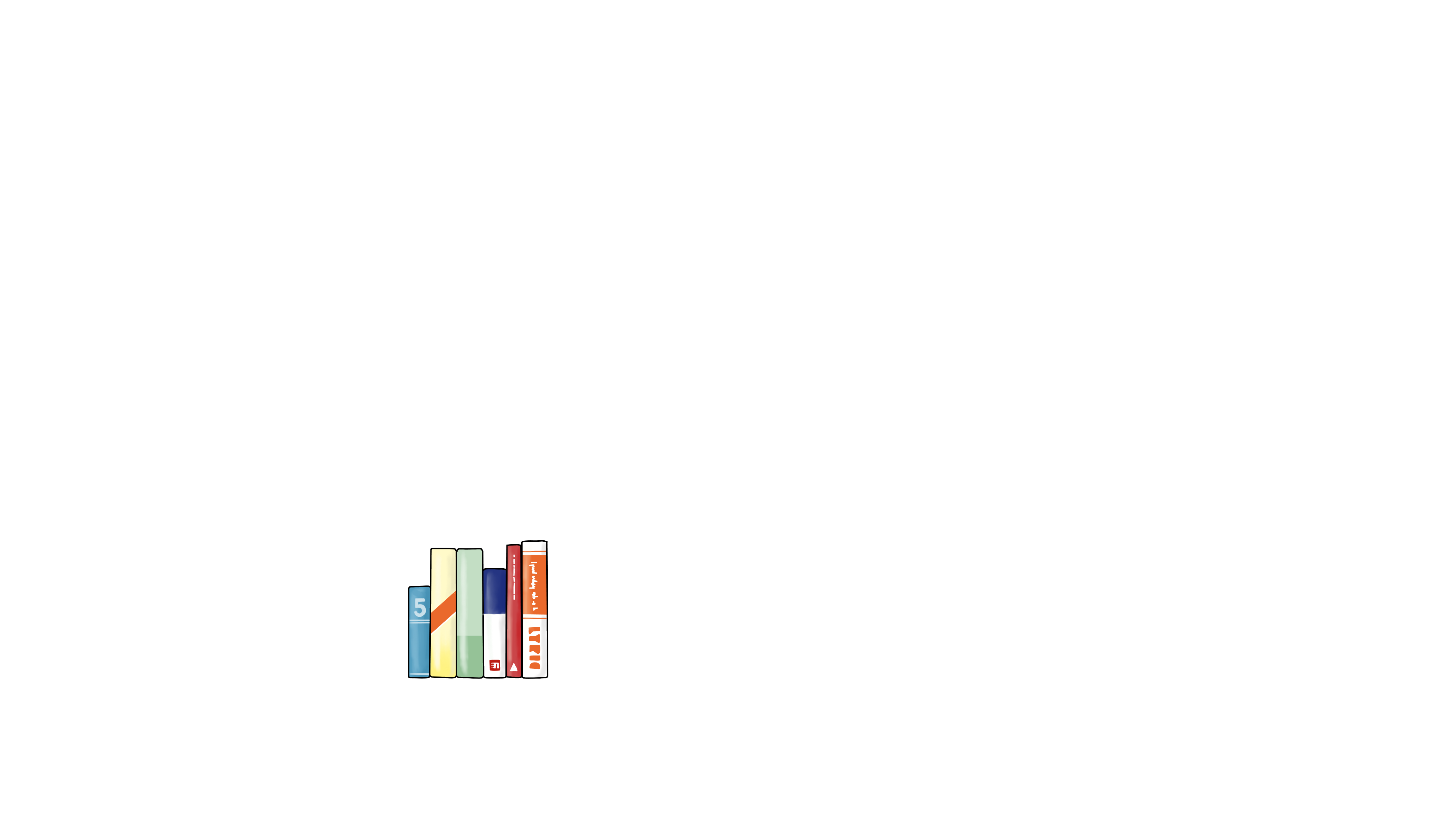 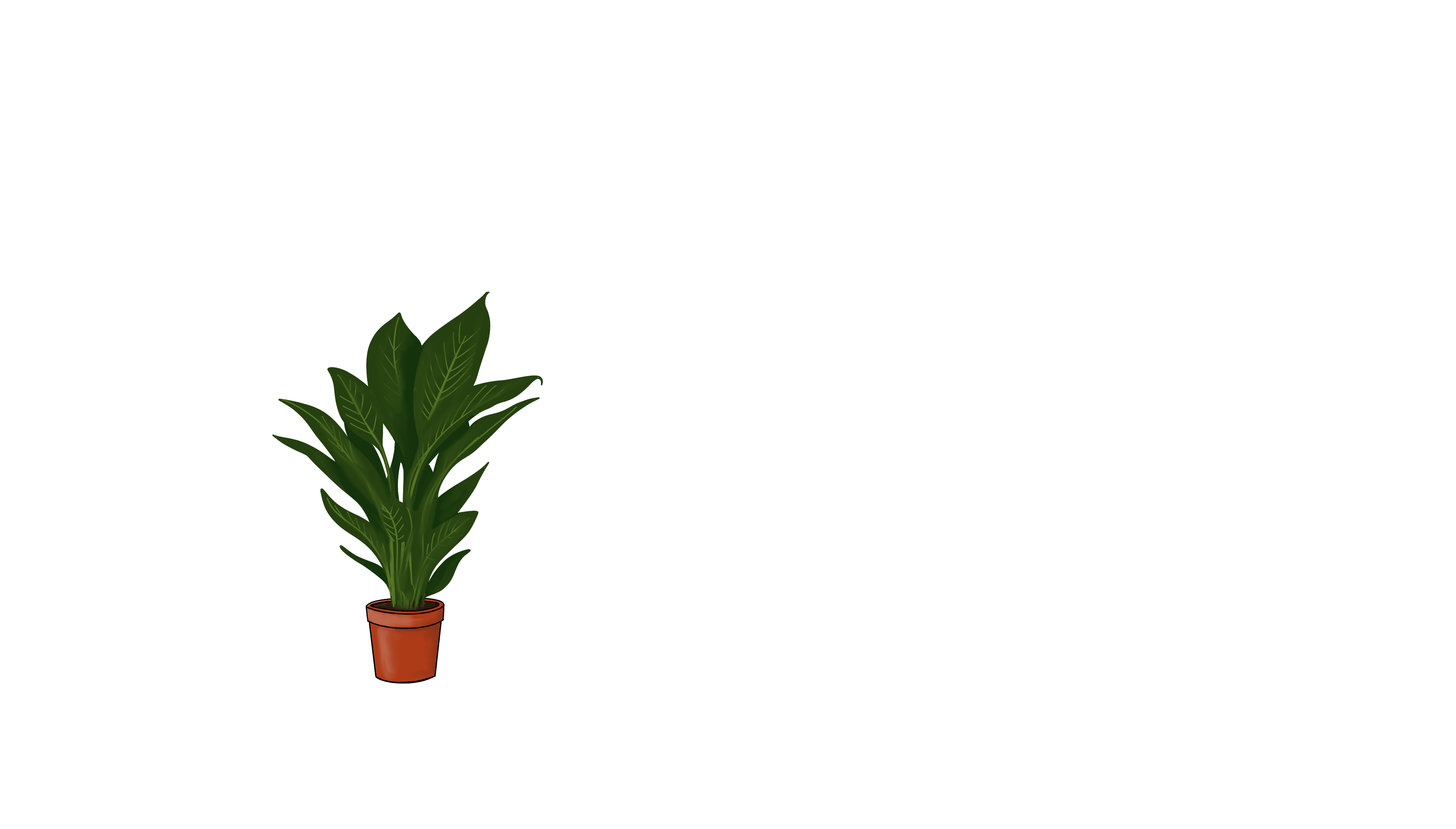 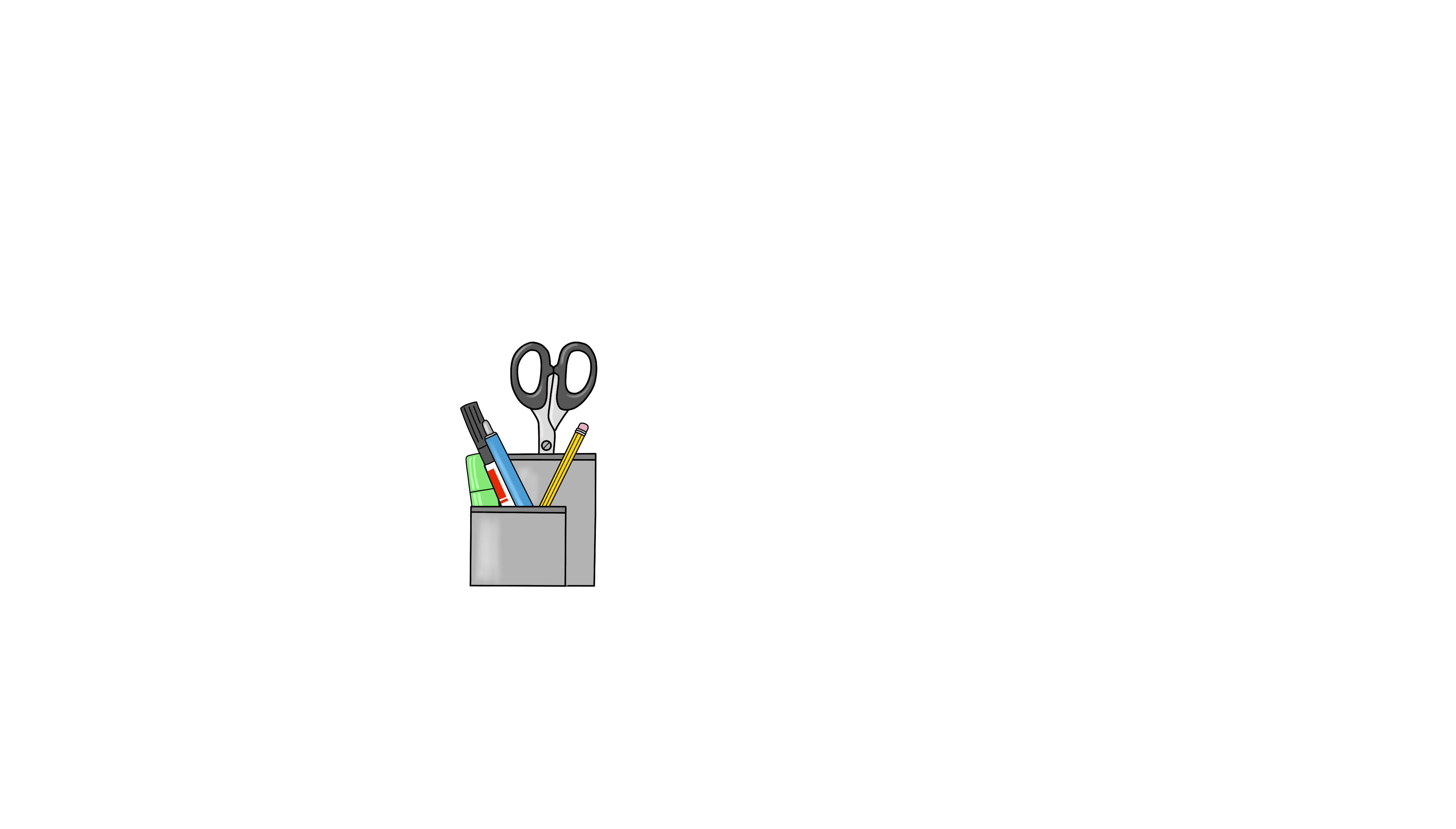 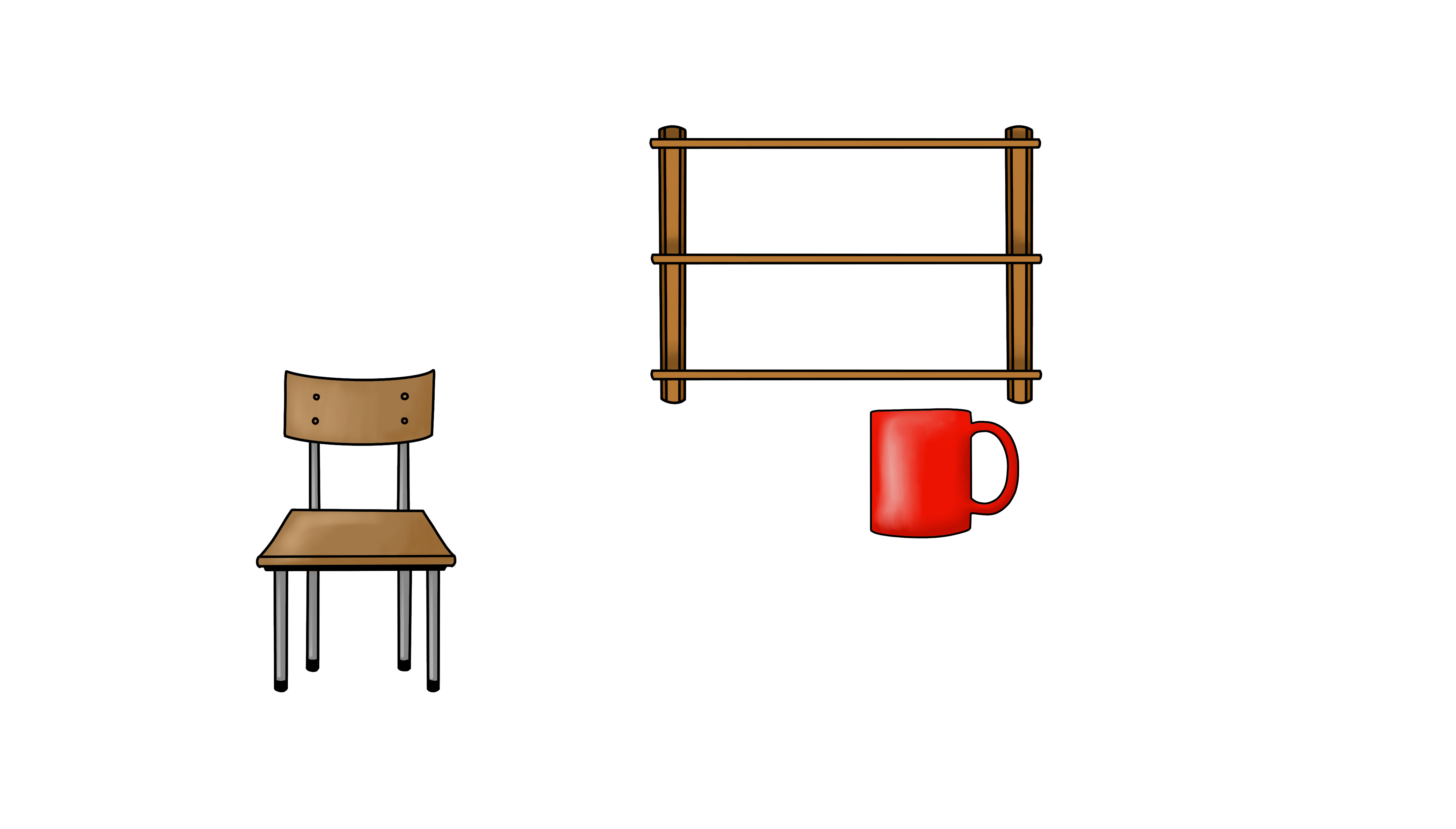 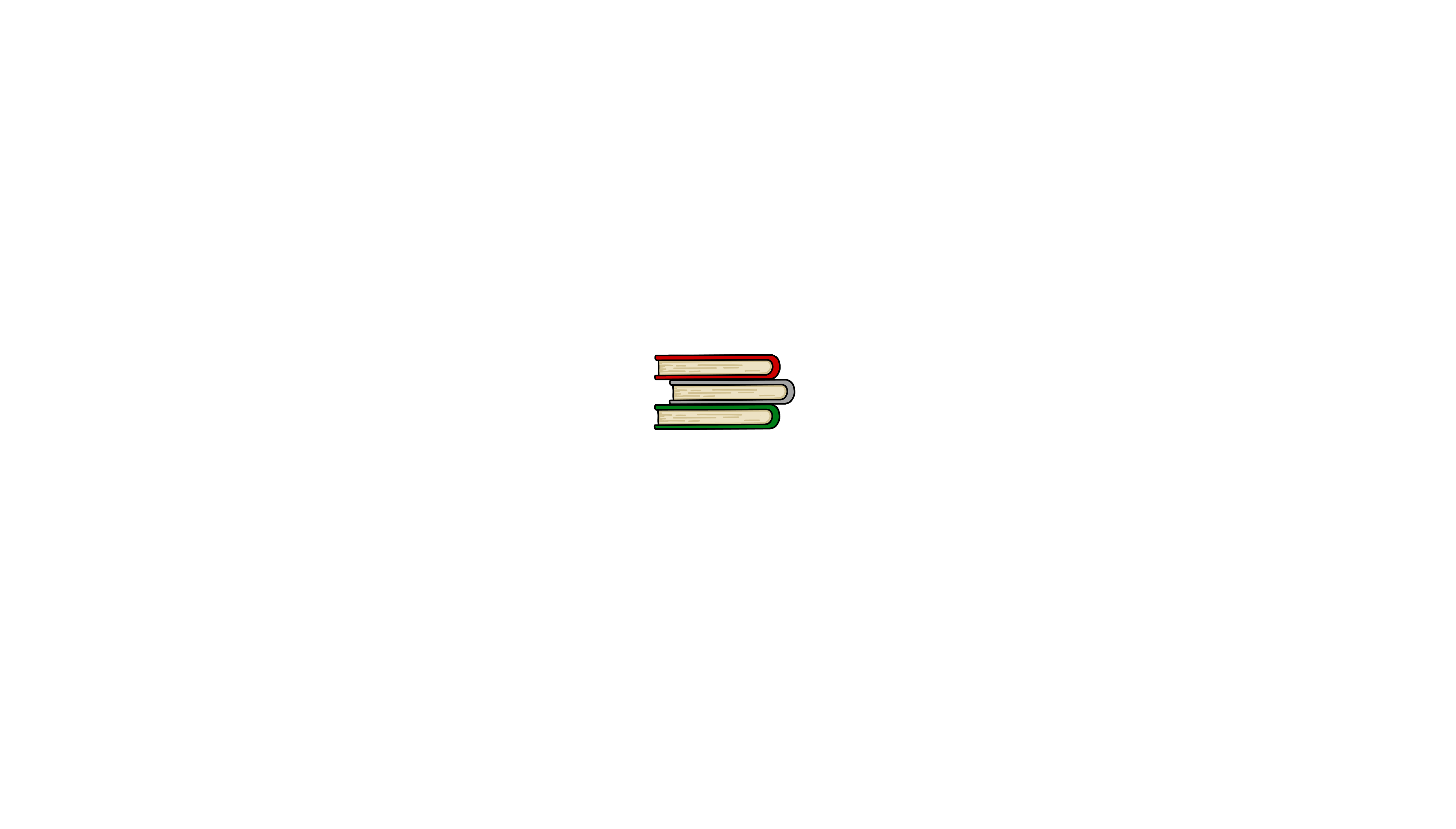 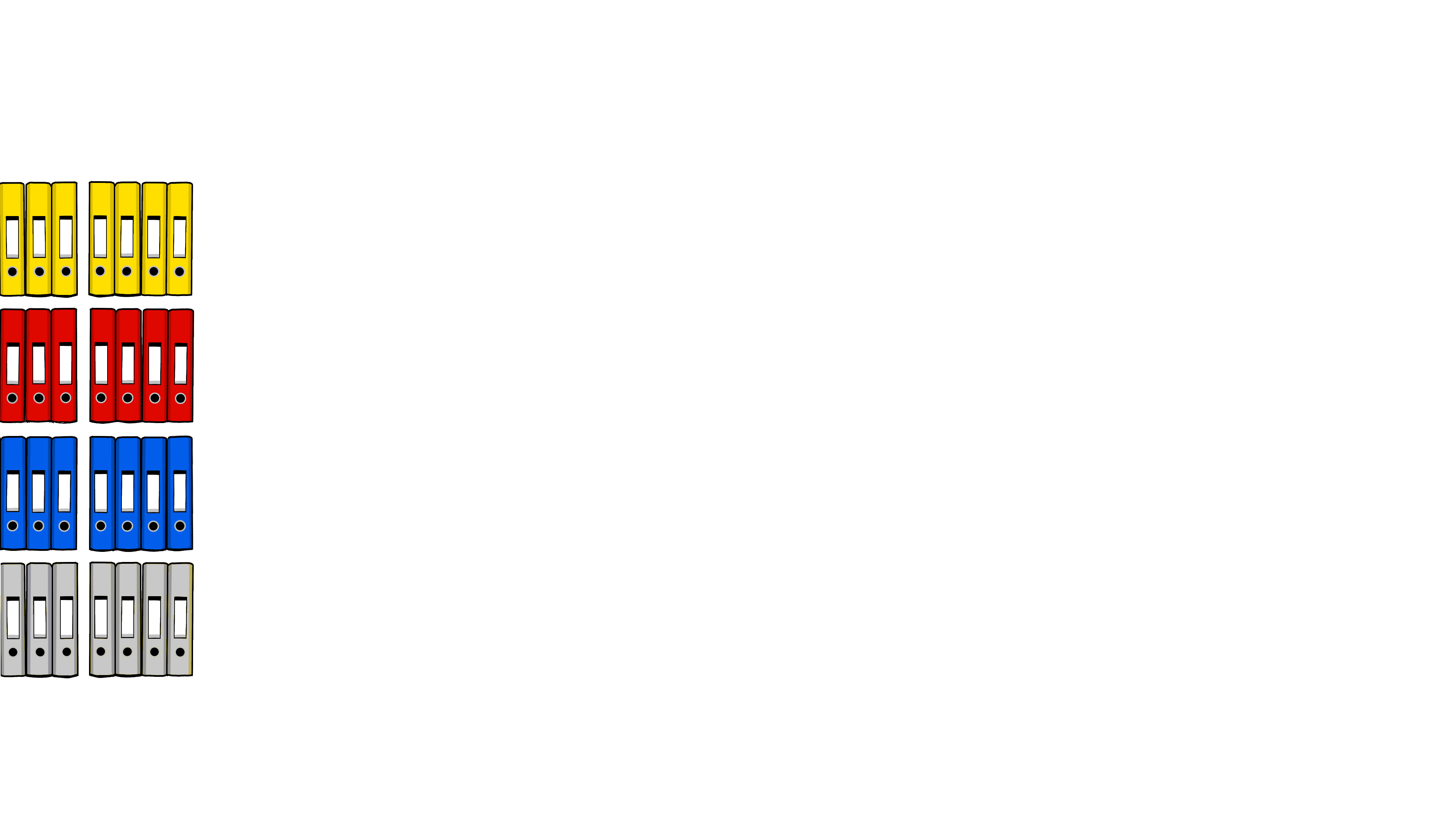 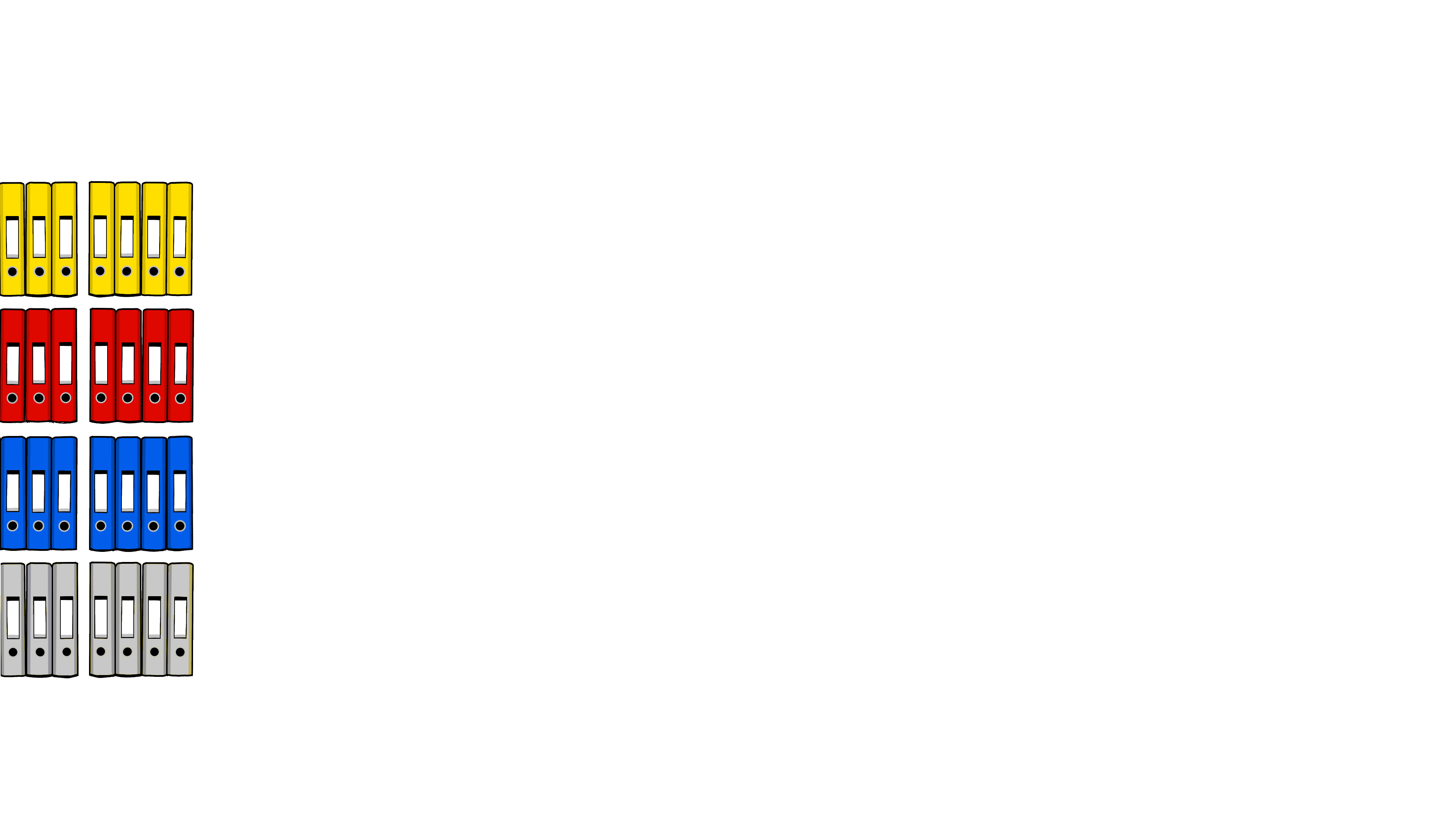 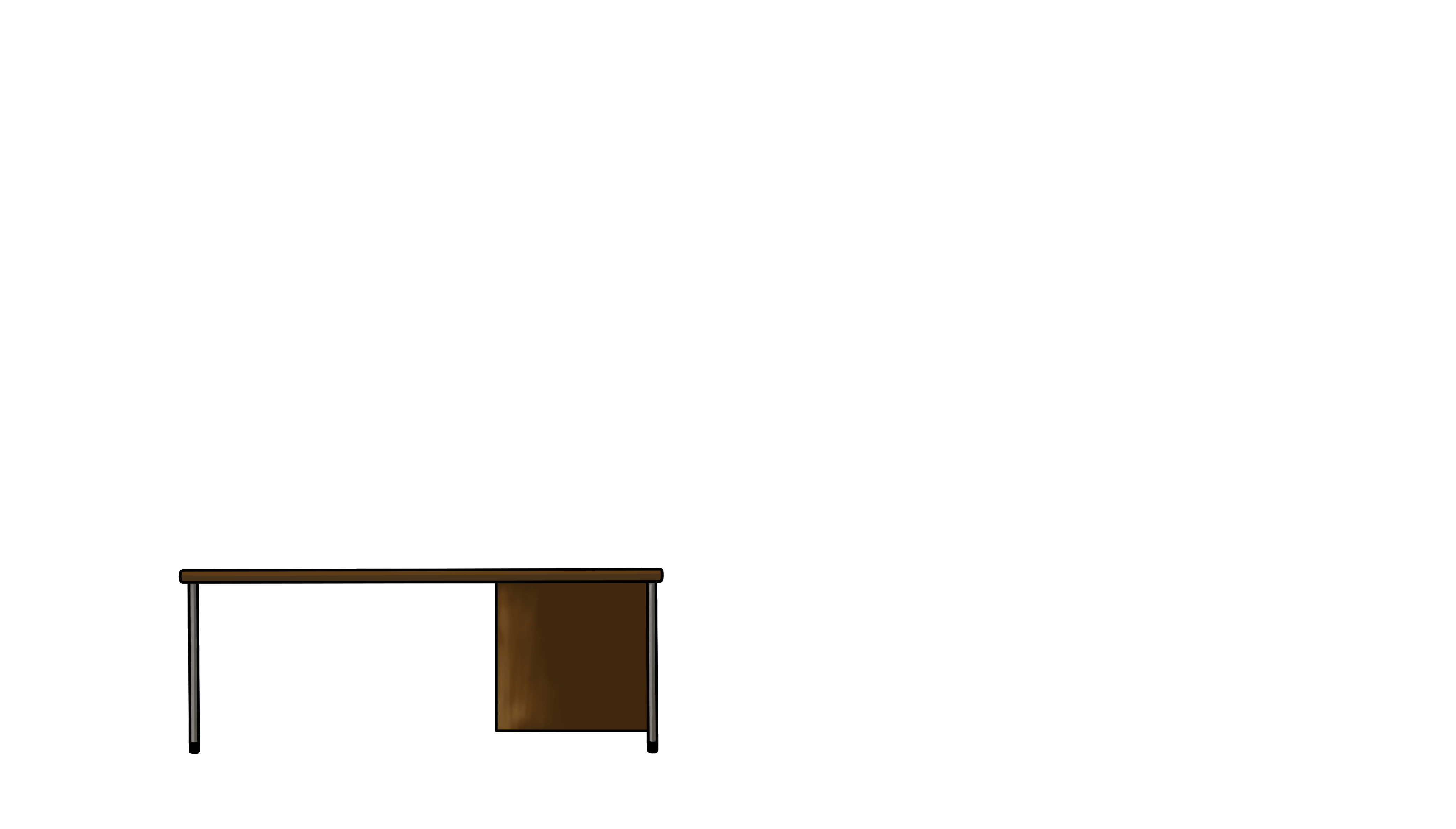 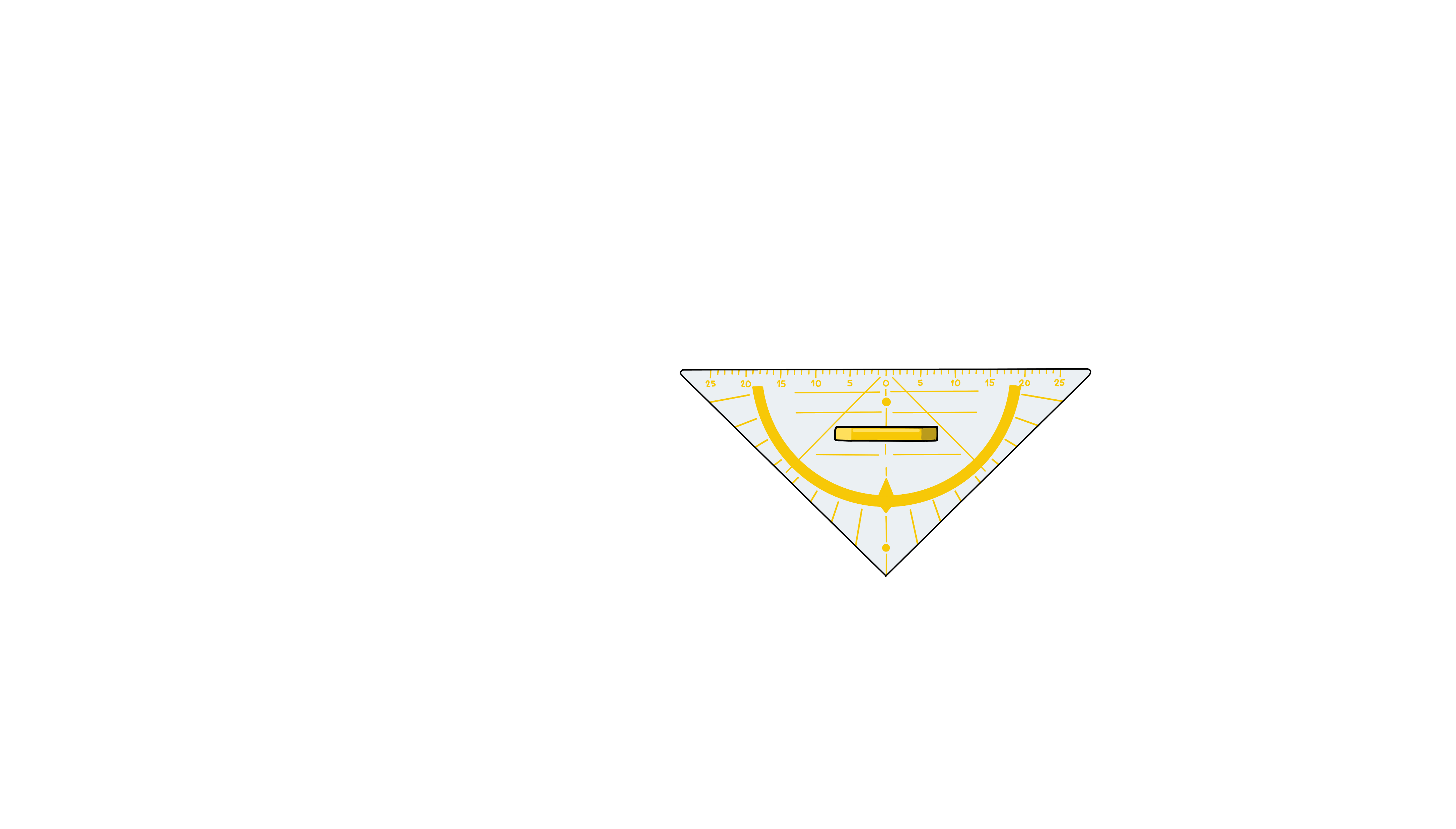 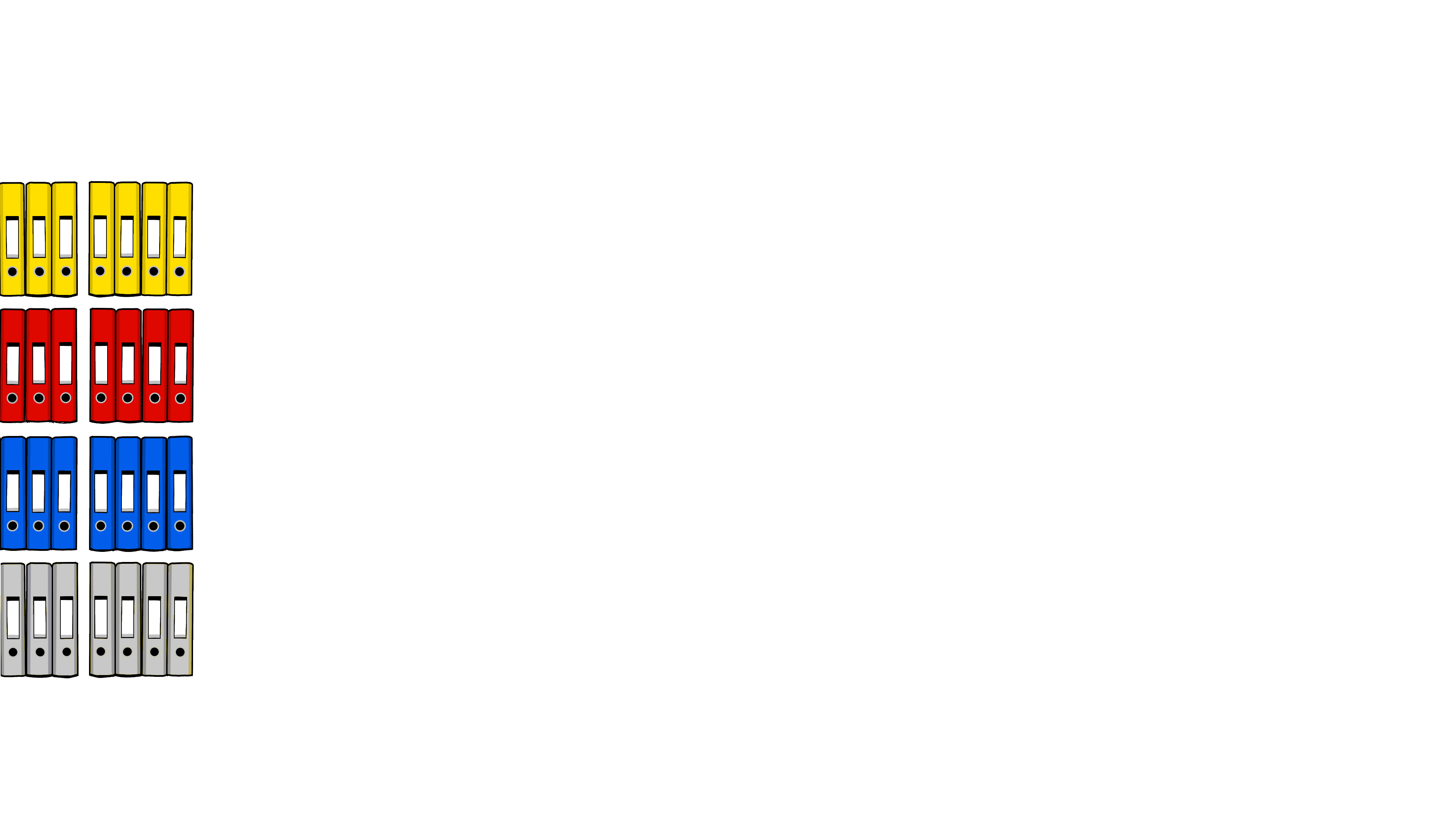 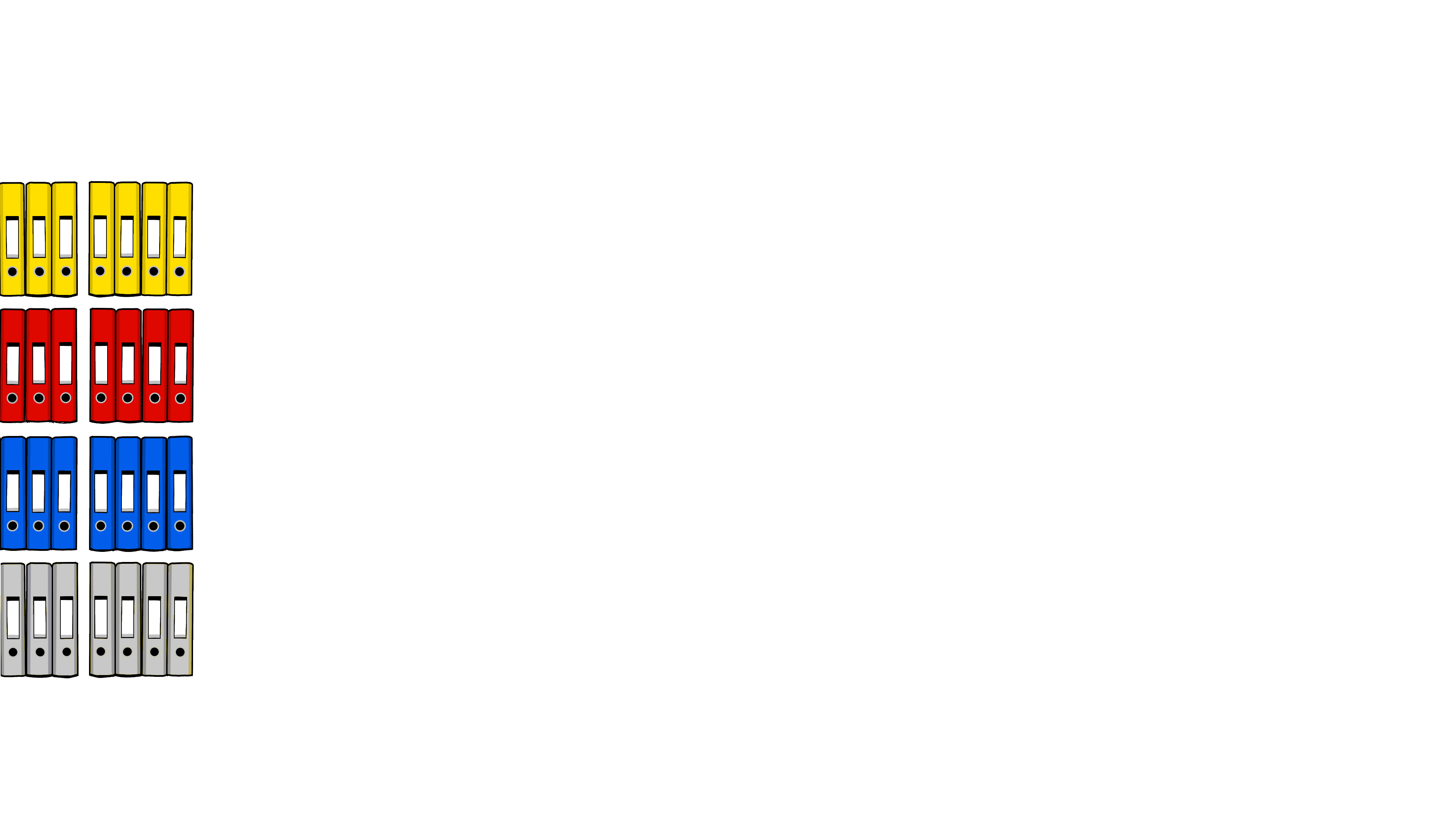 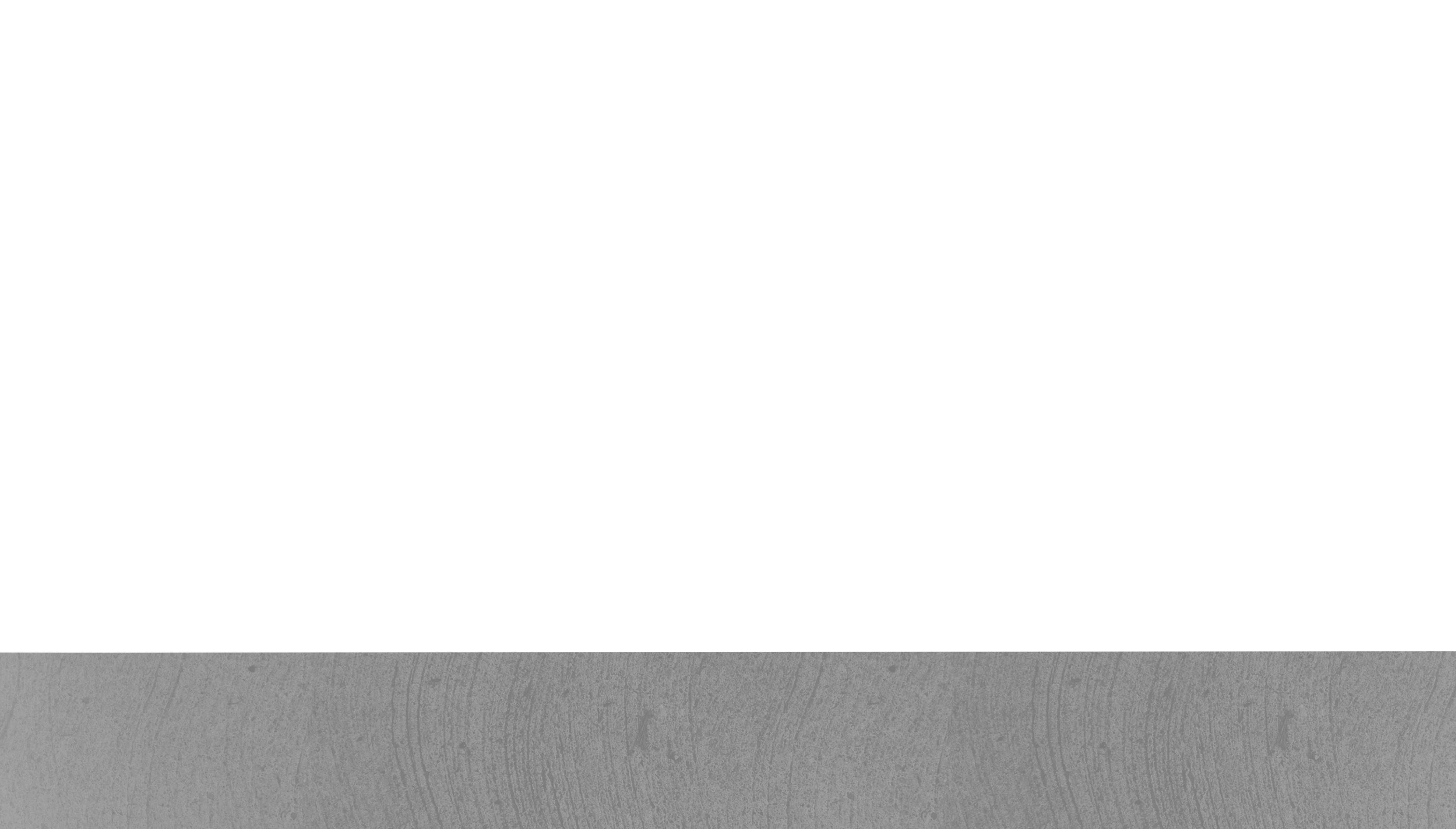 CC-BY-SA Mareike Baumgärtner: 
https://marcelbaumgaertner.com/downloads
CC-BY-SA Reber/von Hoyningen-Huene/Zöbeley, BdBs FöS OBB - https://fs-ob.de
[Speaker Notes: CC-BY-SA Mareike Baumgärtner: 
https://marcelbaumgaertner.com/downloads]
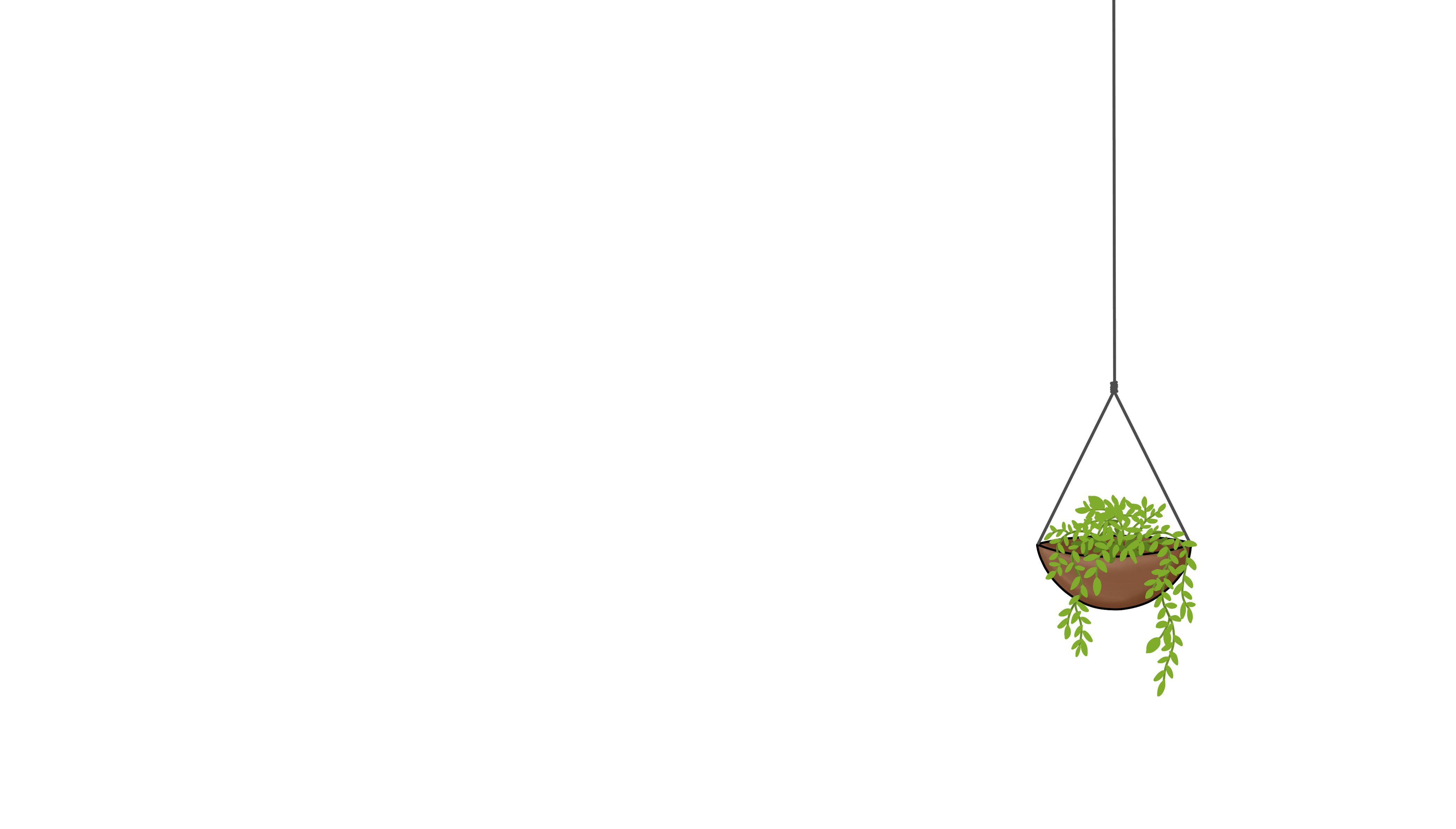 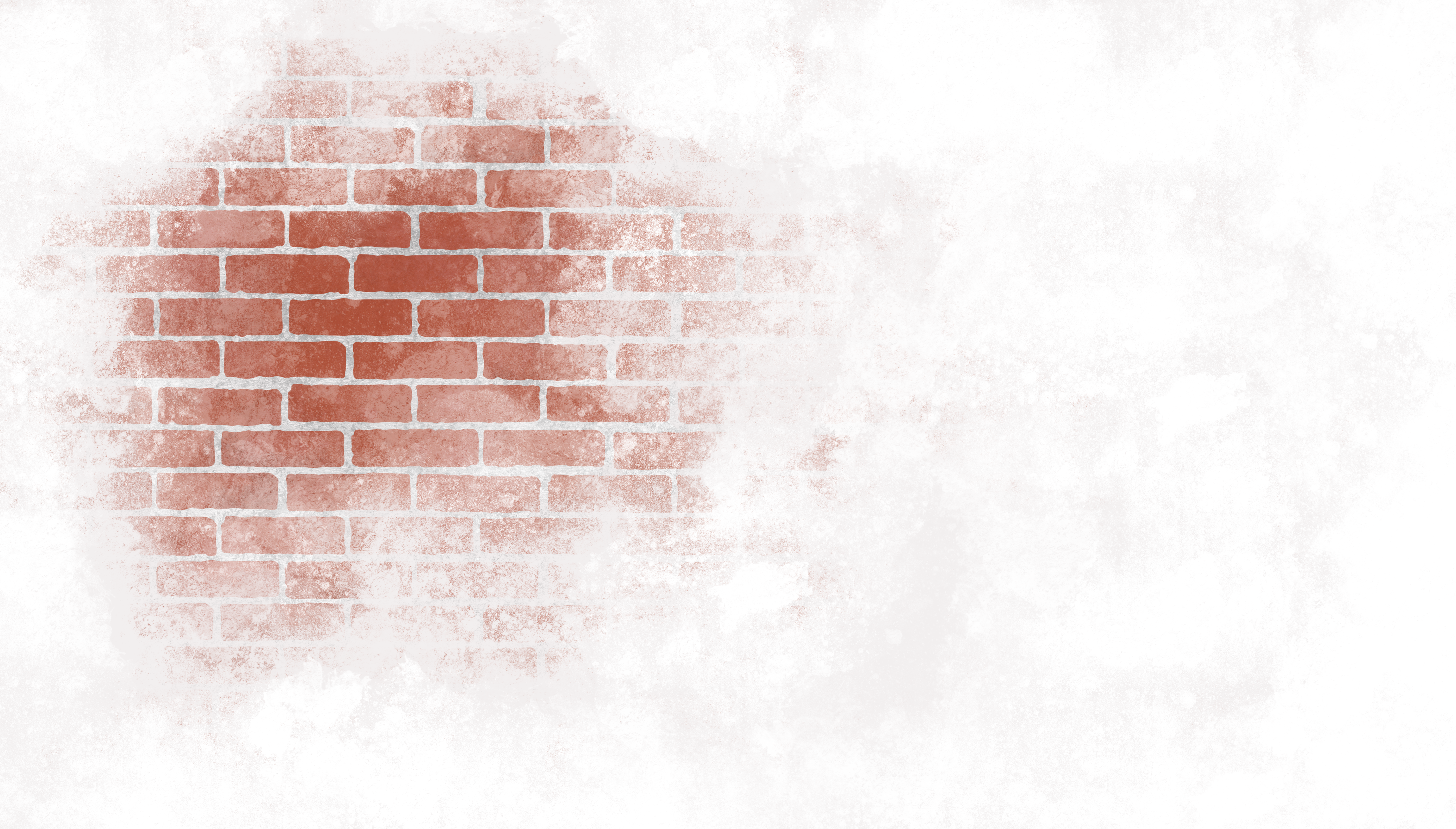 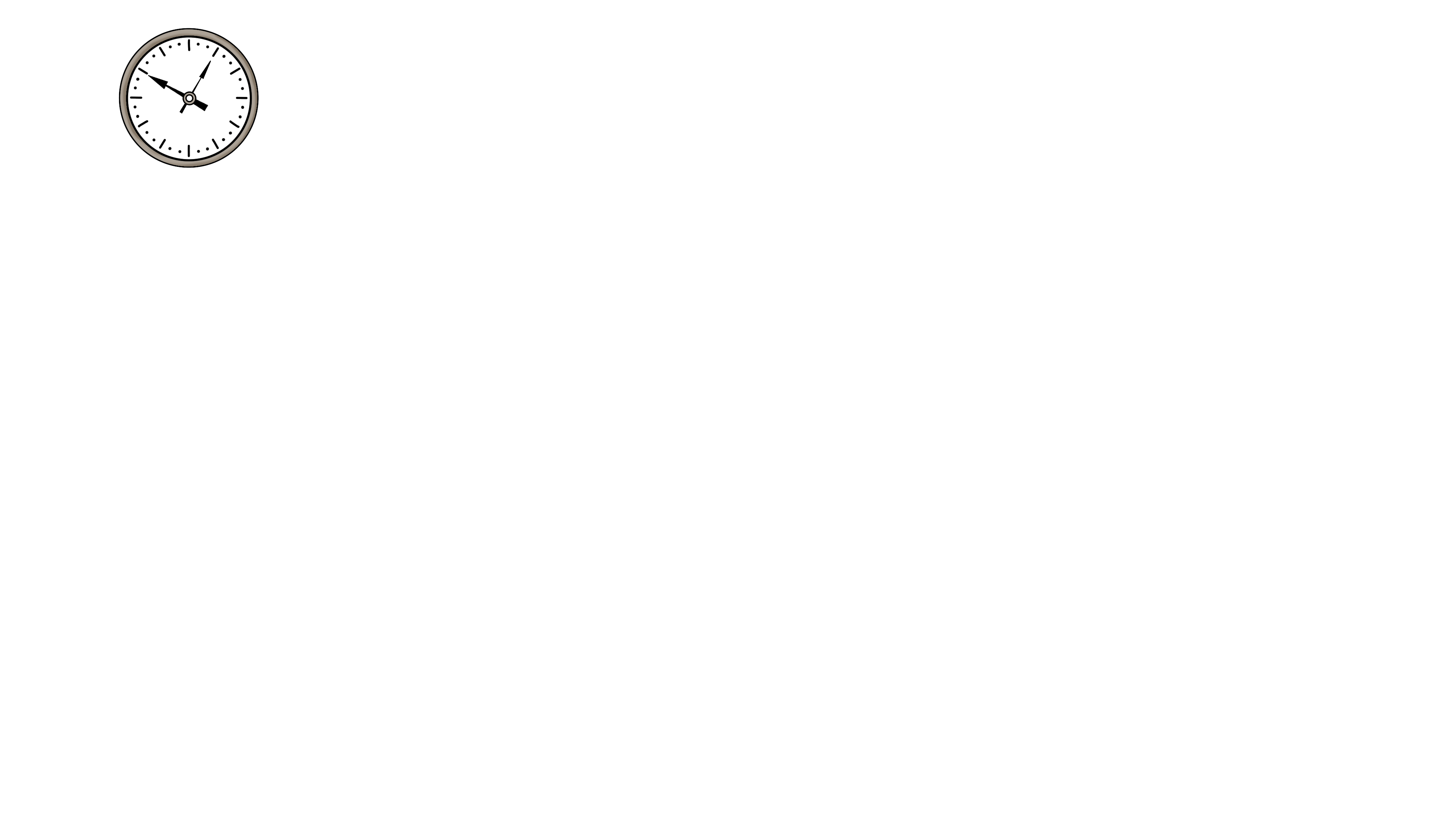 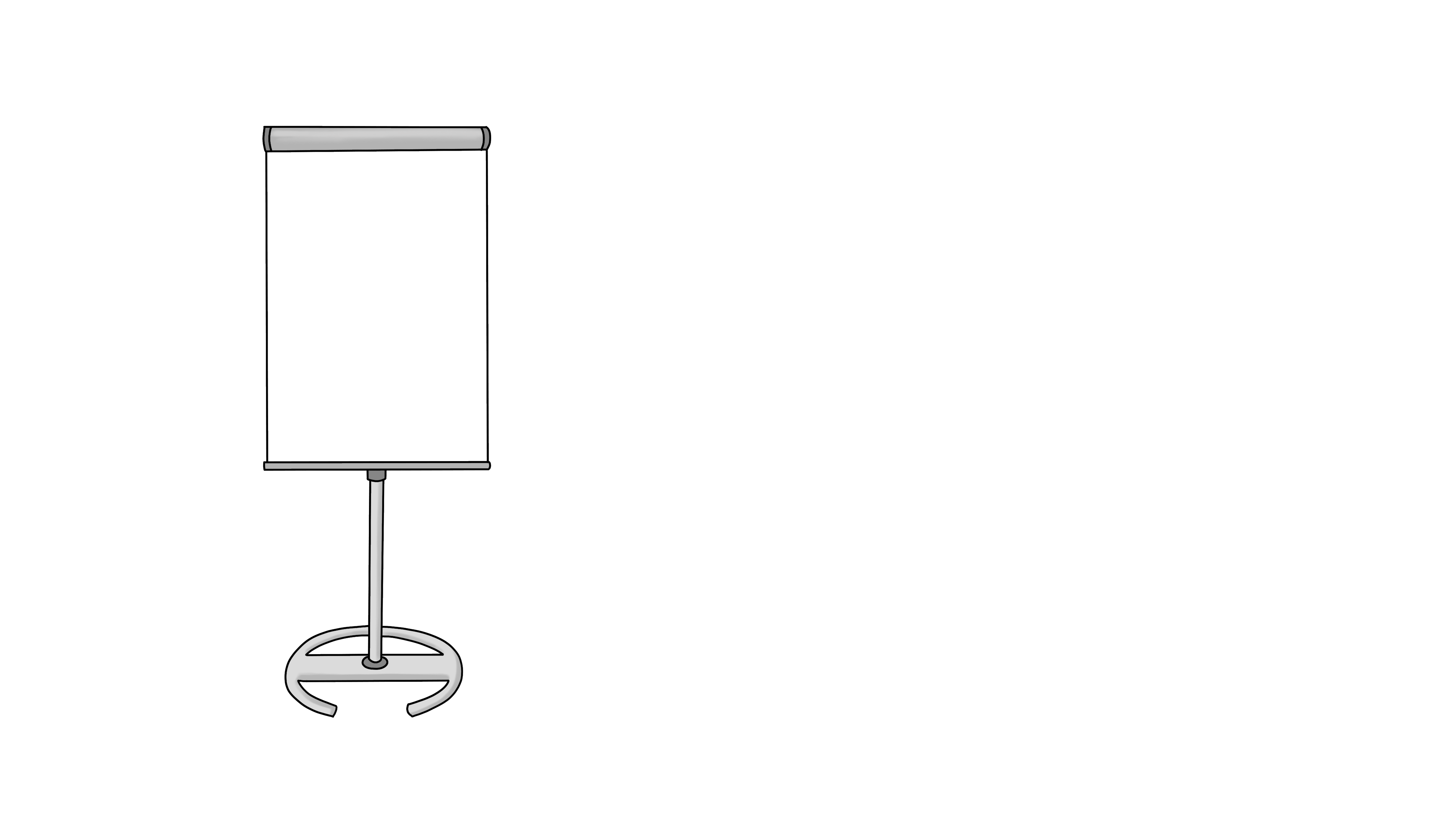 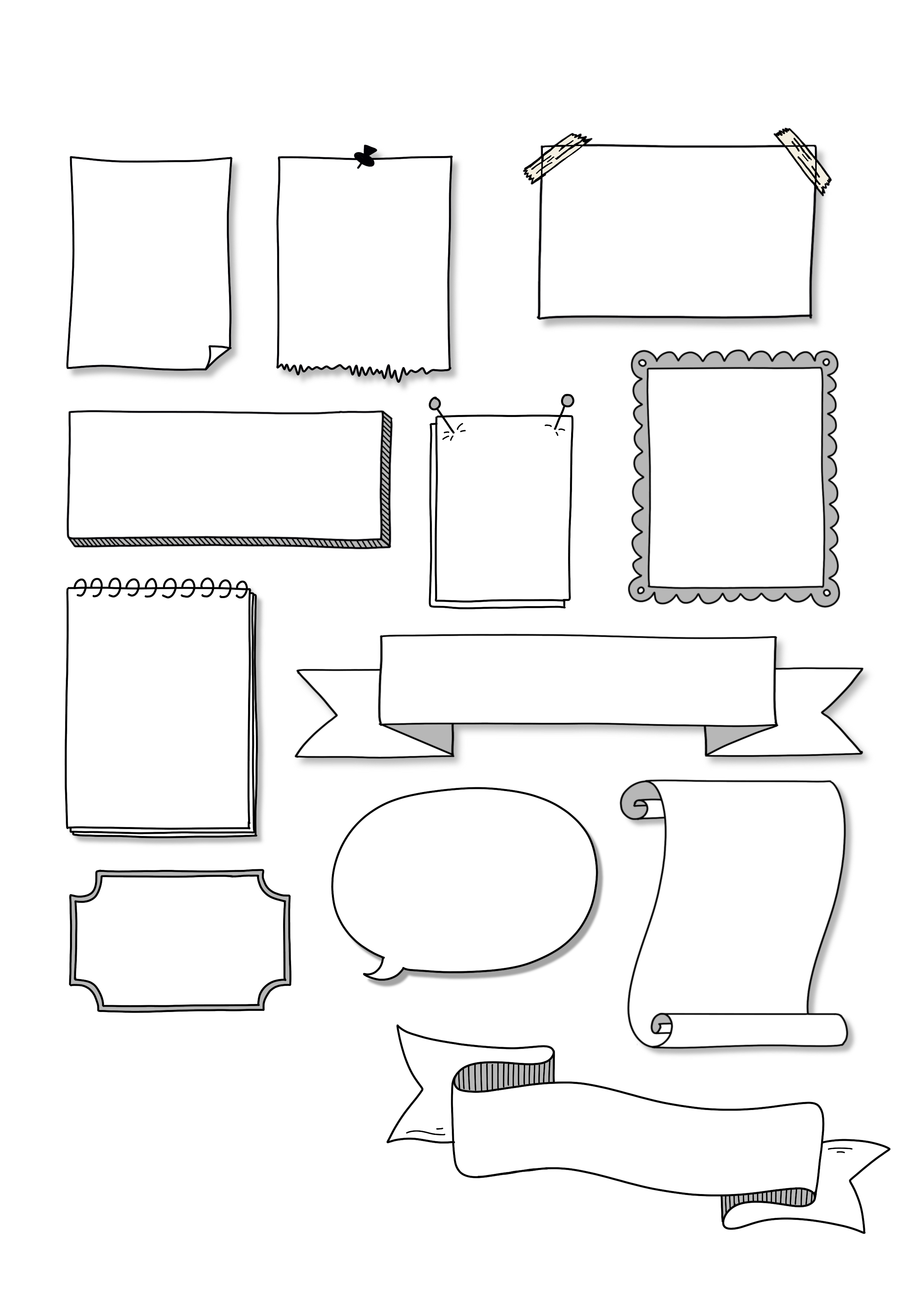 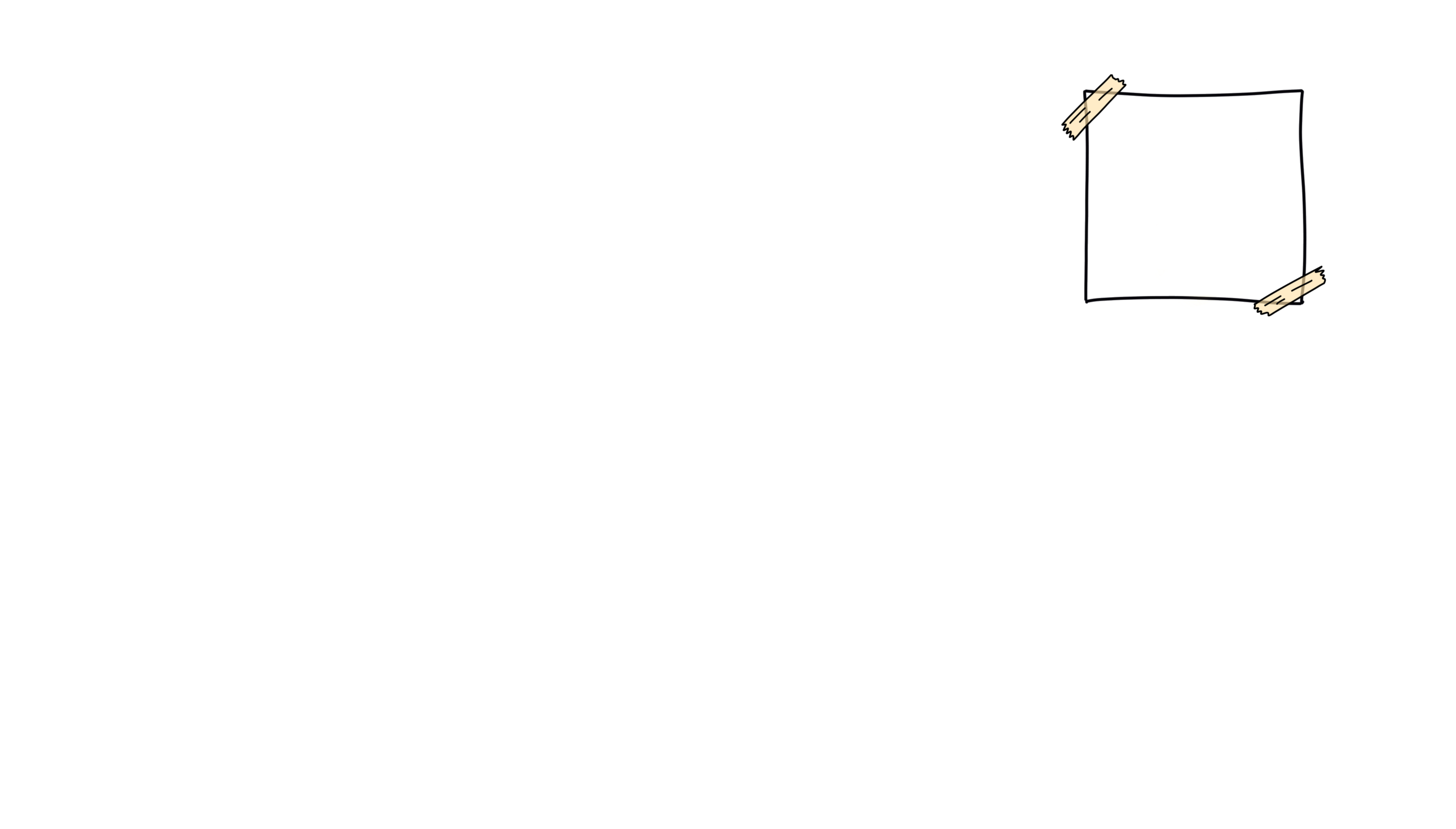 Klasse 6b
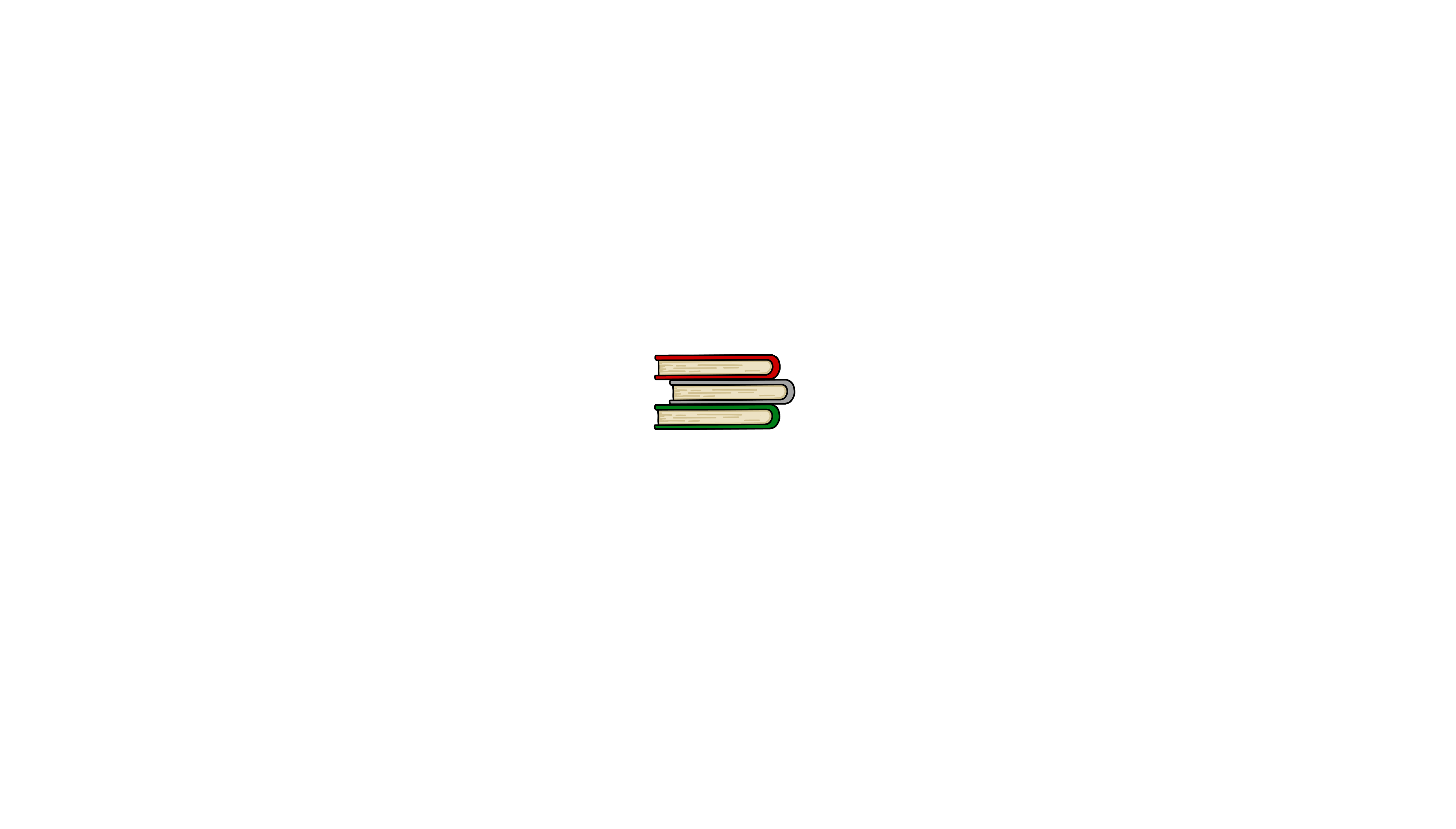 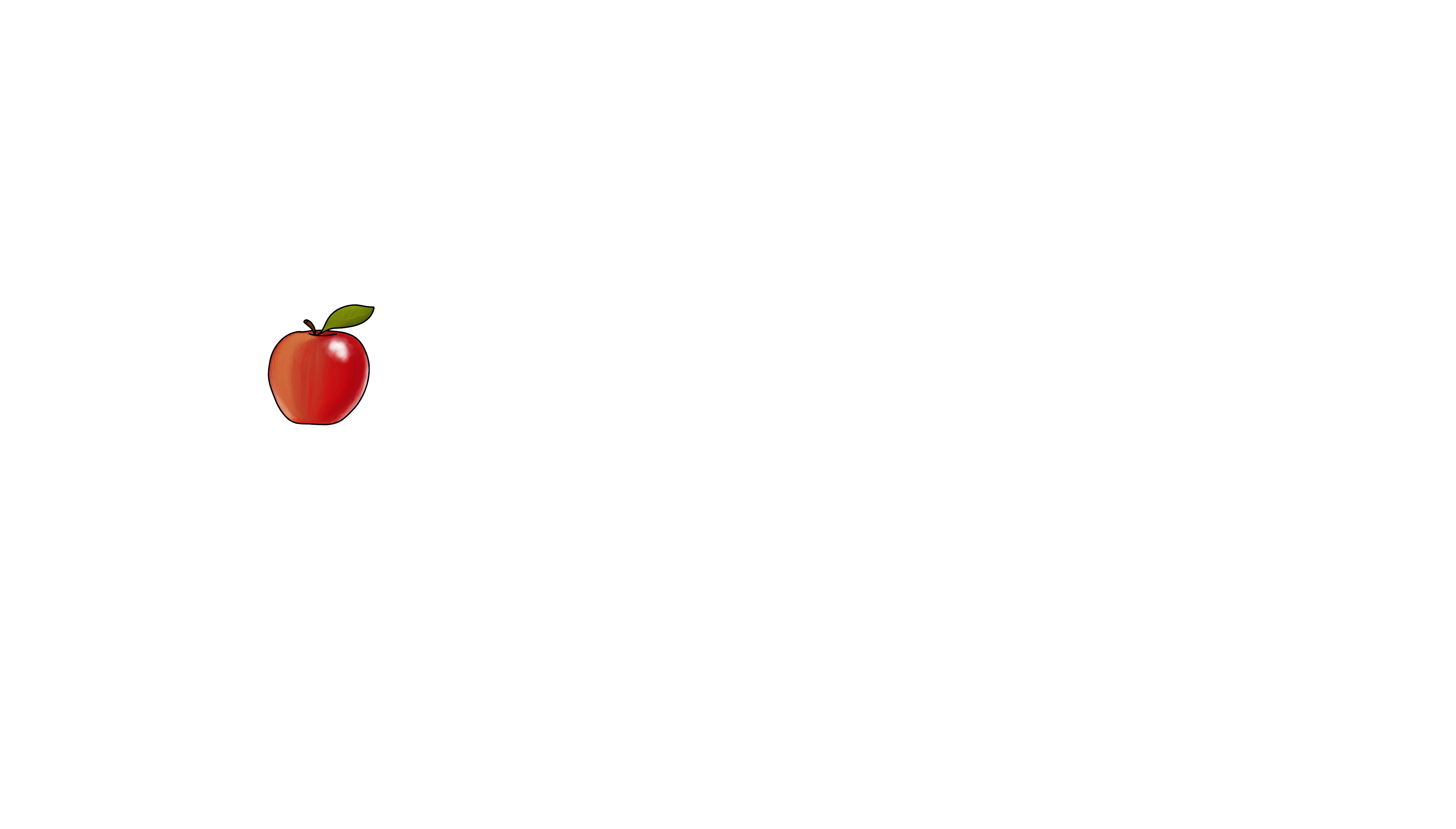 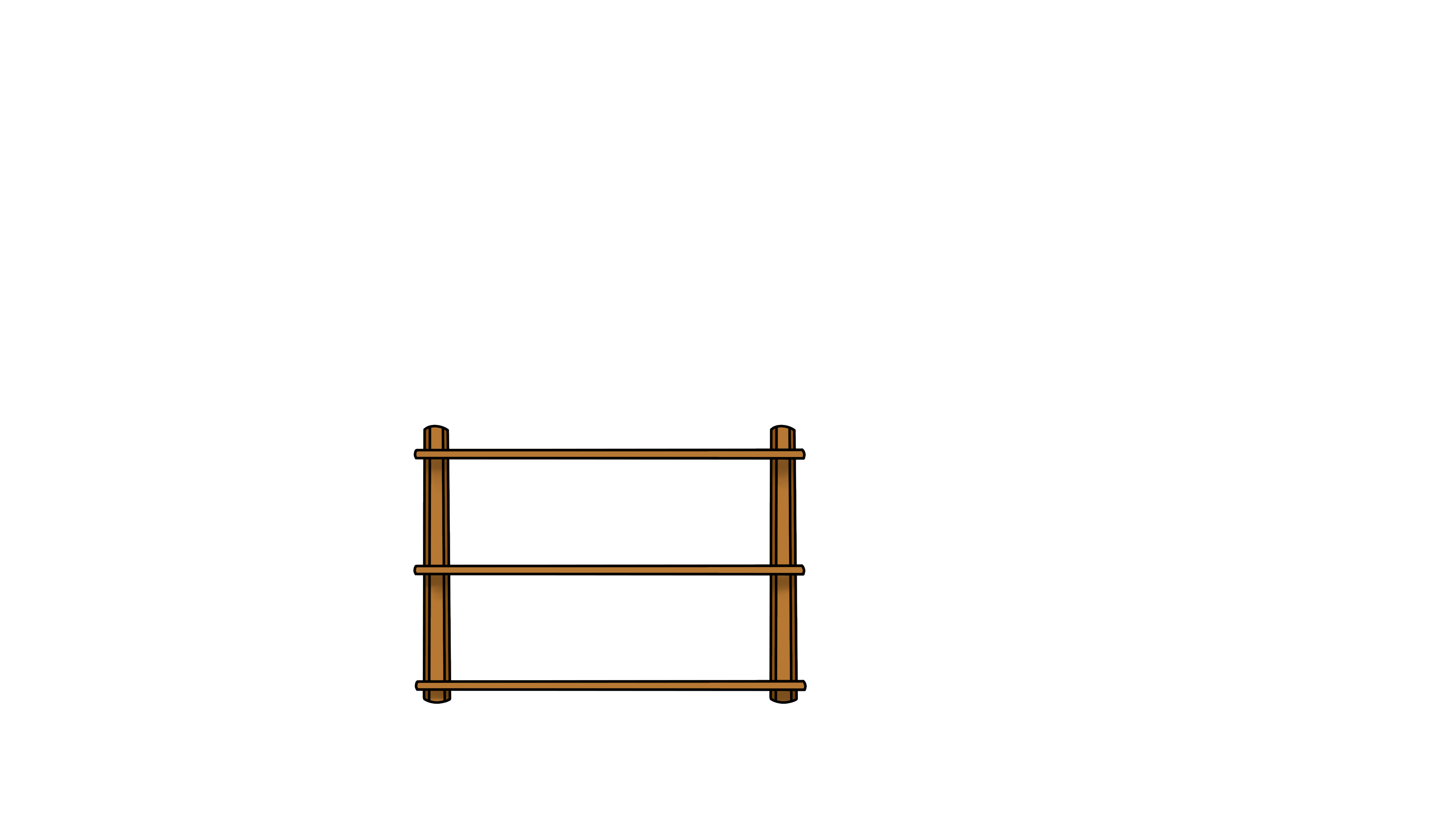 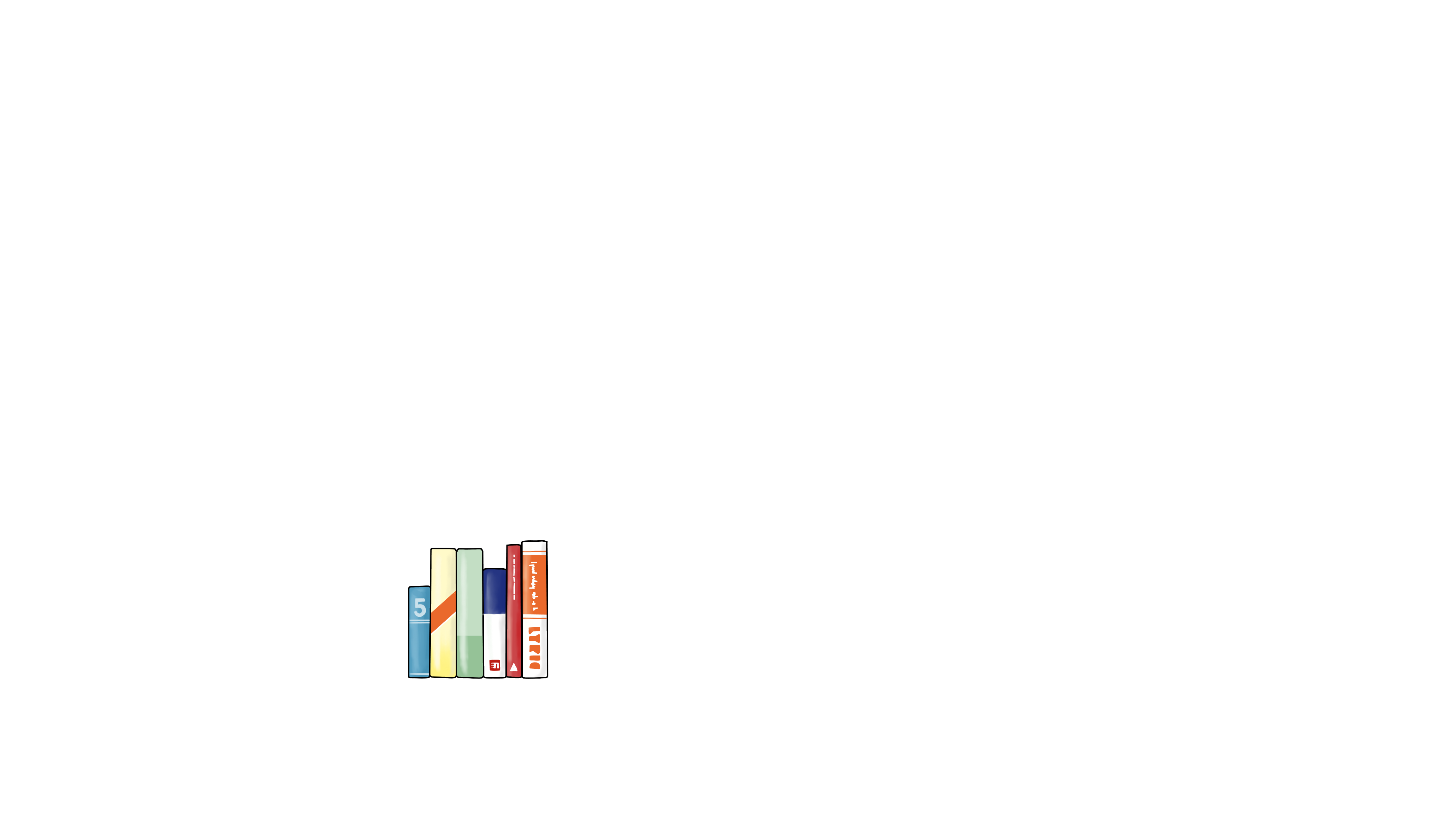 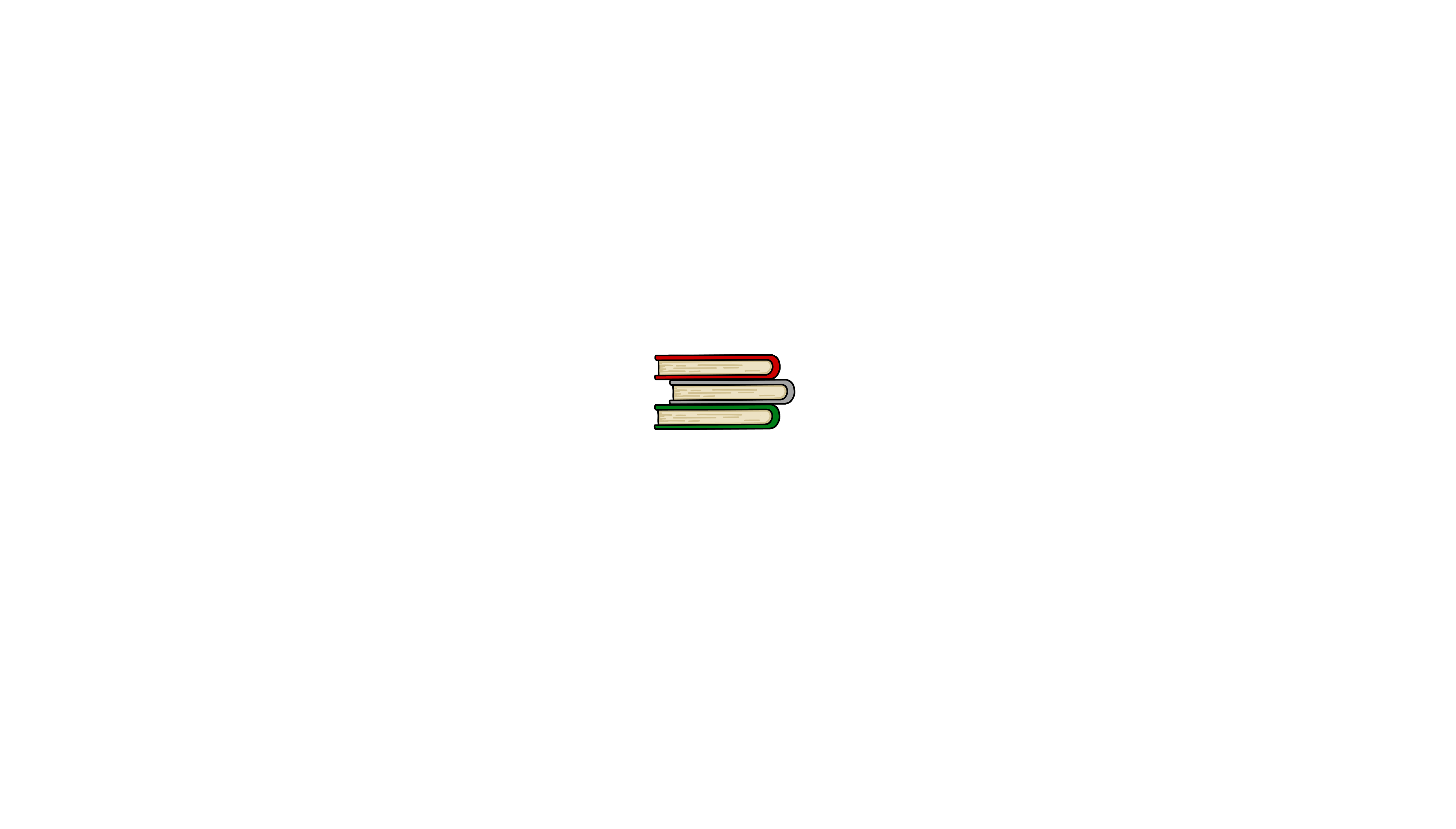 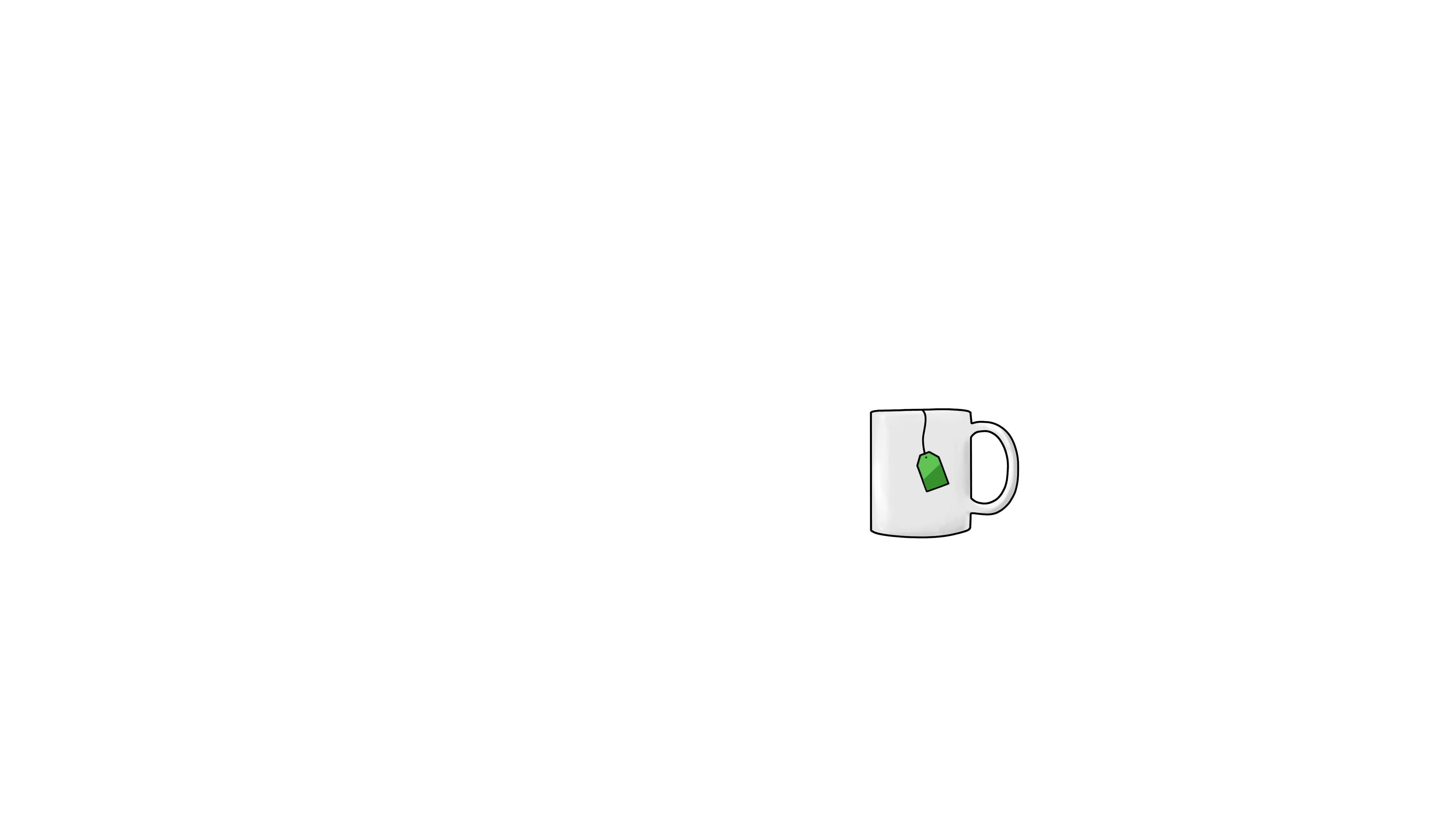 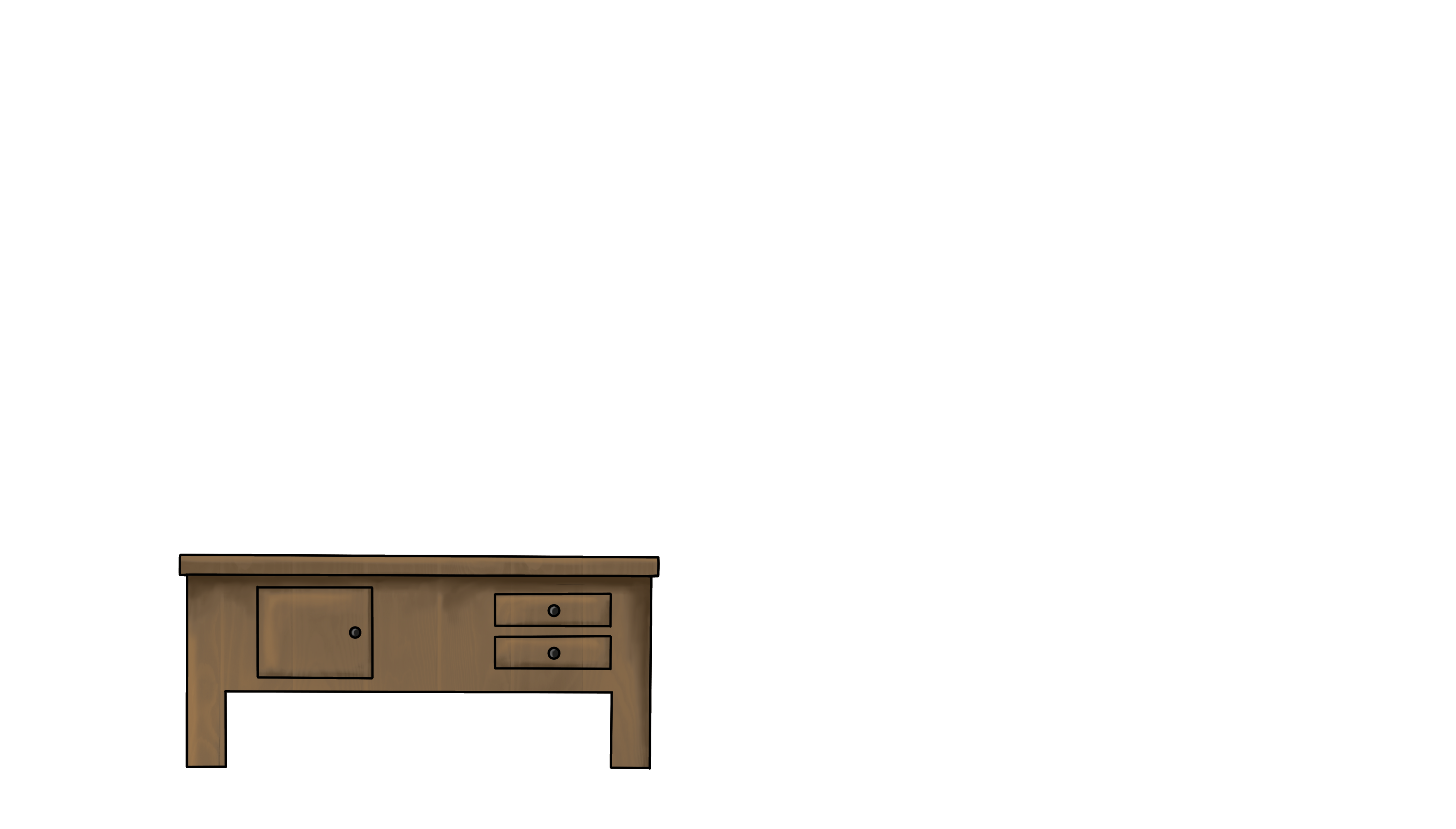 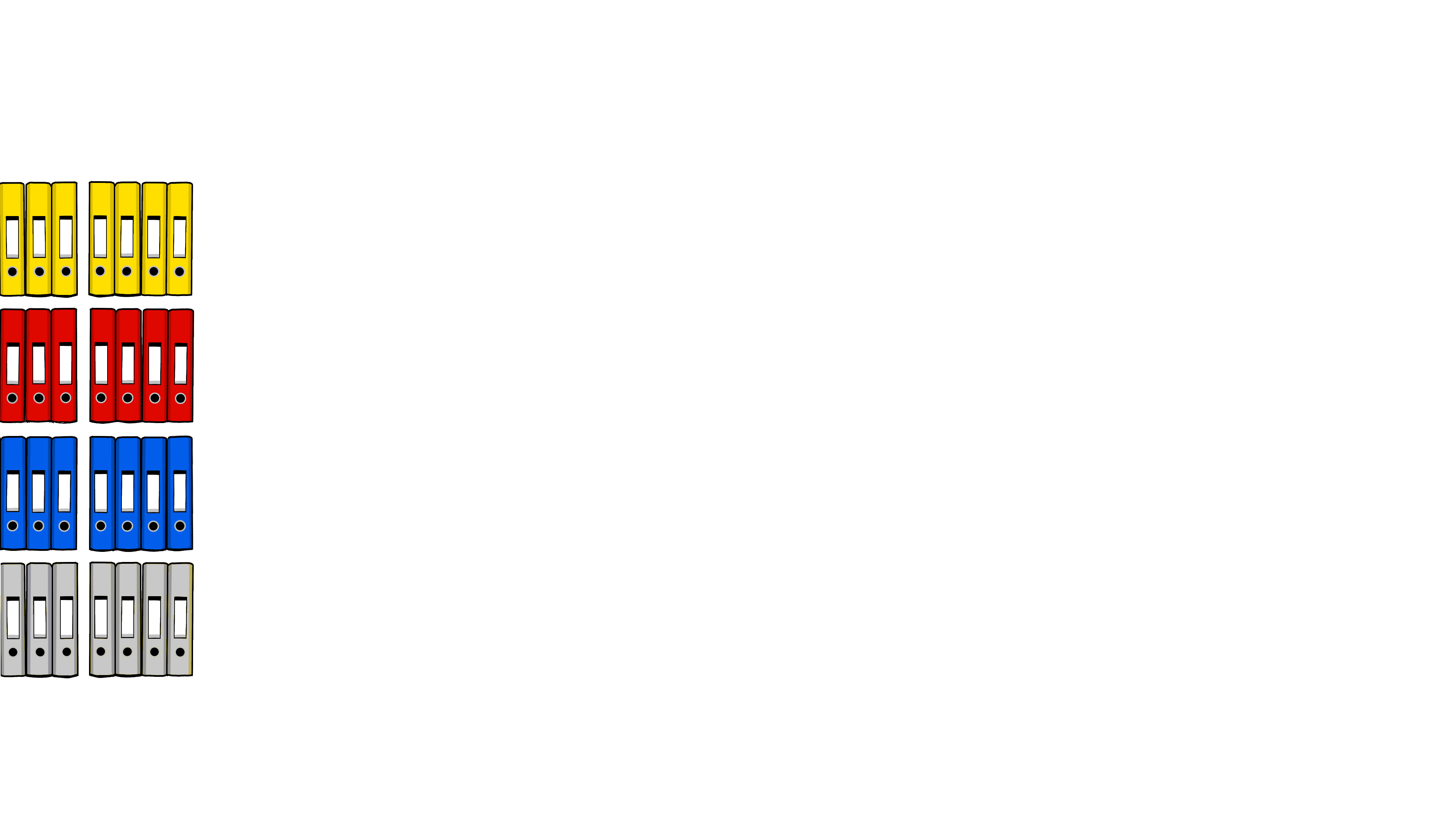 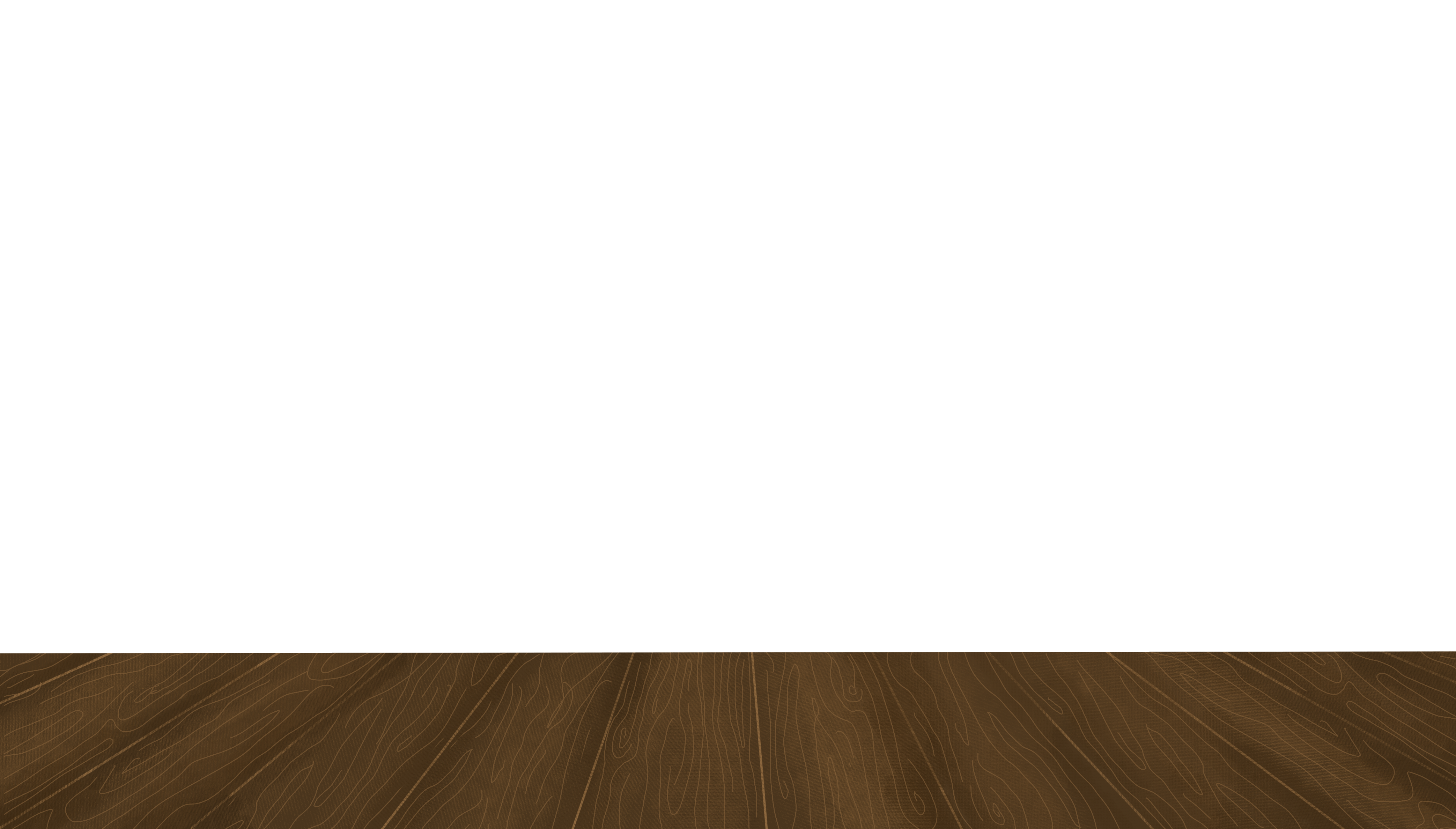 CC-BY-SA Mareike Baumgärtner: 
https://marcelbaumgaertner.com/downloads
[Speaker Notes: CC-BY-SA Mareike Baumgärtner: 
https://marcelbaumgaertner.com/downloads]
Meine Präsentation wird zum Erklärvideo
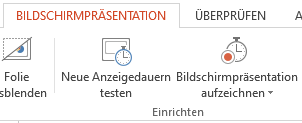 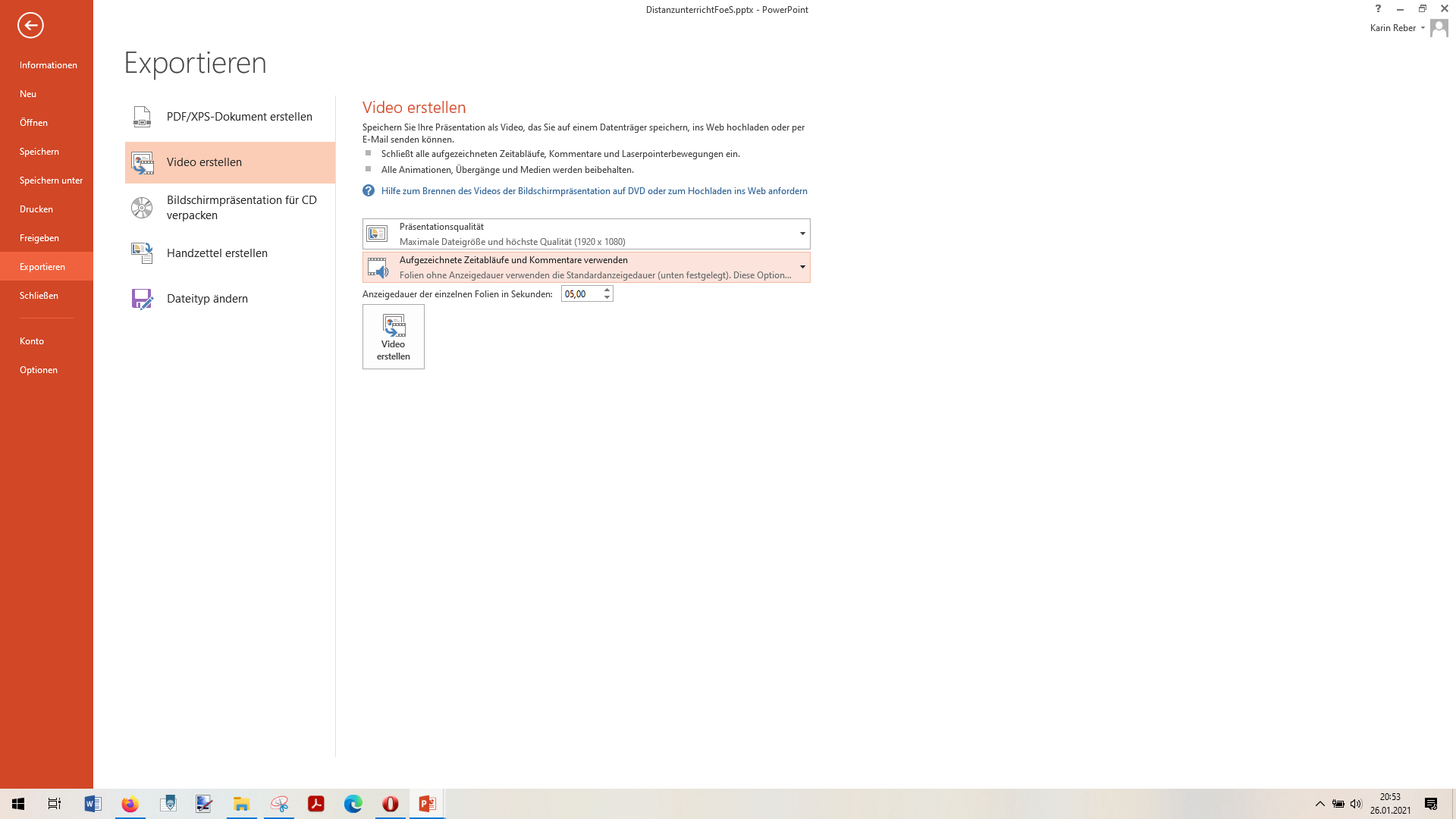 CC-BY-SA Reber/von Hoyningen-Huene/Zöbeley, BdBs FöS OBB - https://fs-ob.de
QR-Codes direkt in Powerpoint generieren
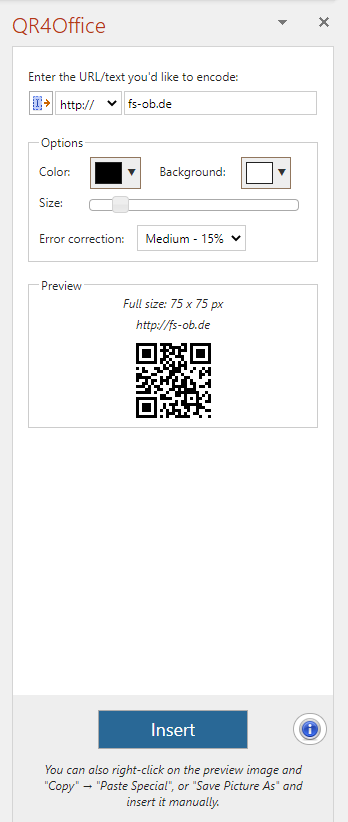 Add-In QR4Office: 
Einfügen > Meine Add-Ins > QR4Office (muss beim 1. Mal installiert werden)
Rechts erscheint ein Fenster: Gibt man einen Link/Text ein, wird automatisch ein QR-Code generiert, den man per „insert“ in die Präsentation einfügen kann
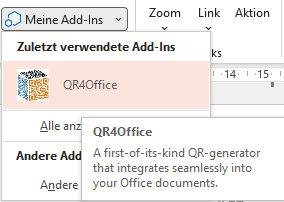 CC-BY-SA Reber/von Hoyningen-Huene/Zöbeley, BdBs FöS OBB - https://fs-ob.de
Learningapps.org über Add-In Webviewer
CC-BY-SA Reber/von Hoyningen-Huene/Zöbeley, BdBs FöS OBB - https://fs-ob.de
Ausblick
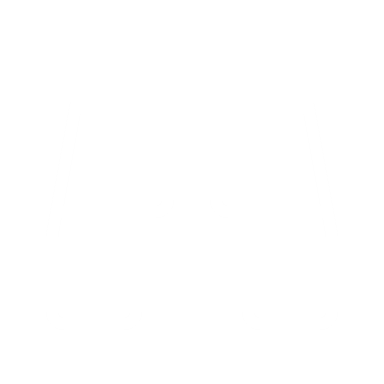 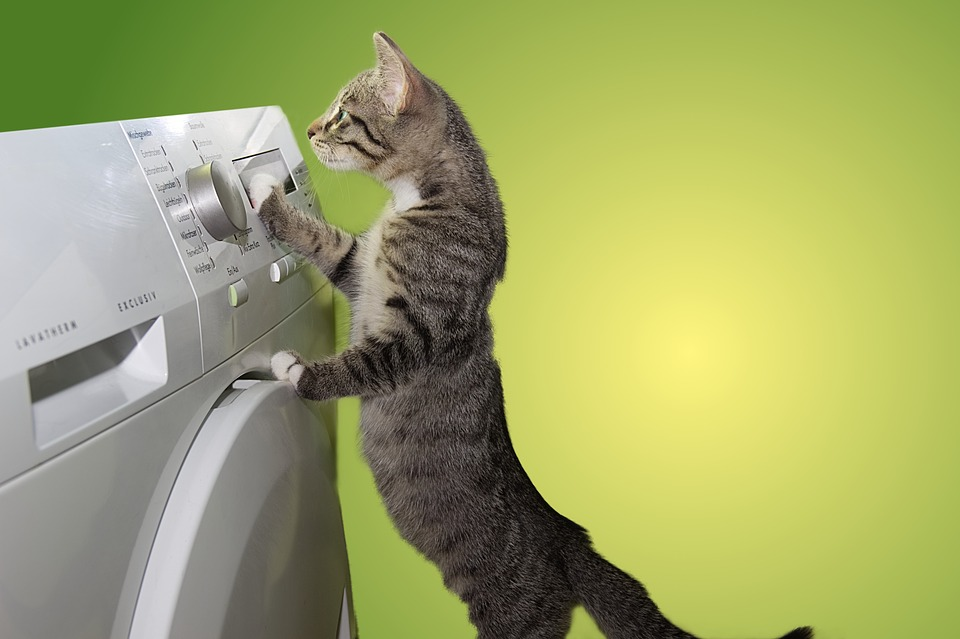 Hilfe, ich komme nicht weiter!?
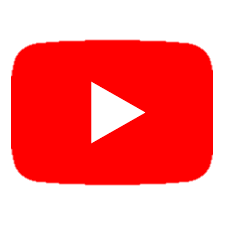 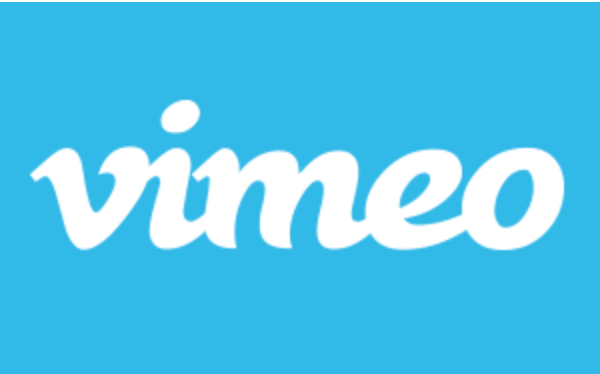 Lesetipp: Kostenloses E-Book
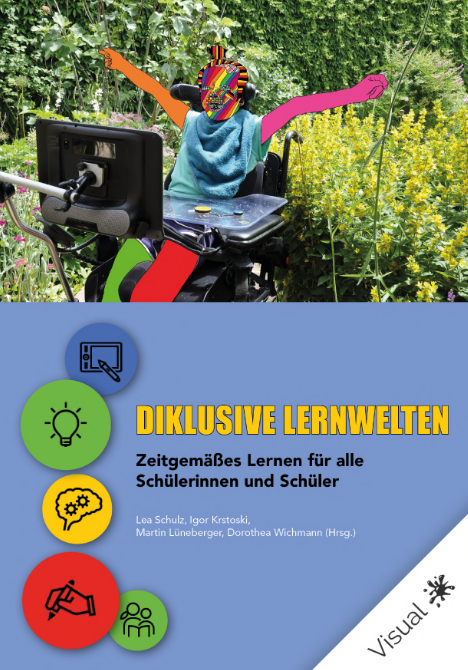 https://visual-books.com/diklusion
BdBs Förderschulen OBB
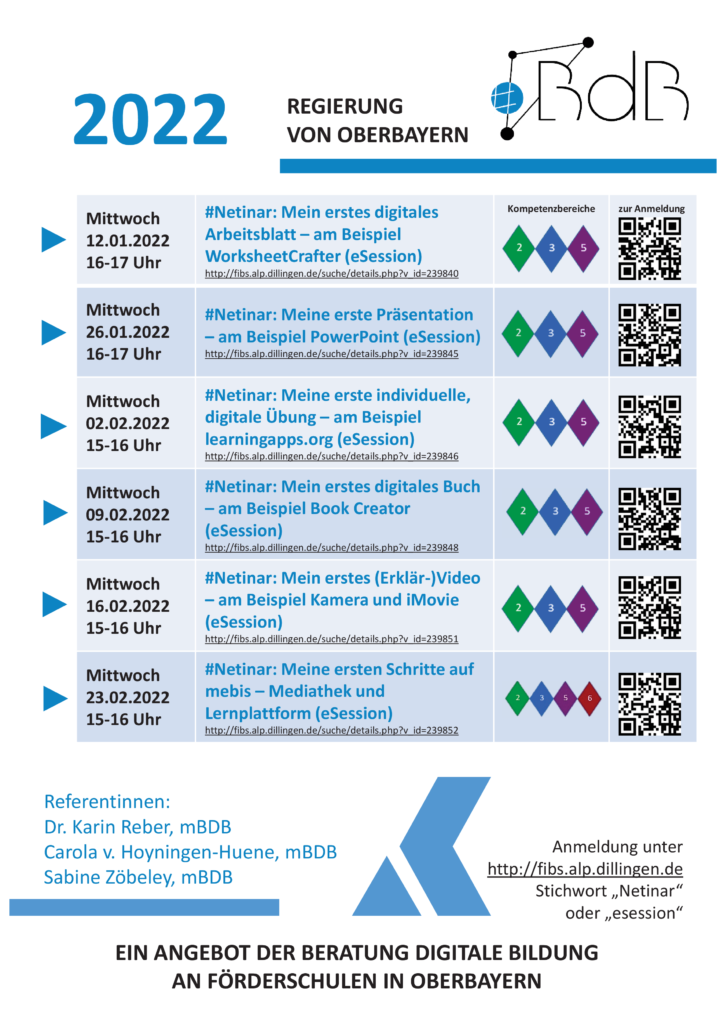 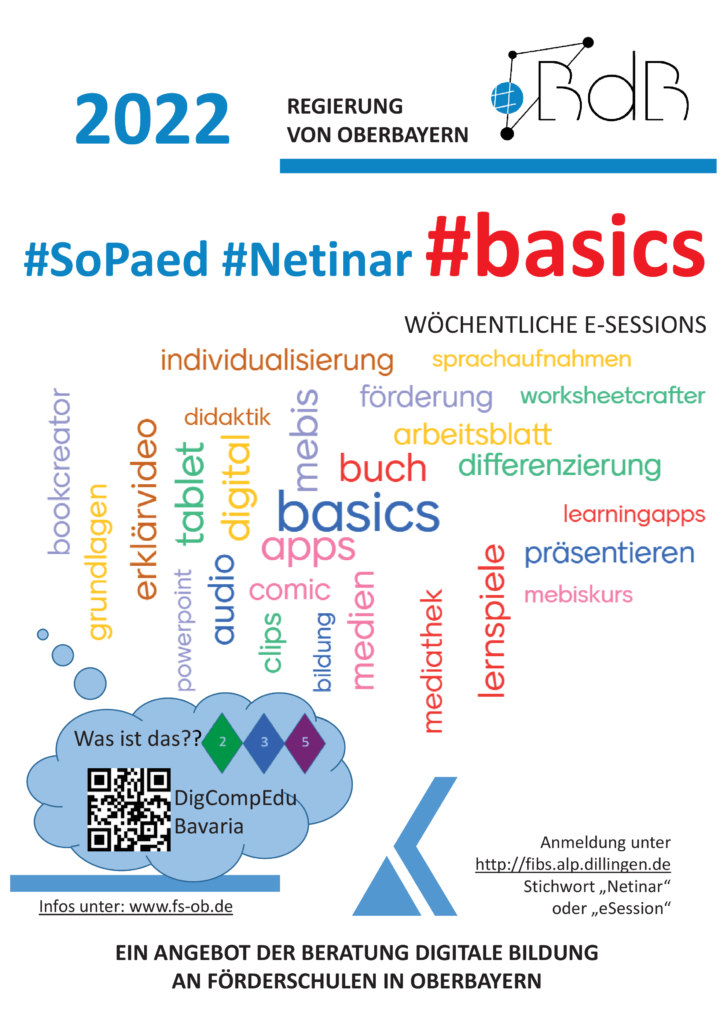 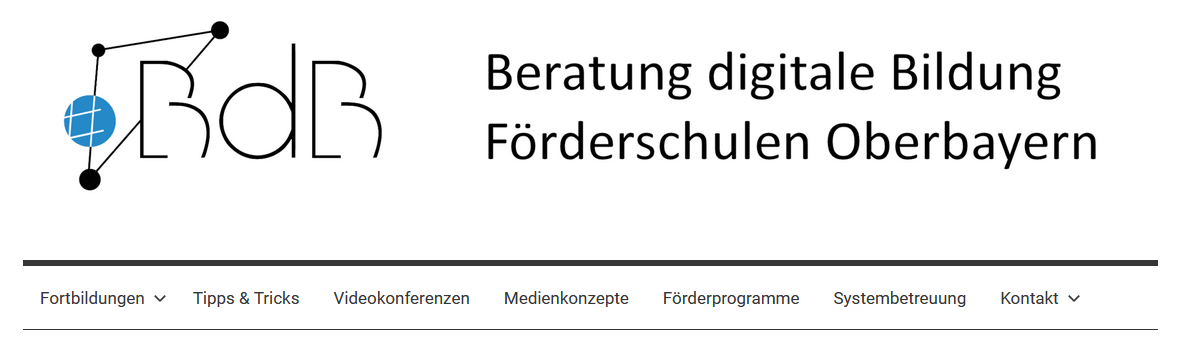 BdB-Homepage OBB FöS: https://fs-ob.de
CC-BY-SA Reber/von Hoyningen-Huene/Zöbeley, BdBs FöS OBB - https://fs-ob.de
Kontakt
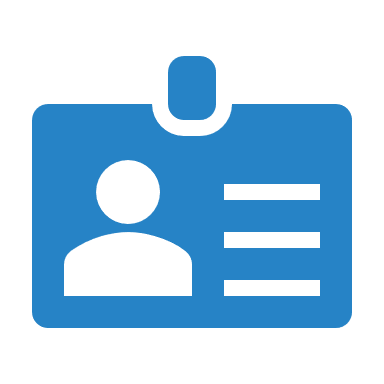 Medienpädagogische Beraterinnen Förderschulen Oberbayern (mBdBs)
Unsere Homepage: https://fs-ob.de 

Dr. Karin Reber, BRin FS, karin.reber@reg-ob.bayern.de, Twitter: @lhotse77, http://www.karin-reber.de 
Carola von Hoyningen-Huene, StRin FS, Carola.Hoyningen-Huene@reg-ob.bayern.de 
Sabine Zöbeley, BRin FS, sabine.zoebeley@reg-ob.bayern.de
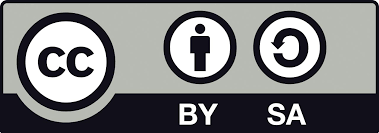 Weiternutzung als OER ausdrücklich erlaubt: Die ausdrücklich gekennzeichneten Folien dieses Werks sind lizenziert unter CC BY 4.0. Nennung gemäß TULLU-Regel bitte wie folgt: „Meine erste Präsentation – am Beispiel Microsoft Powerpoint" von Reber/von Hoyningen-Huene/Zöbeley, Lizenz: CC BY 4.0. Der Lizenzvertrag ist hier abrufbar: https://creativecommons.org/licenses/by/4.0/deed.de 
Folien ohne CC-BY-4.0-Hinweis unterliegen den jeweils dort vermerkten Urheberrechten.

Software-Screenshots aus Microsoft® Powerpoint® Mit freundlicher Genehmigung von Microsoft ®
CC-BY-SA Reber/von Hoyningen-Huene/Zöbeley, BdBs FöS OBB - https://fs-ob.de